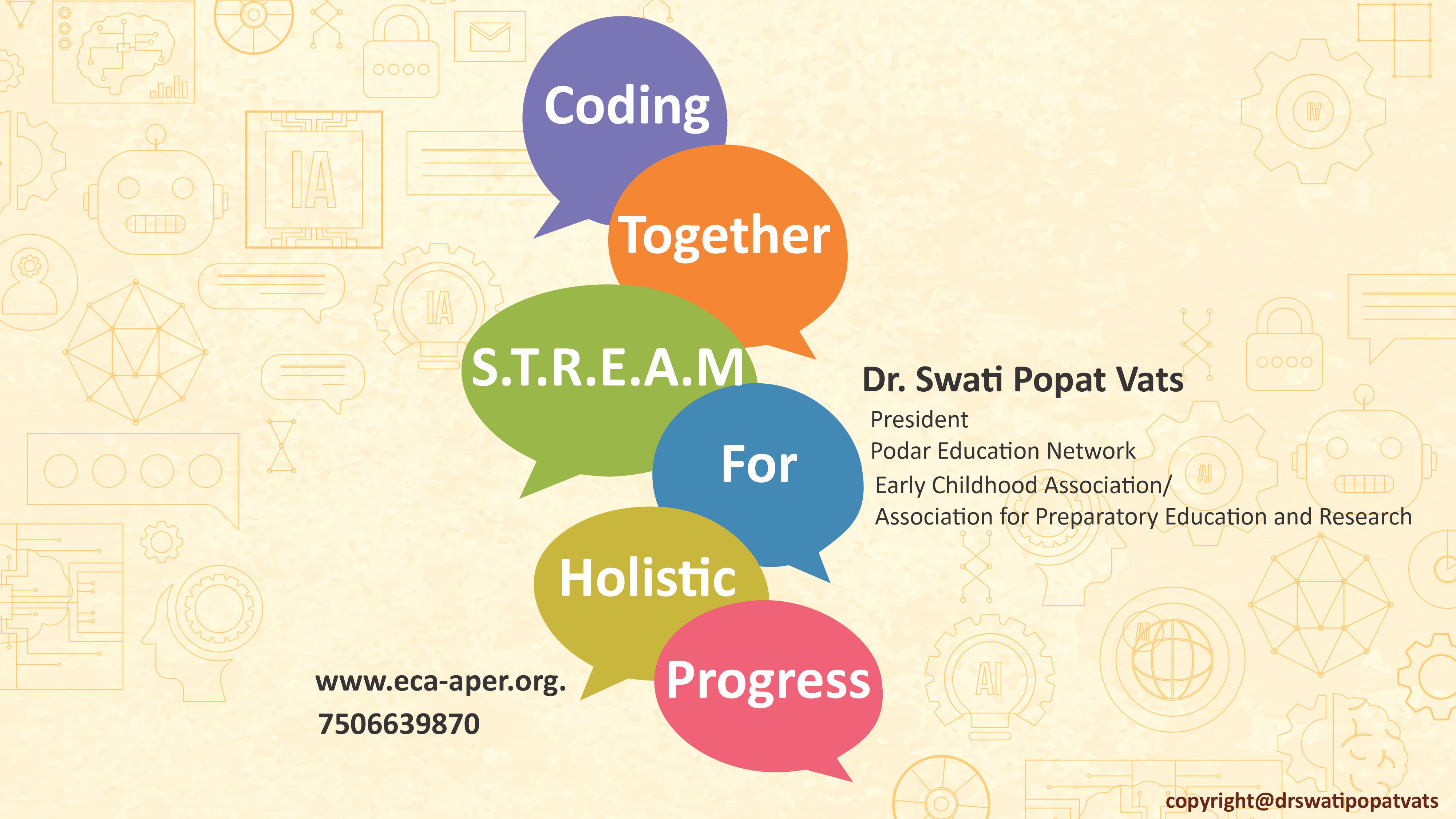 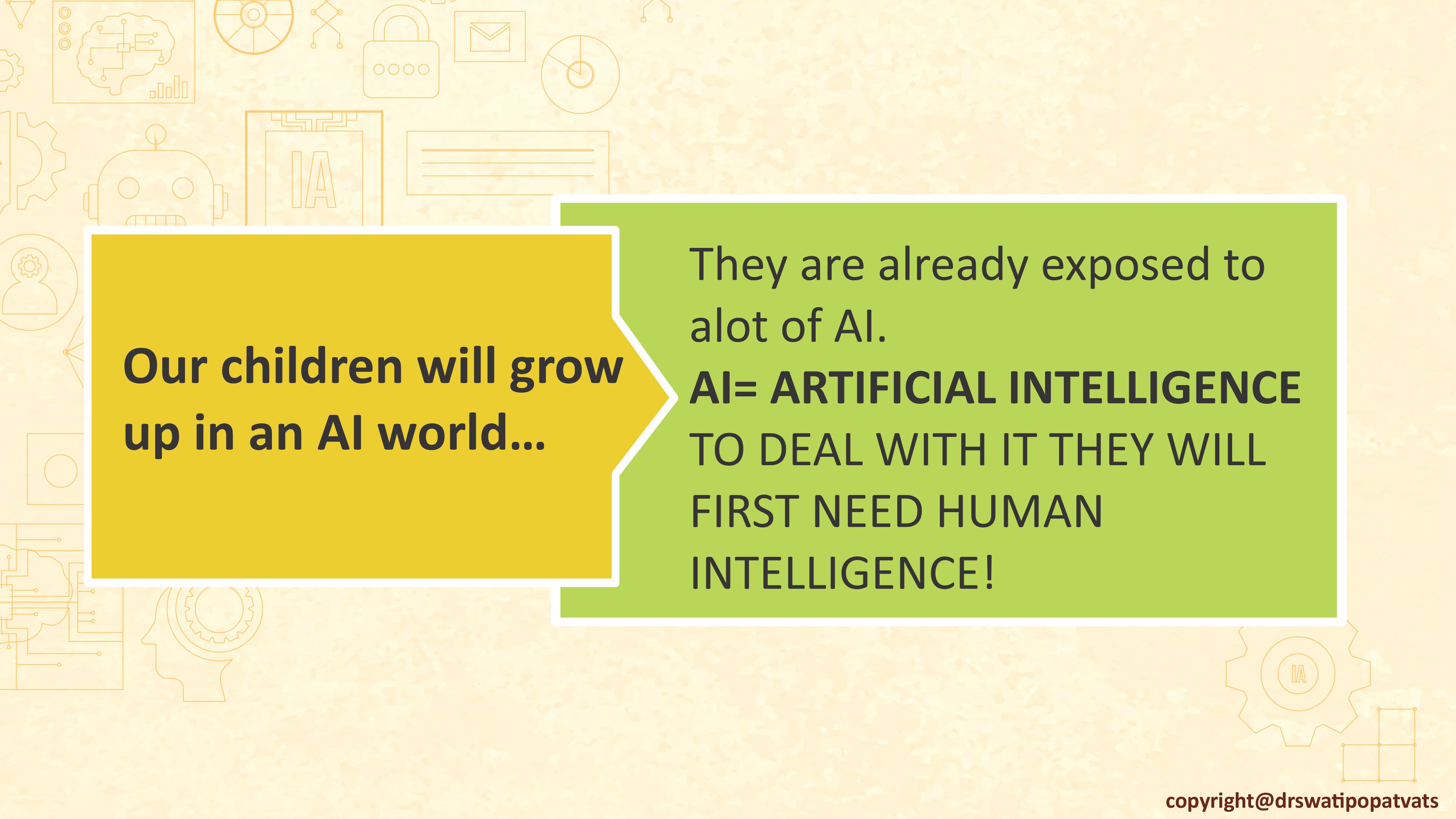 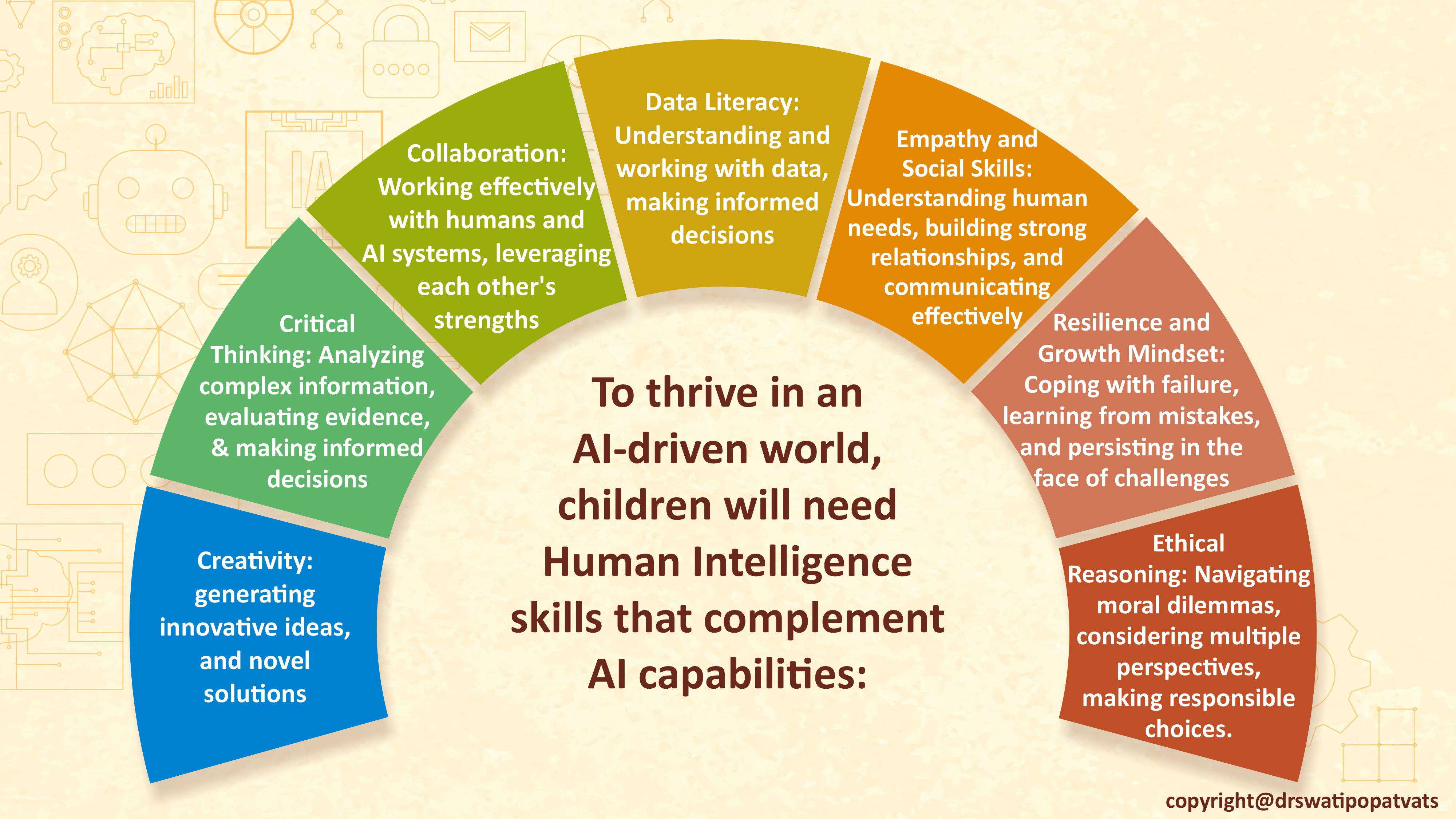 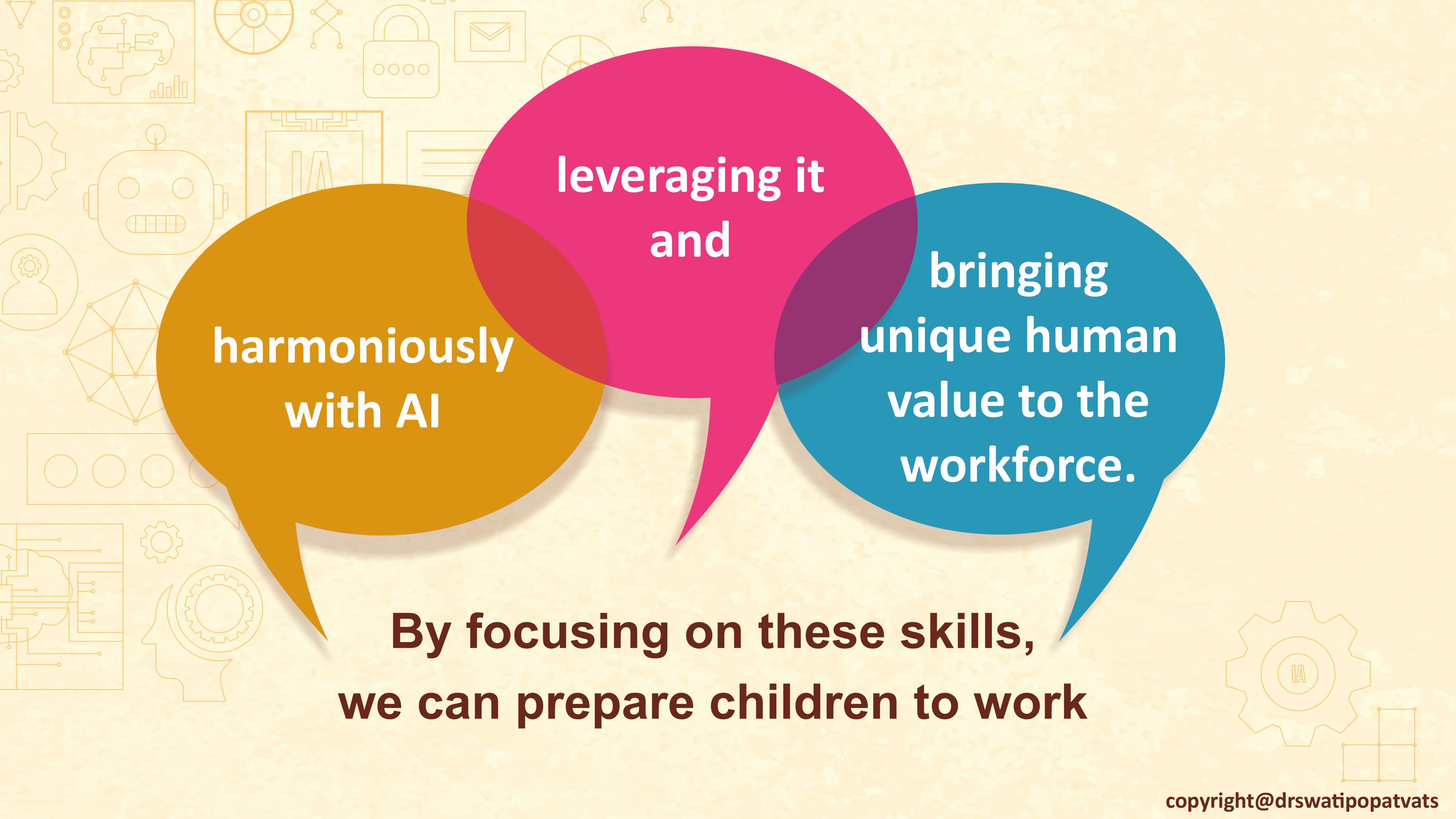 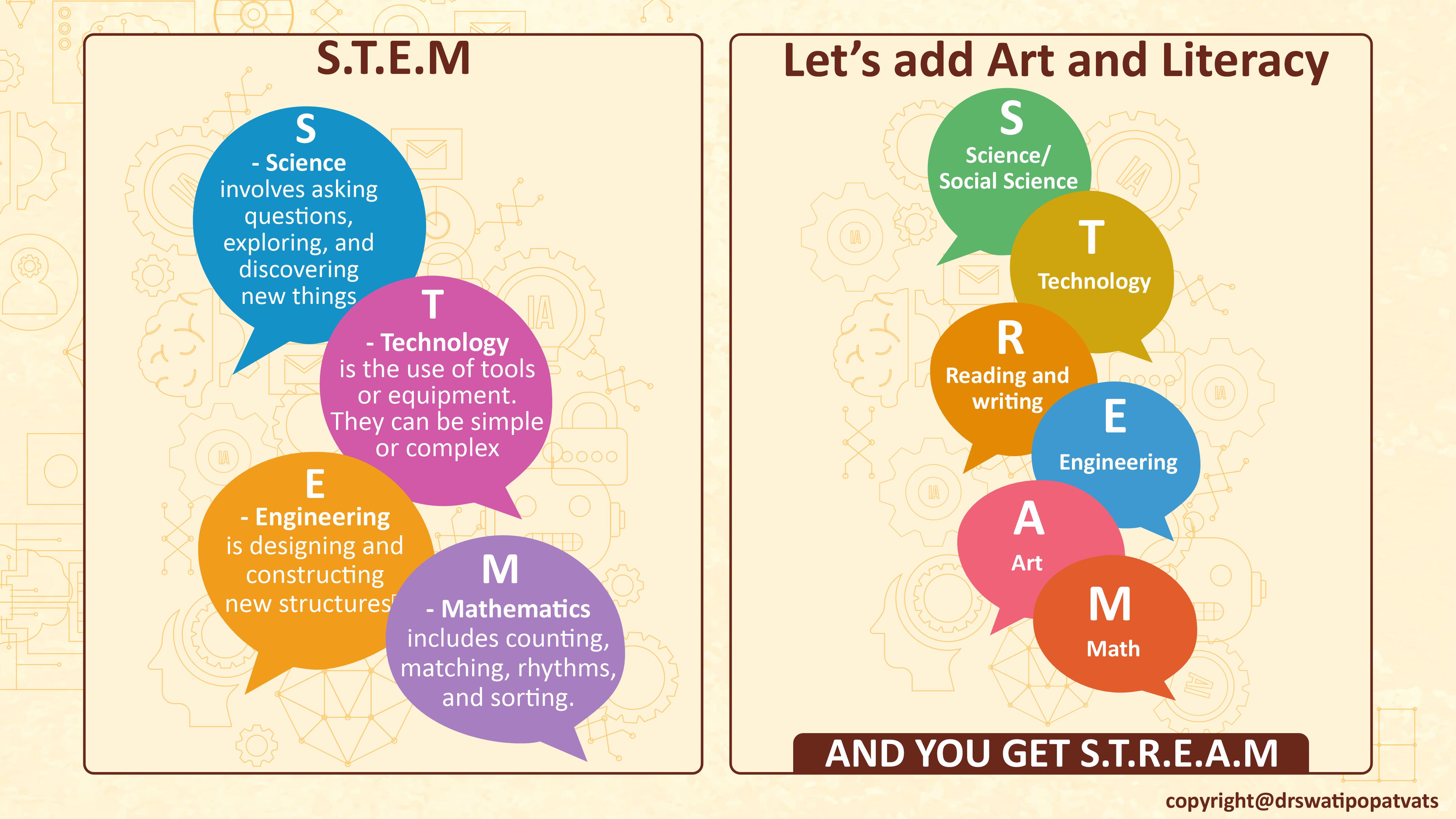 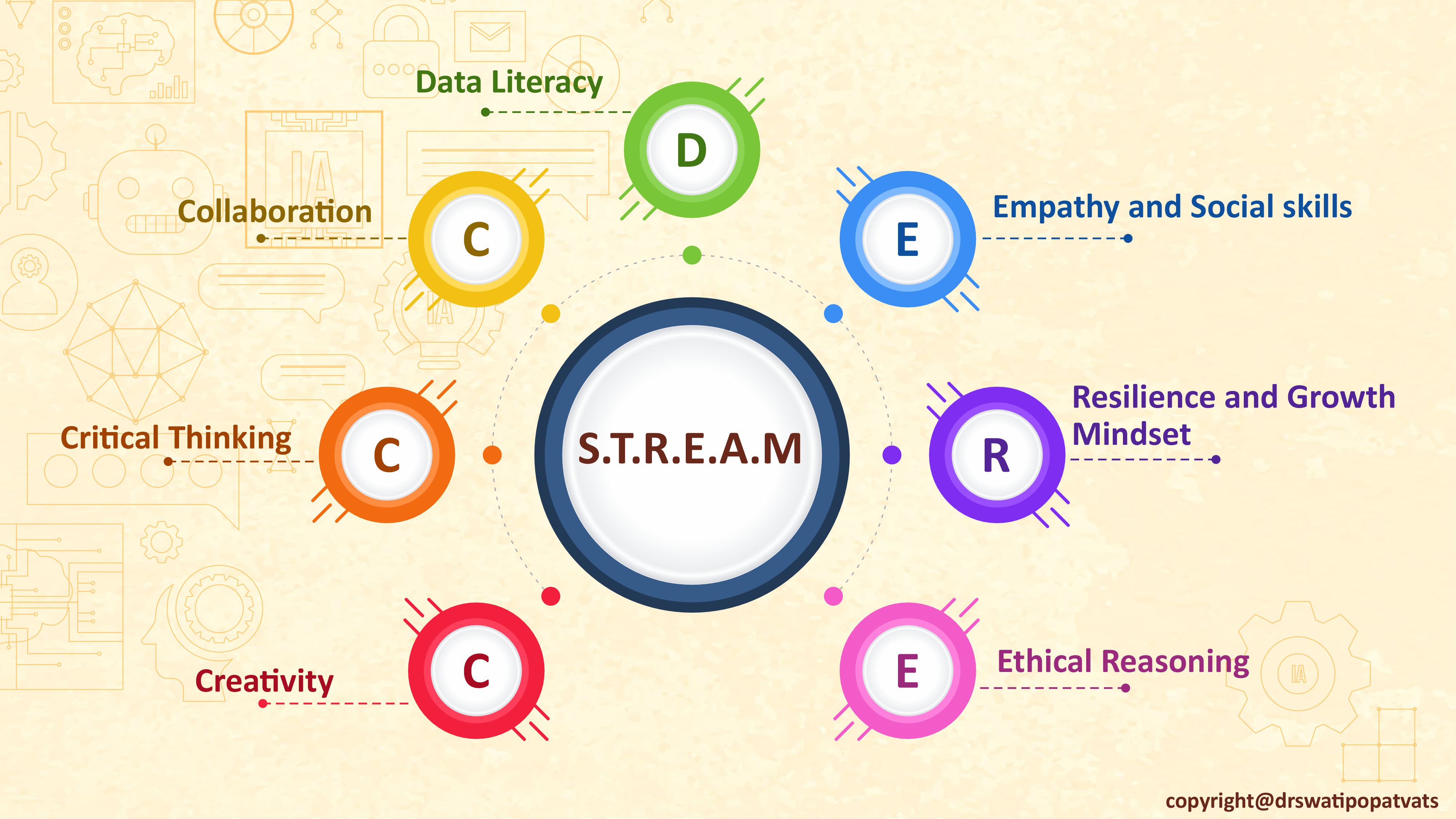 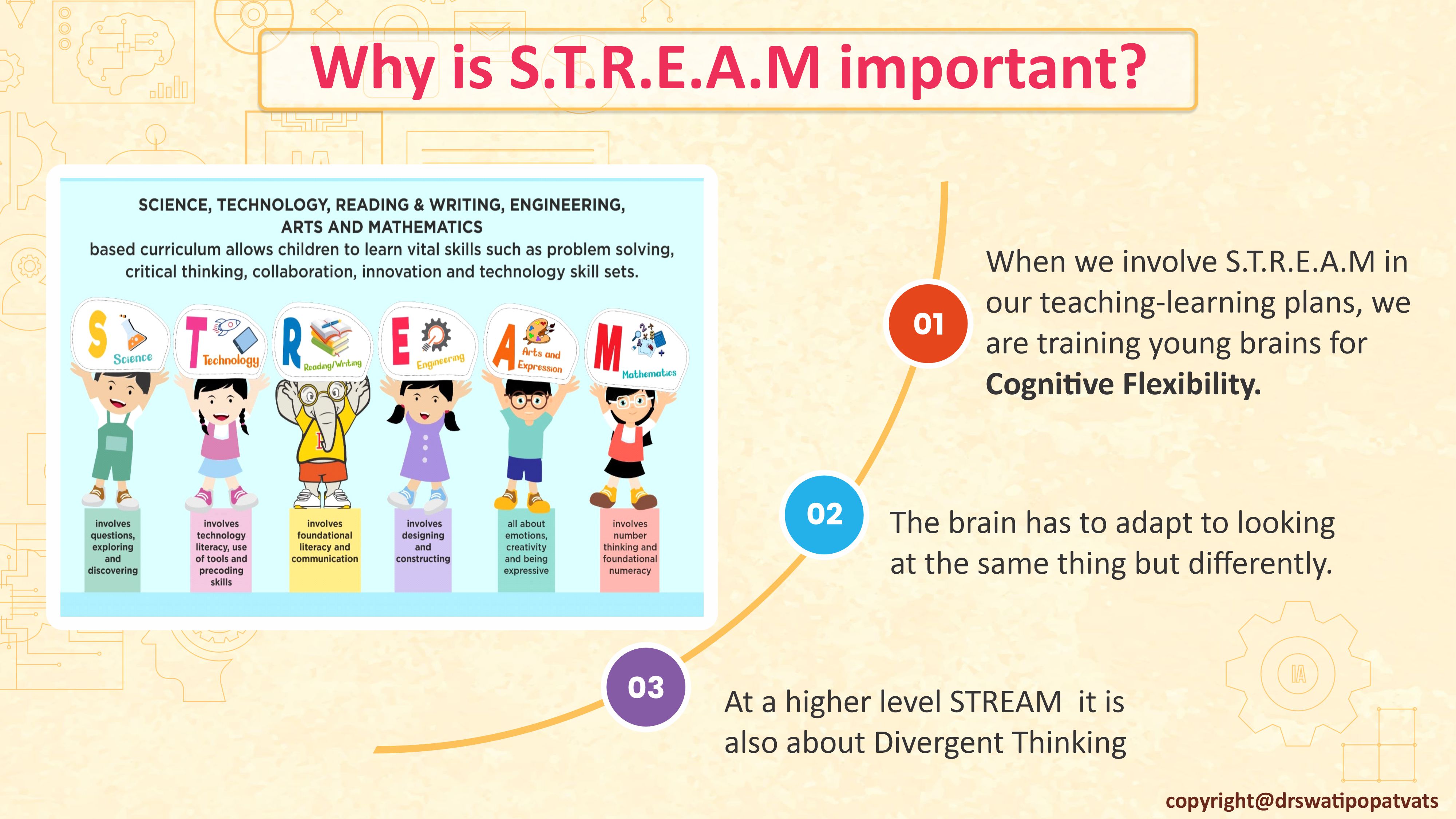 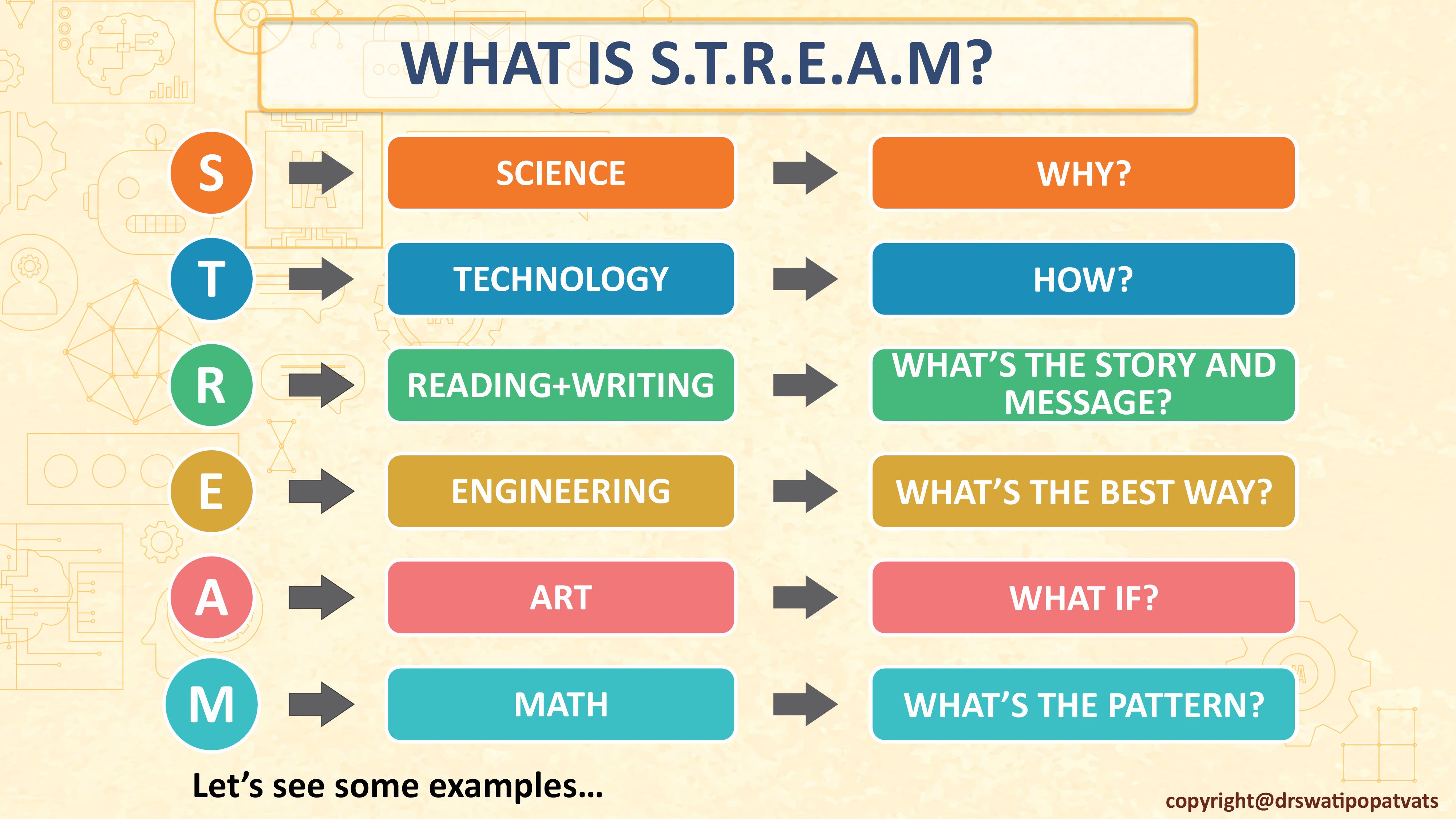 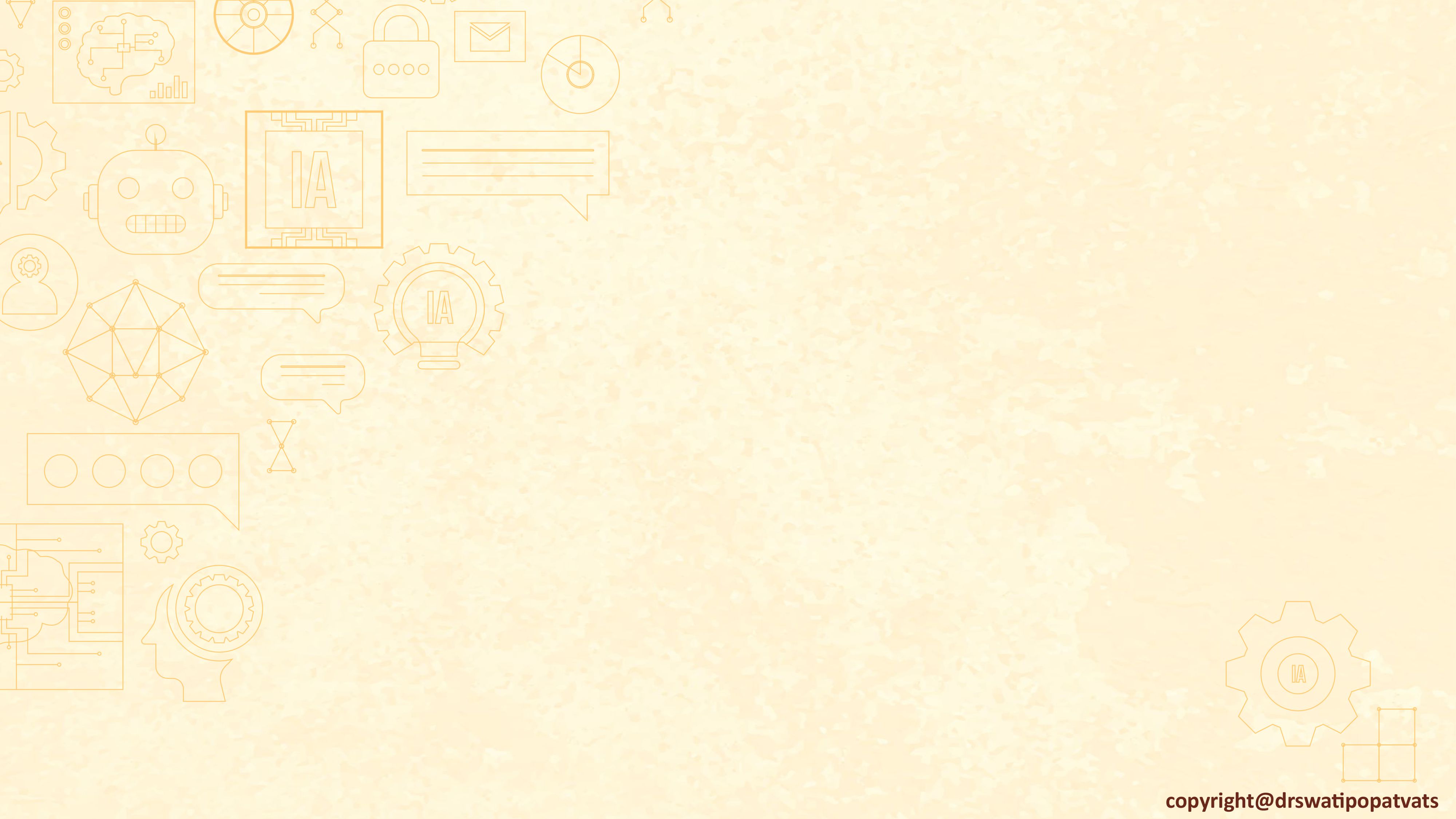 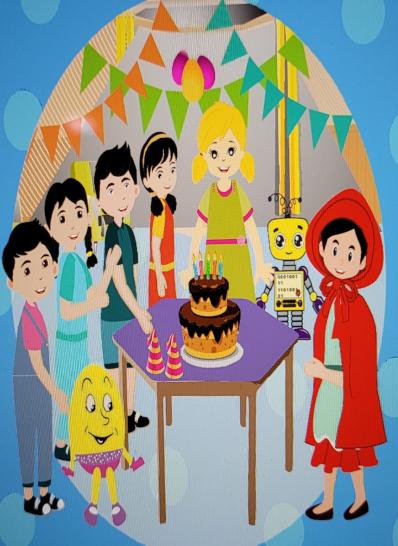 S.T.E.A.M During 
story telling…
Show a picture or a story- predict what will happen next.
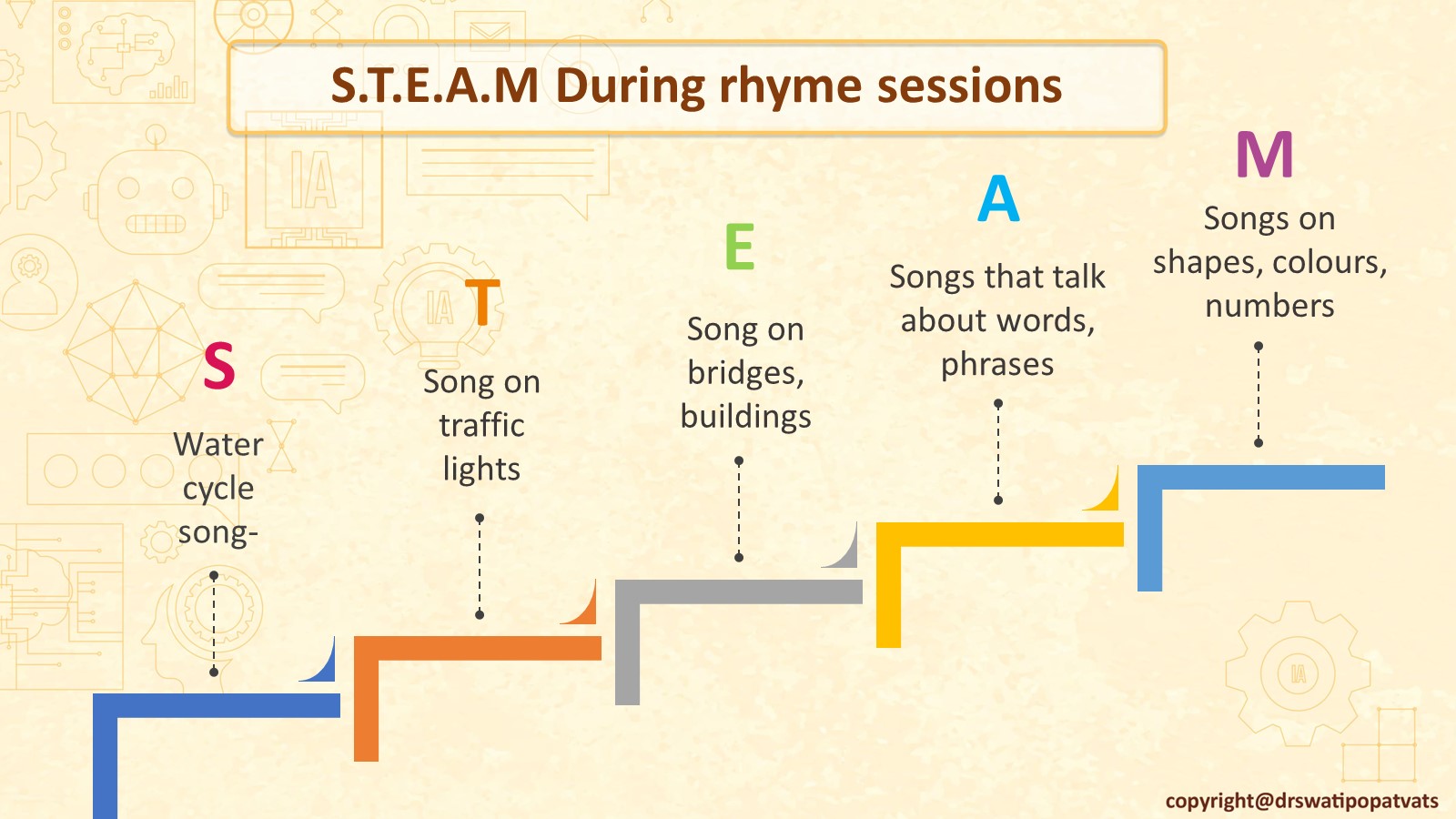 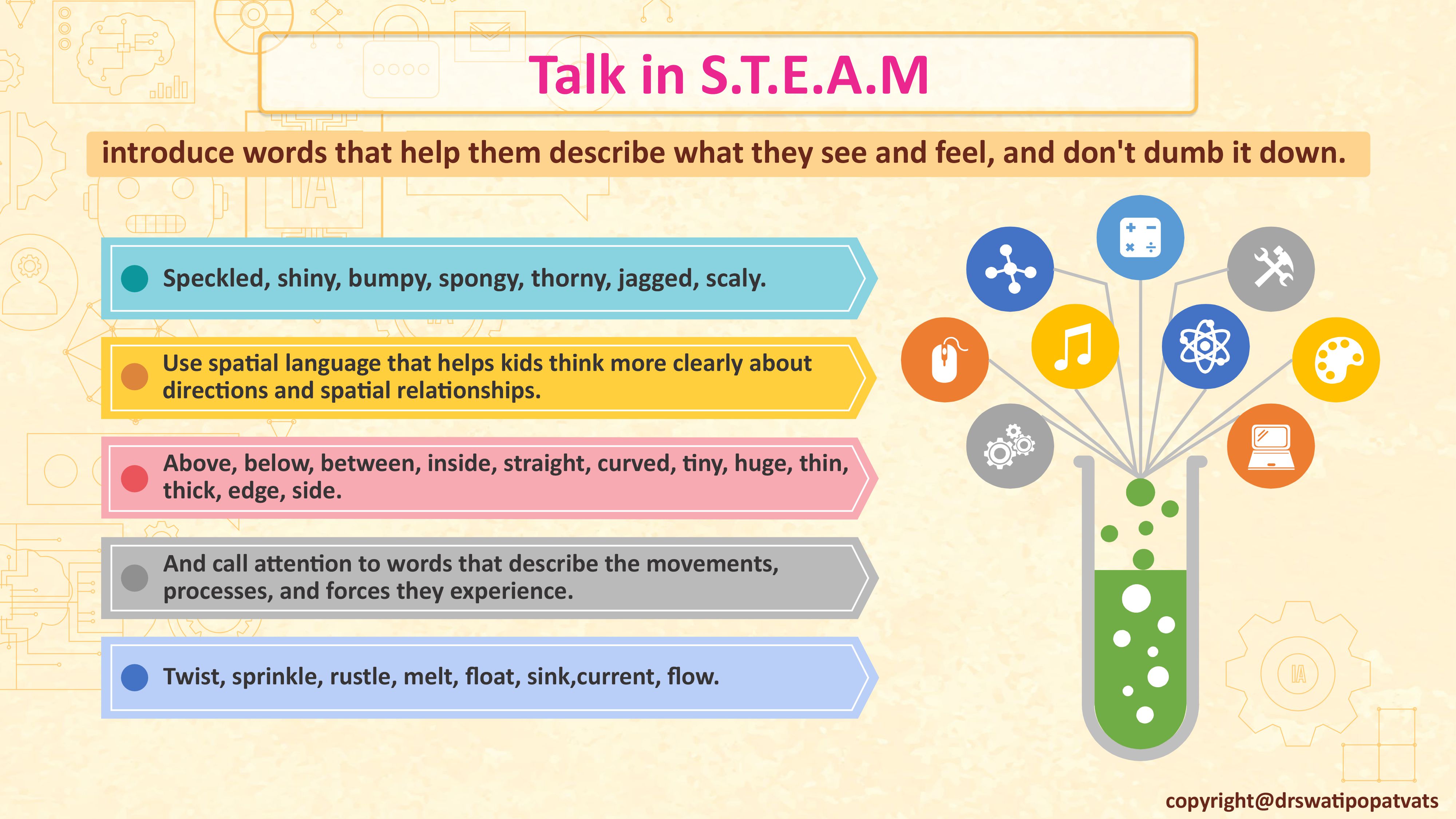 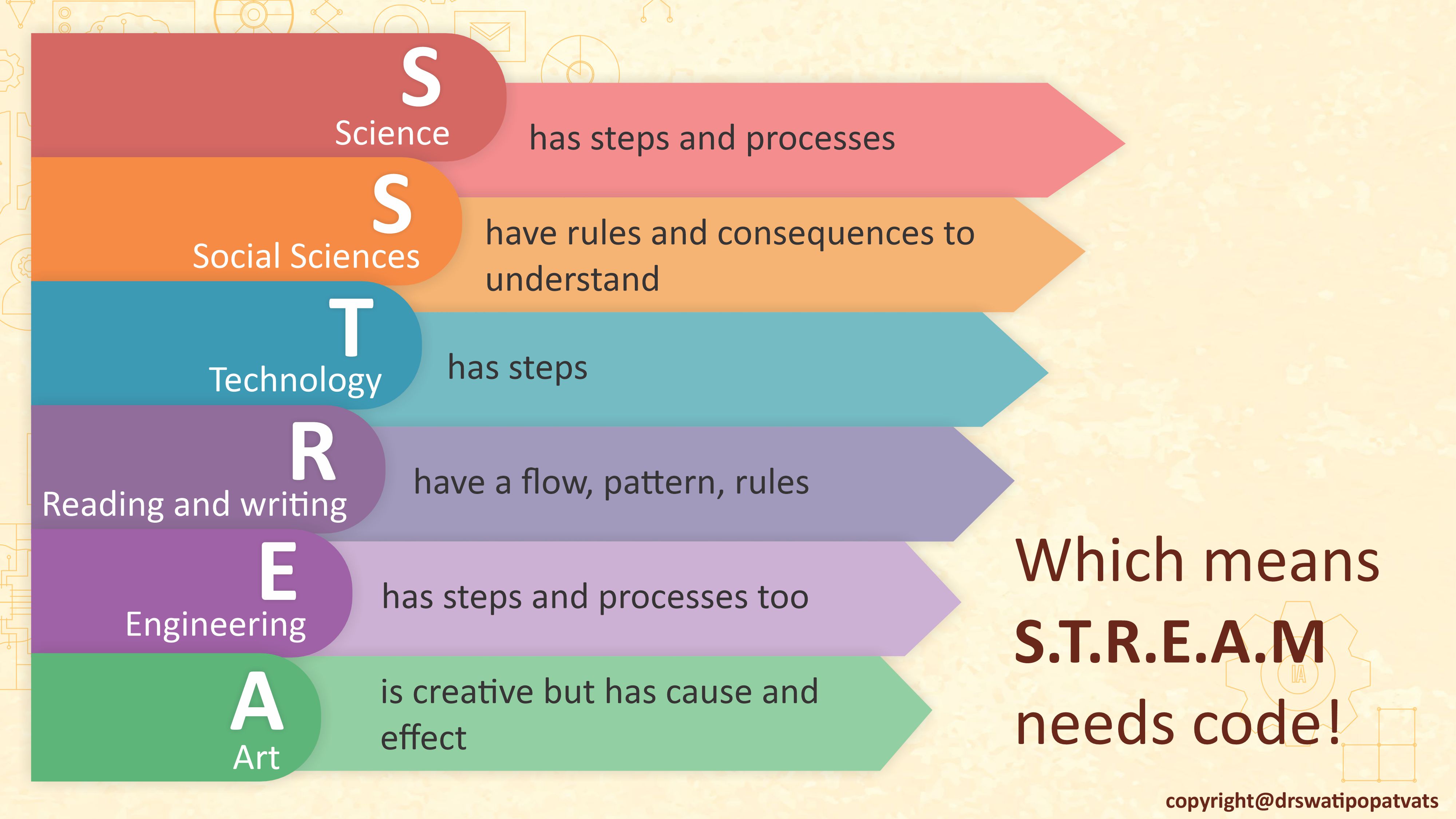 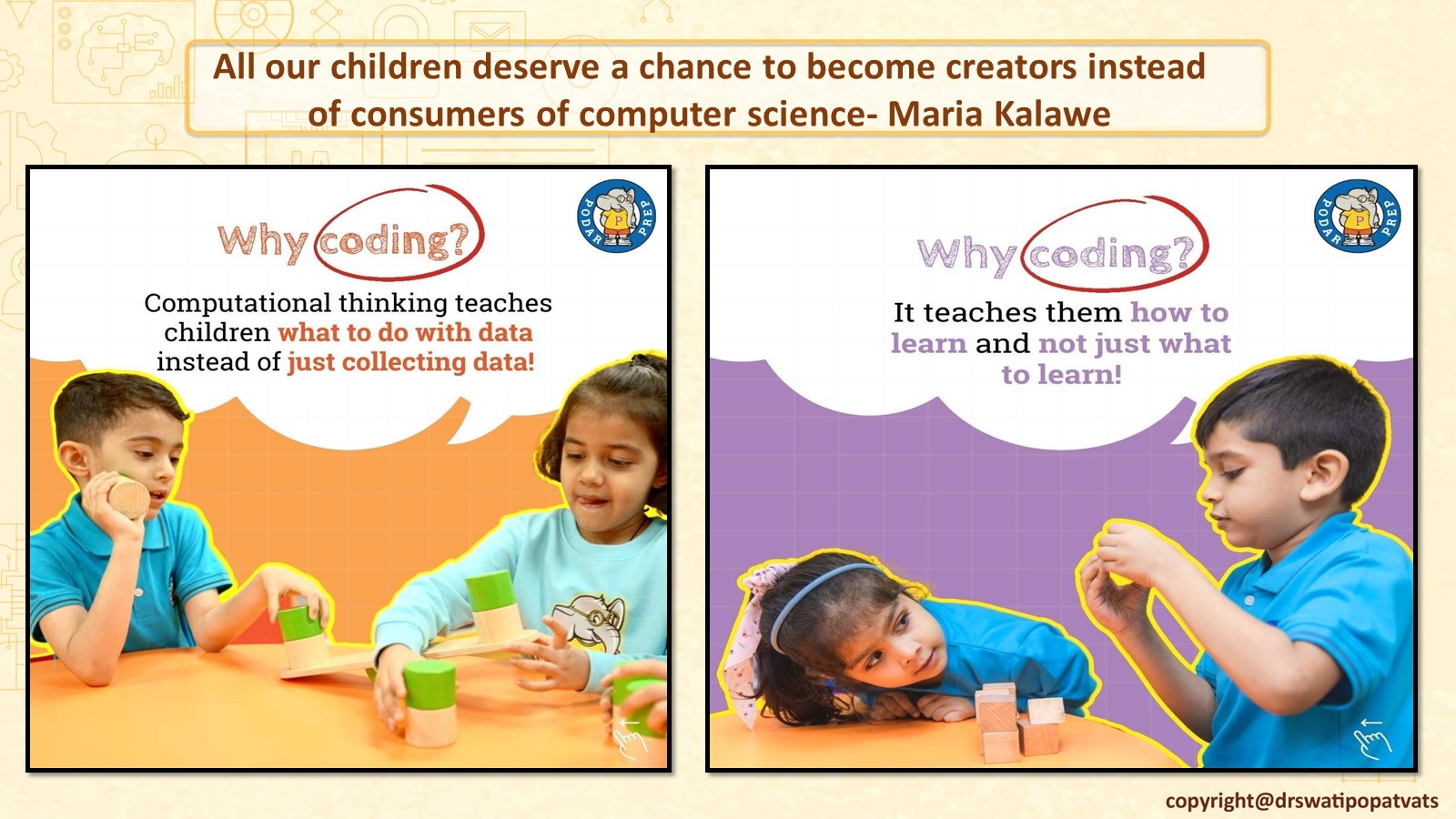 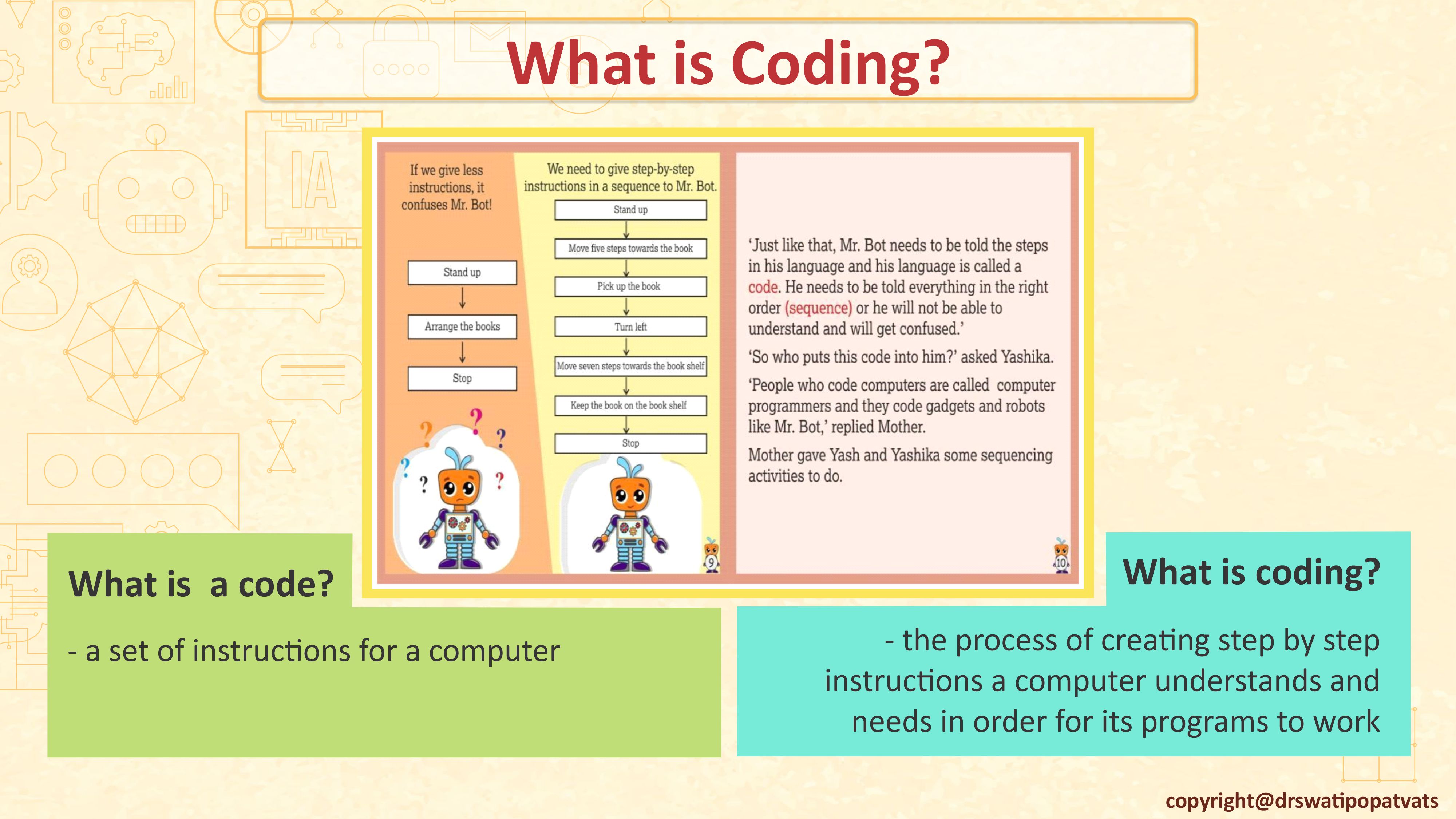 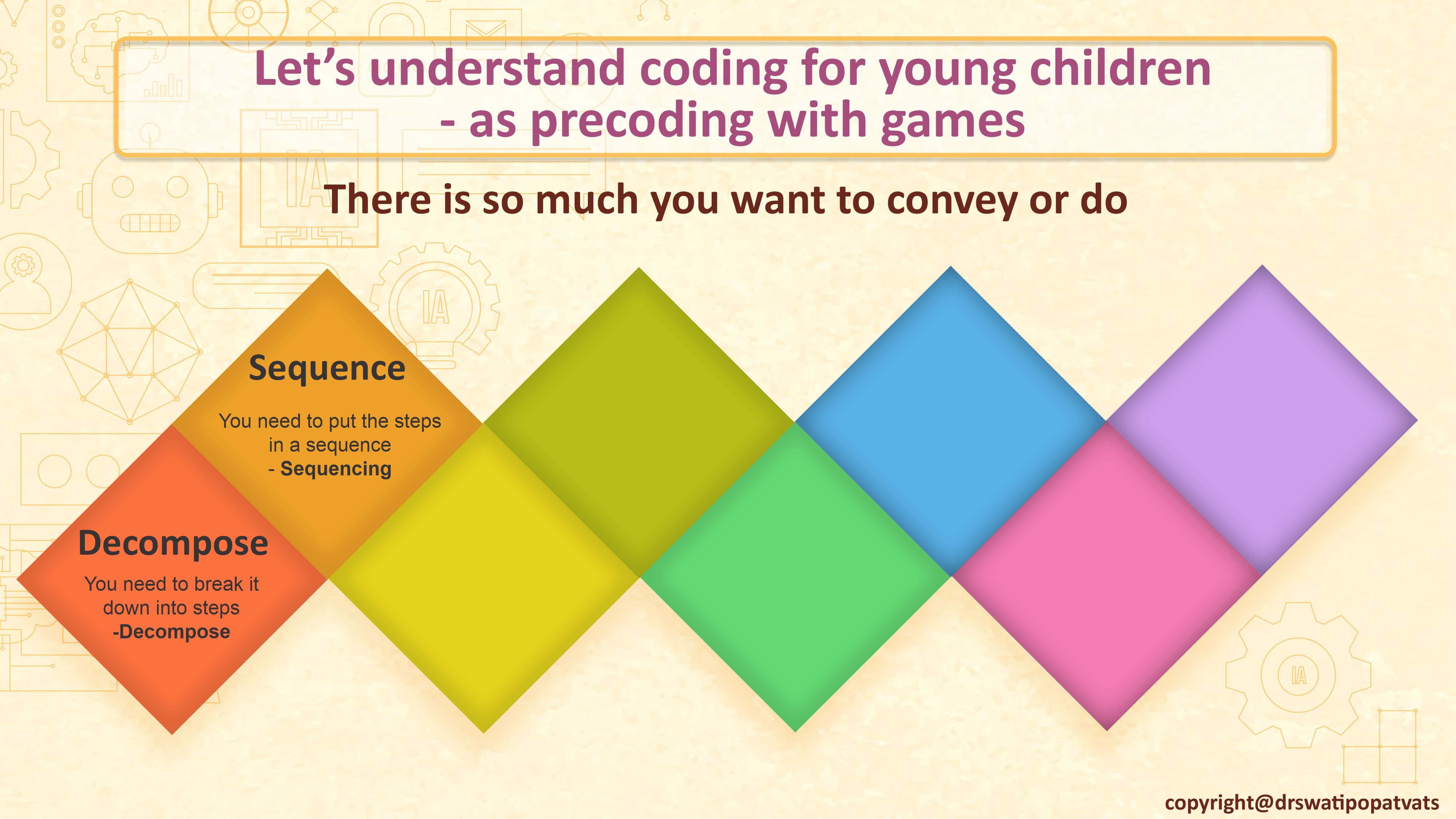 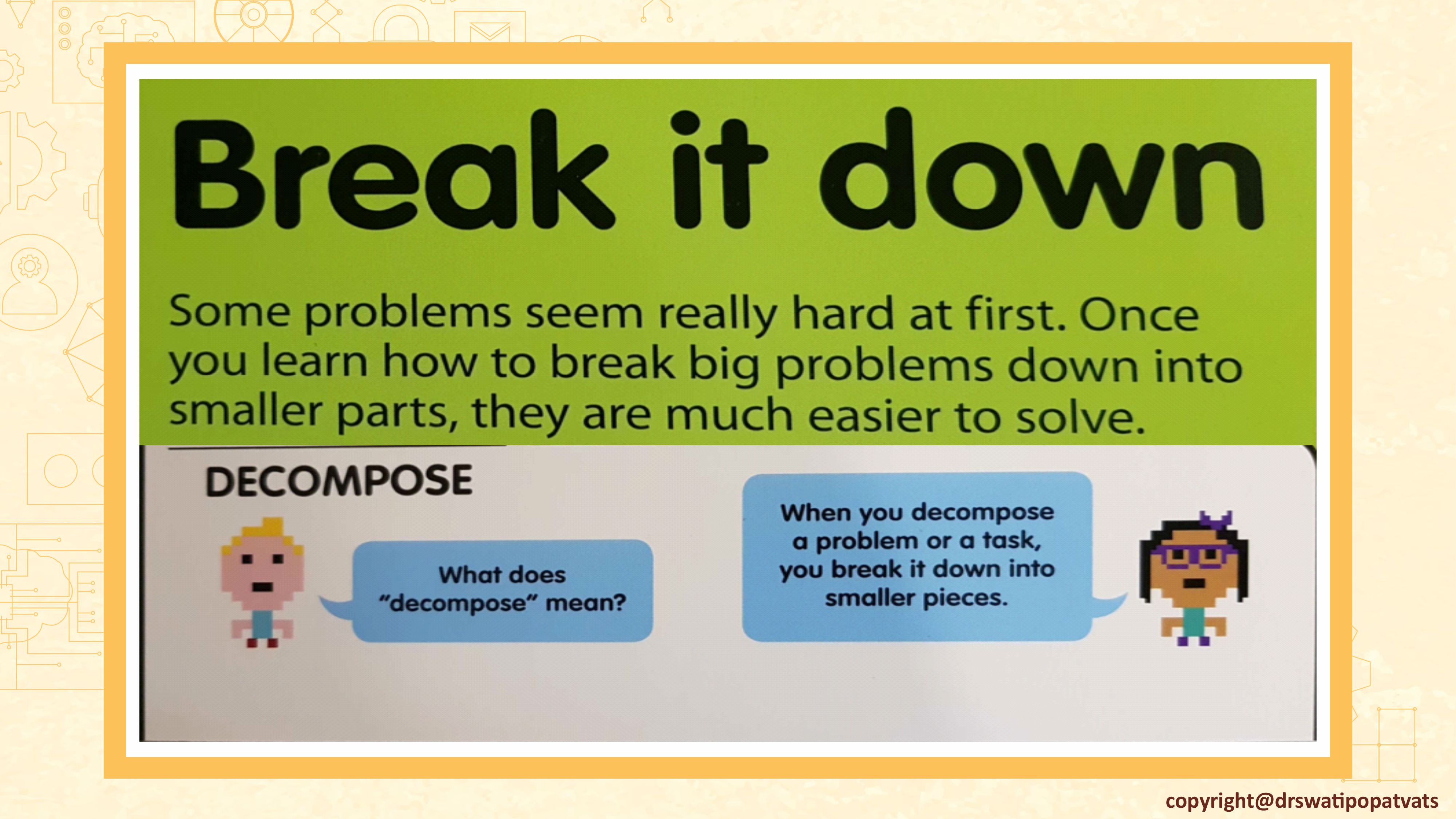 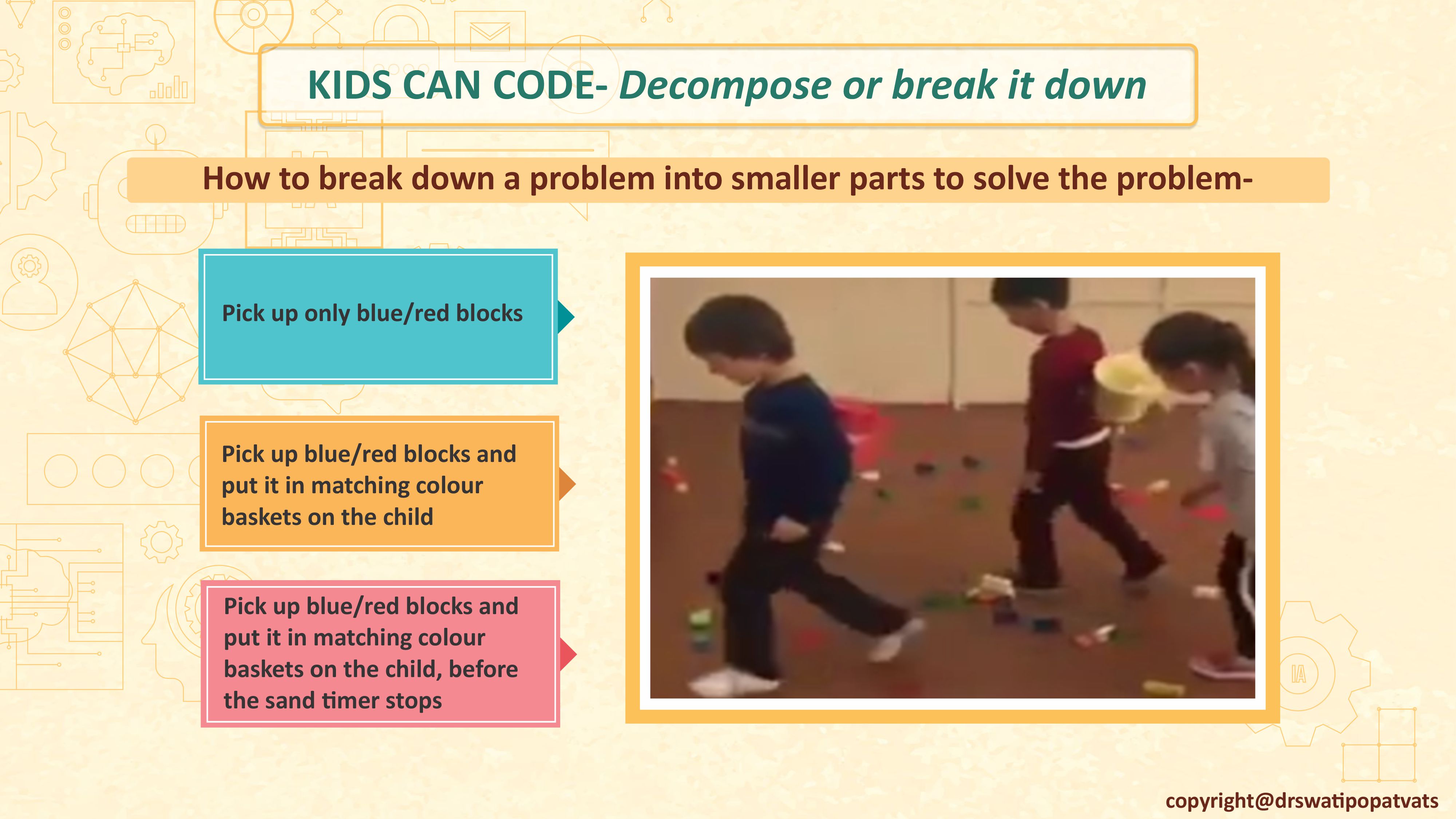 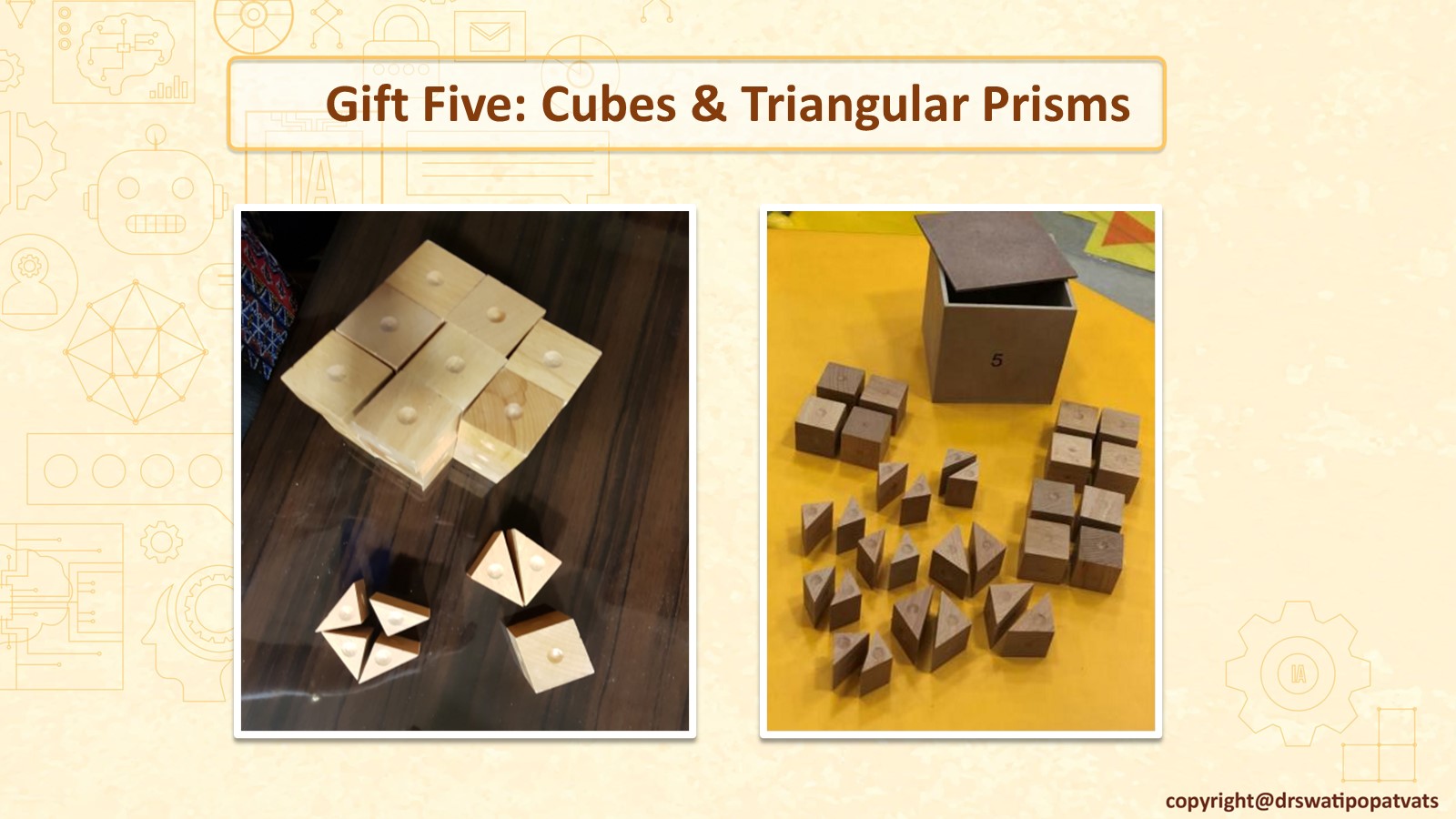 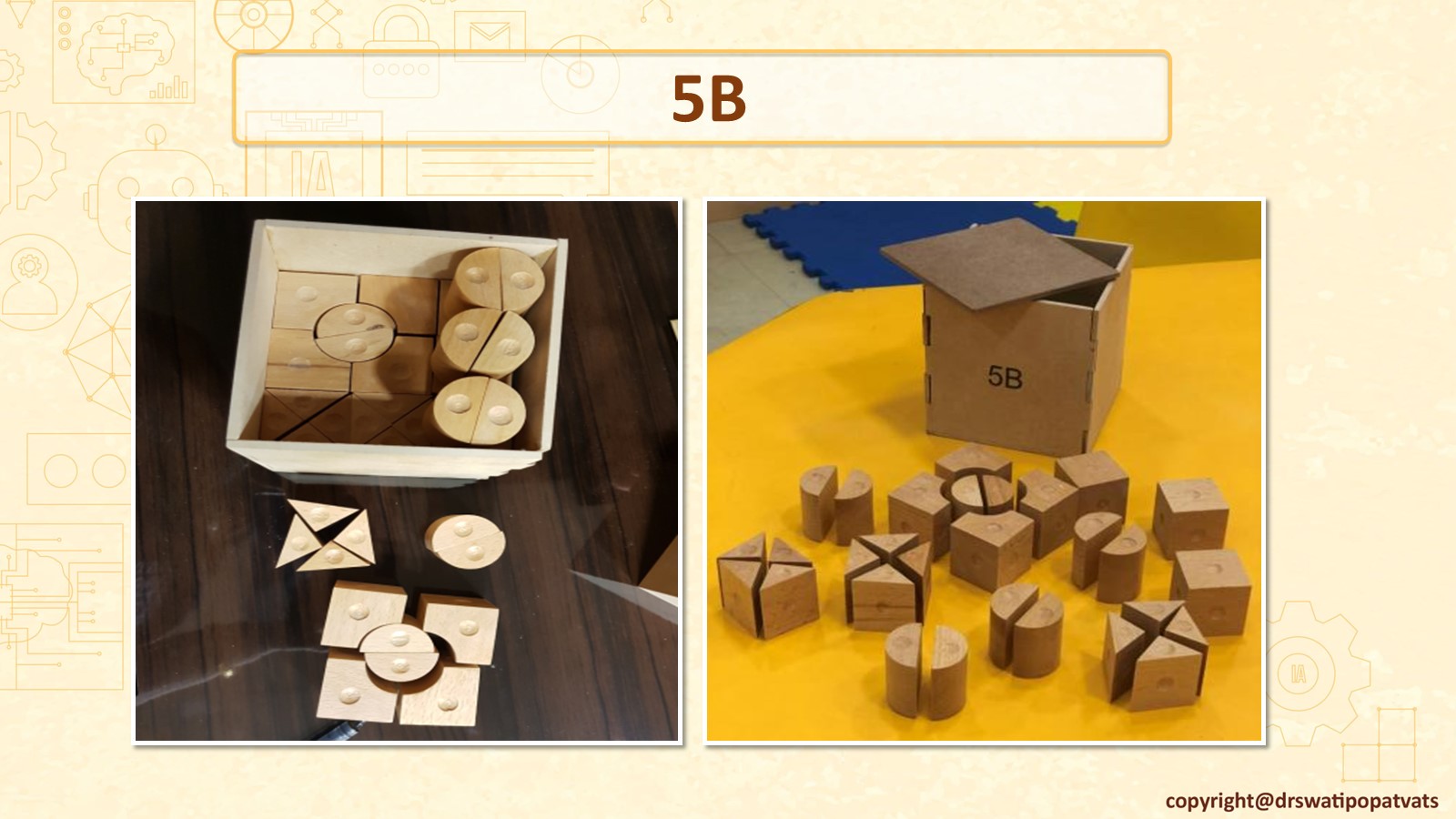 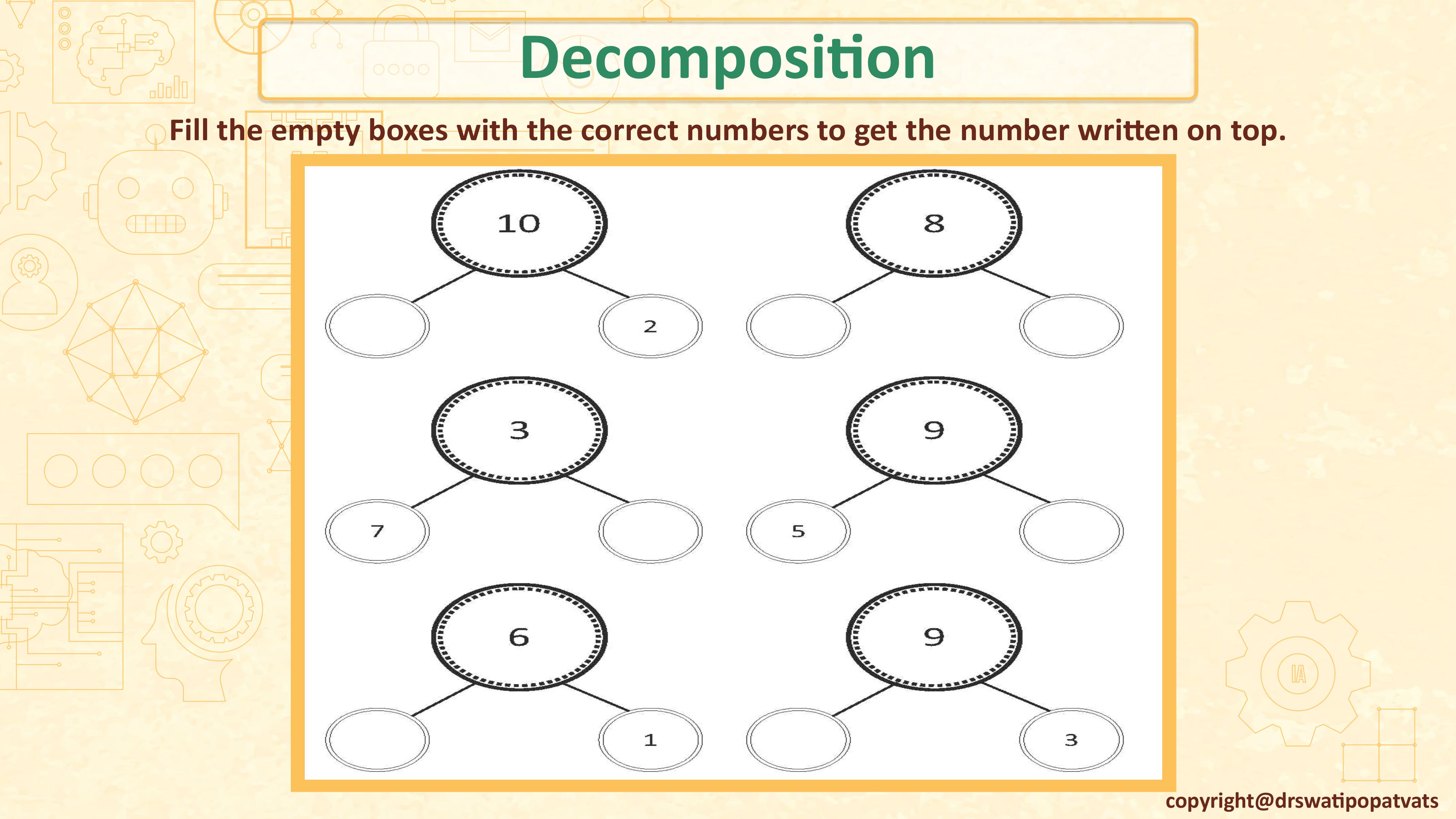 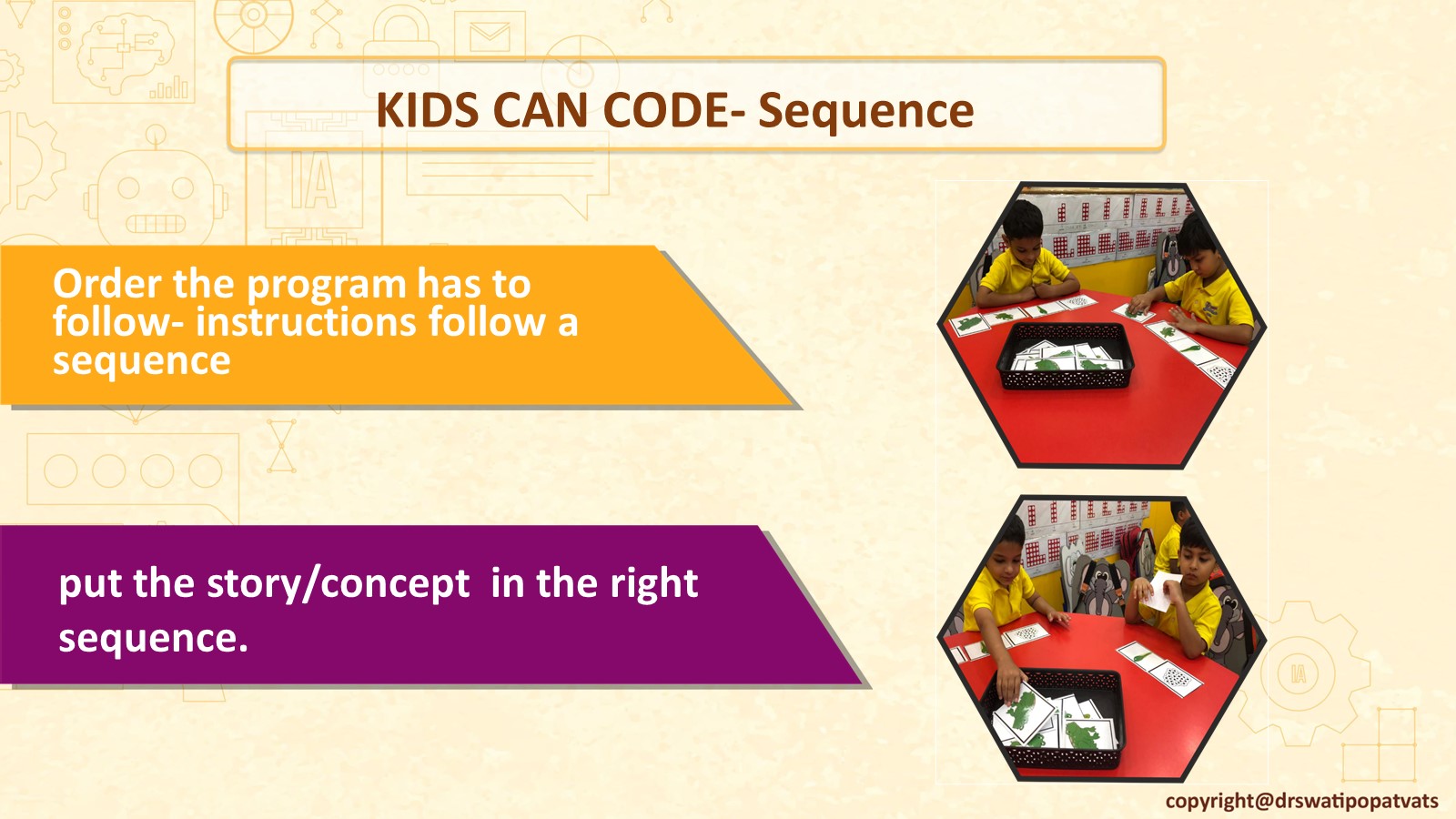 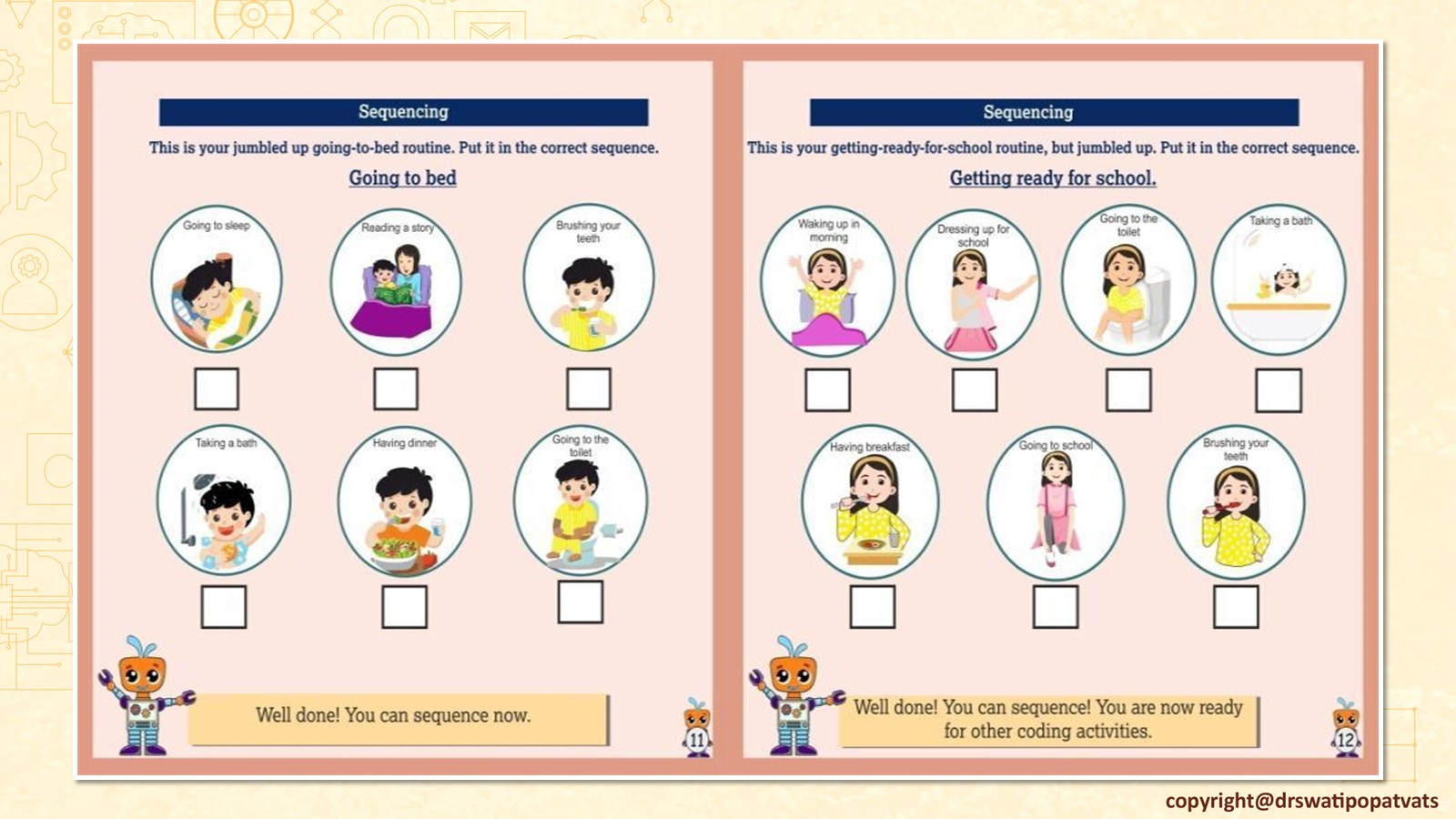 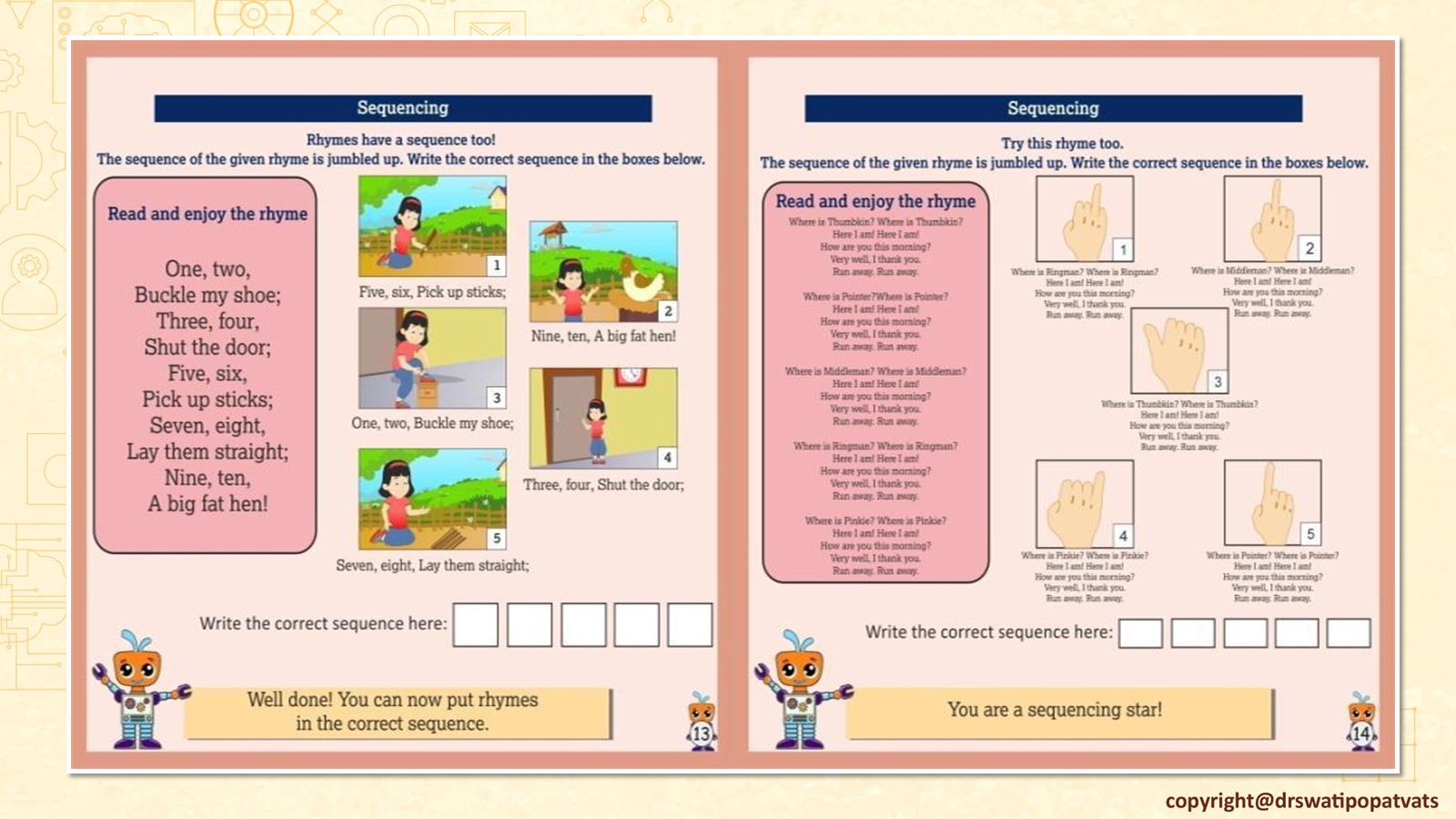 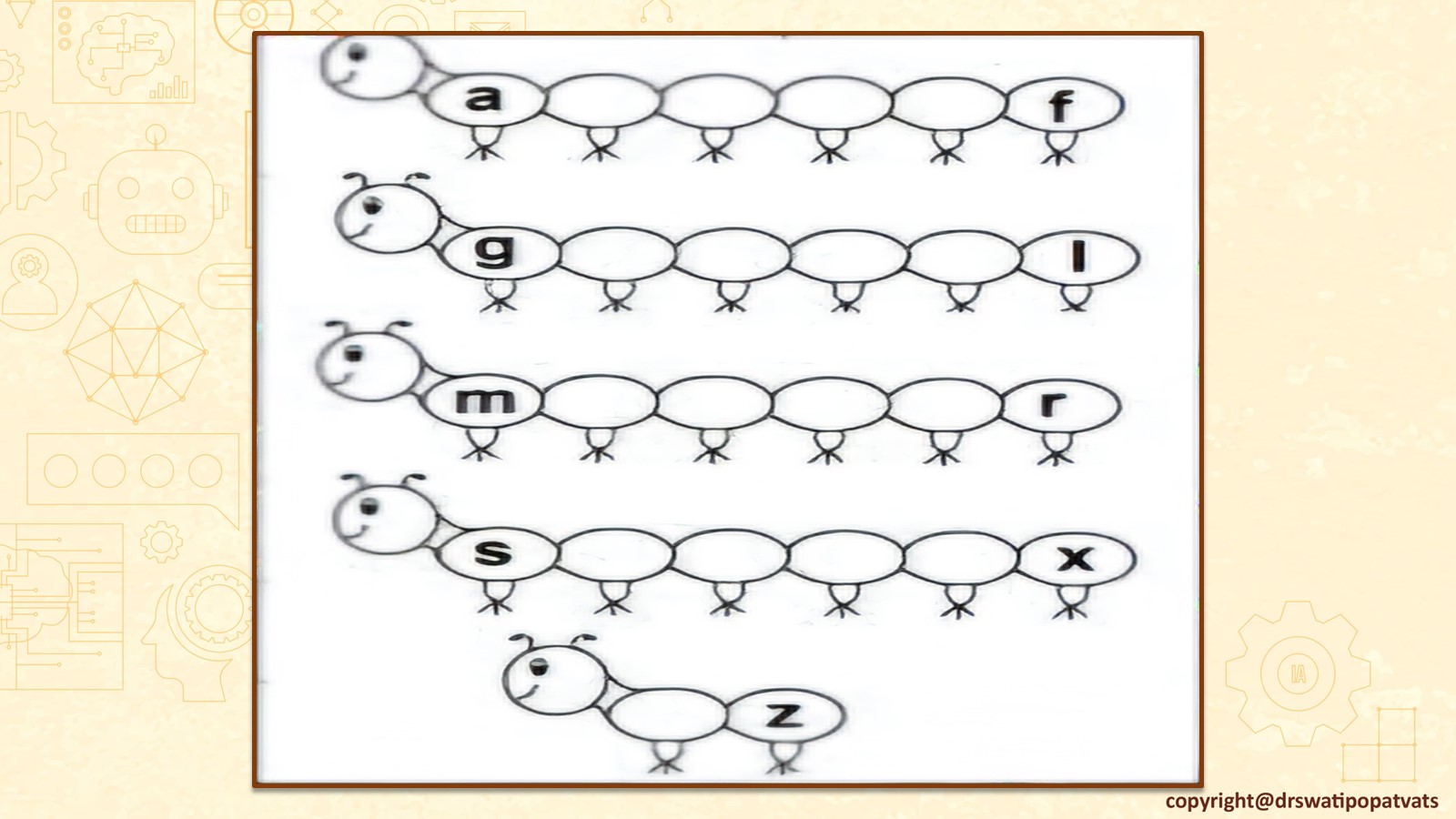 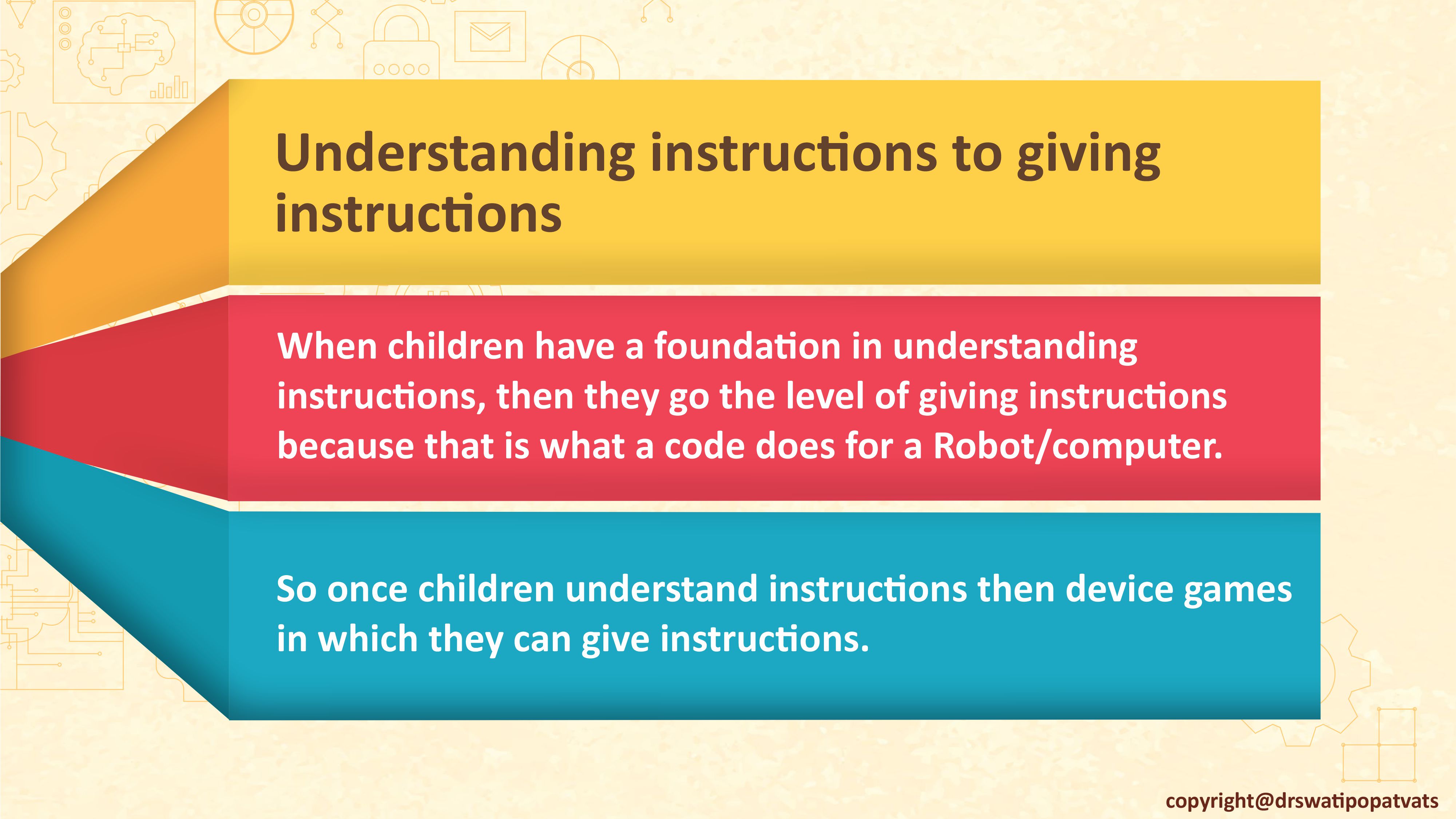 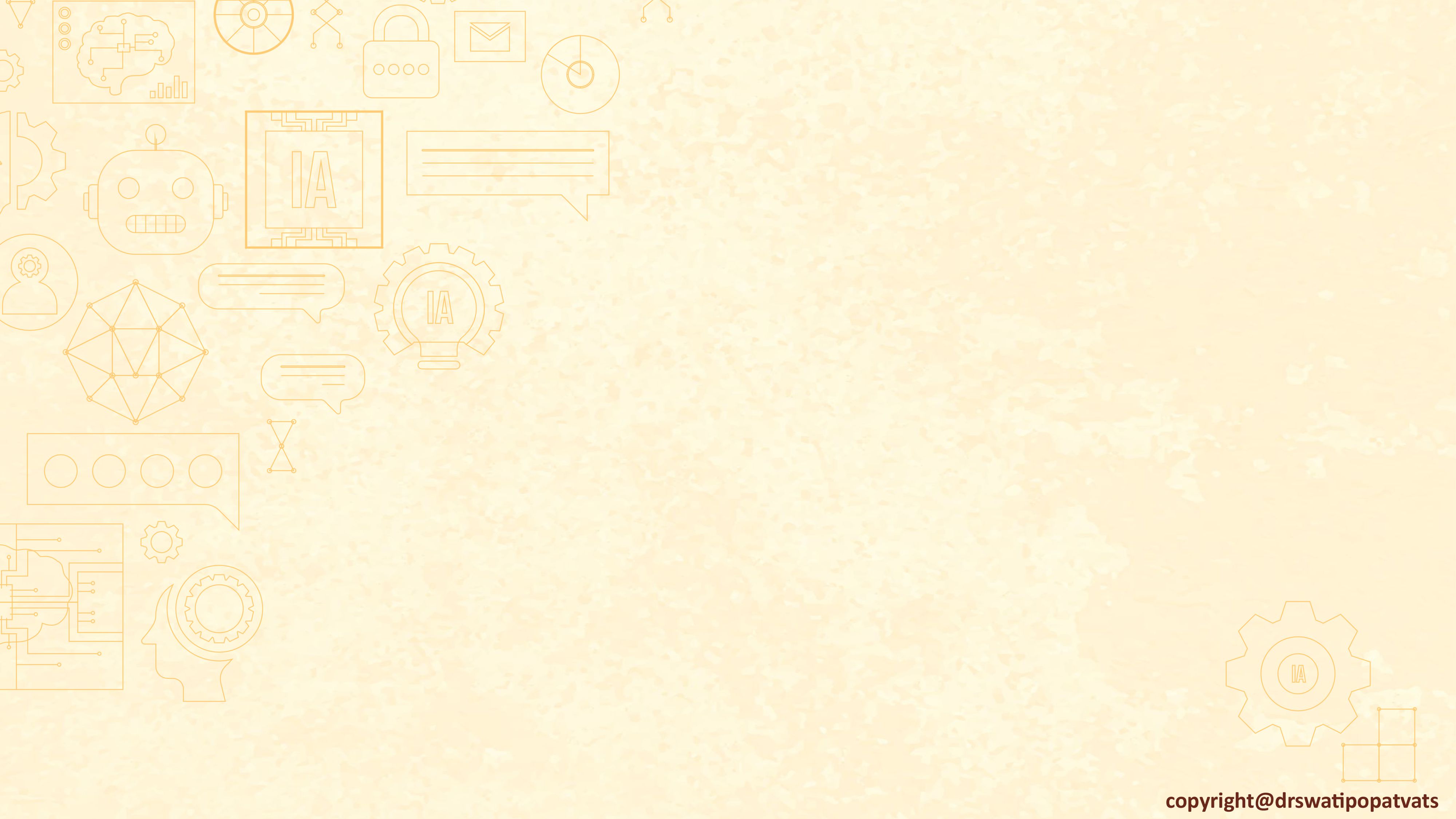 Learning about instructions
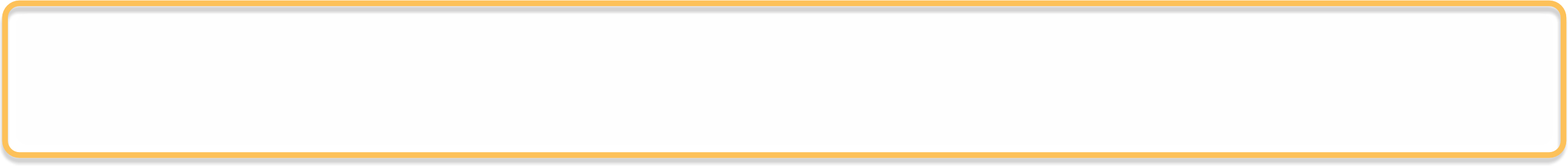 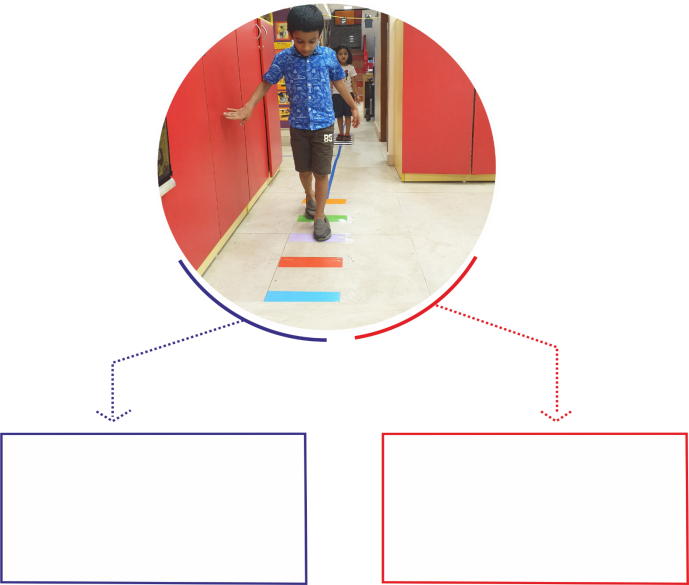 learn how to follow instructions and move their body to complete the game or the maze given
Game instructions to move on a specified pattern during outdoor play
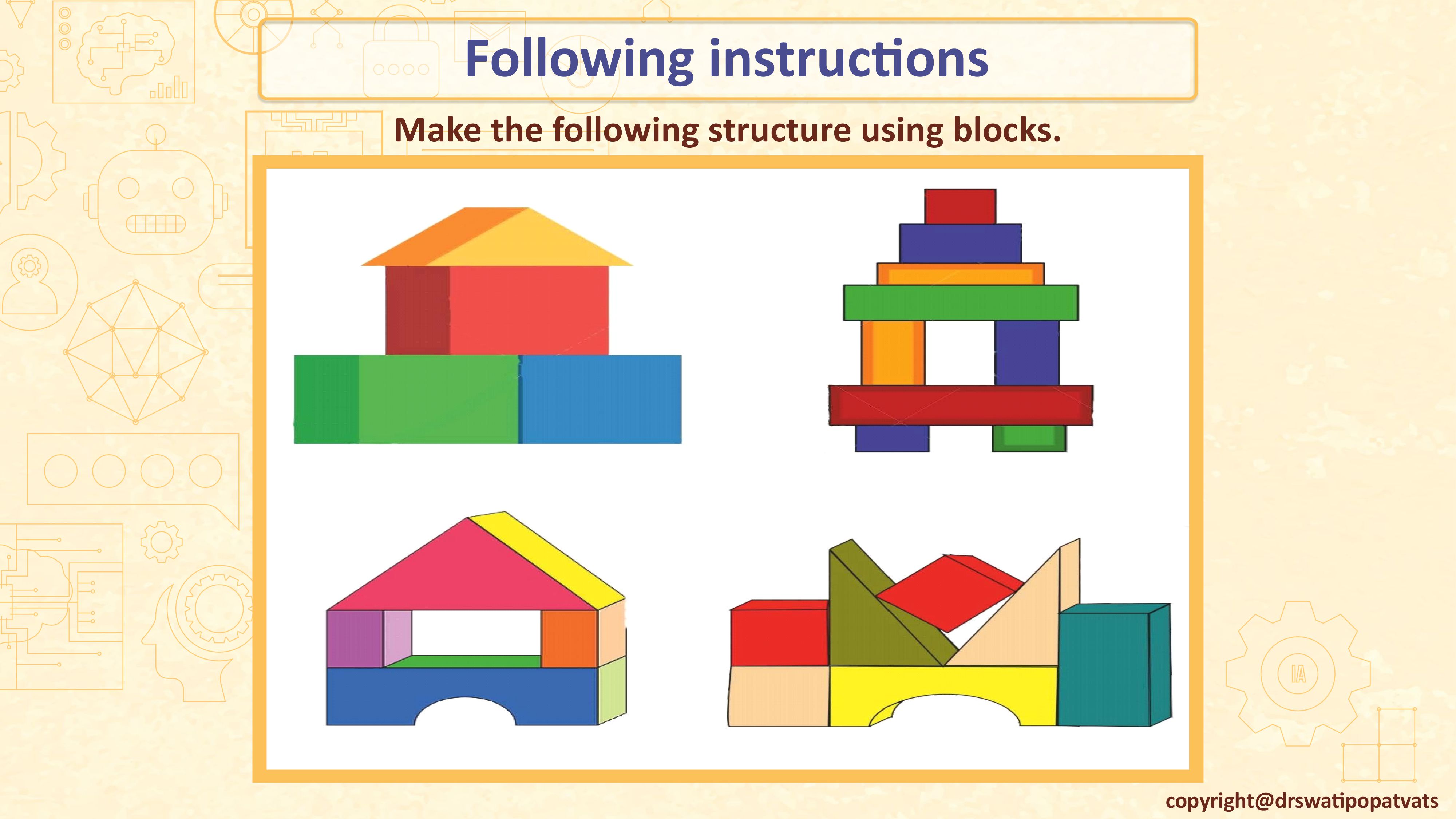 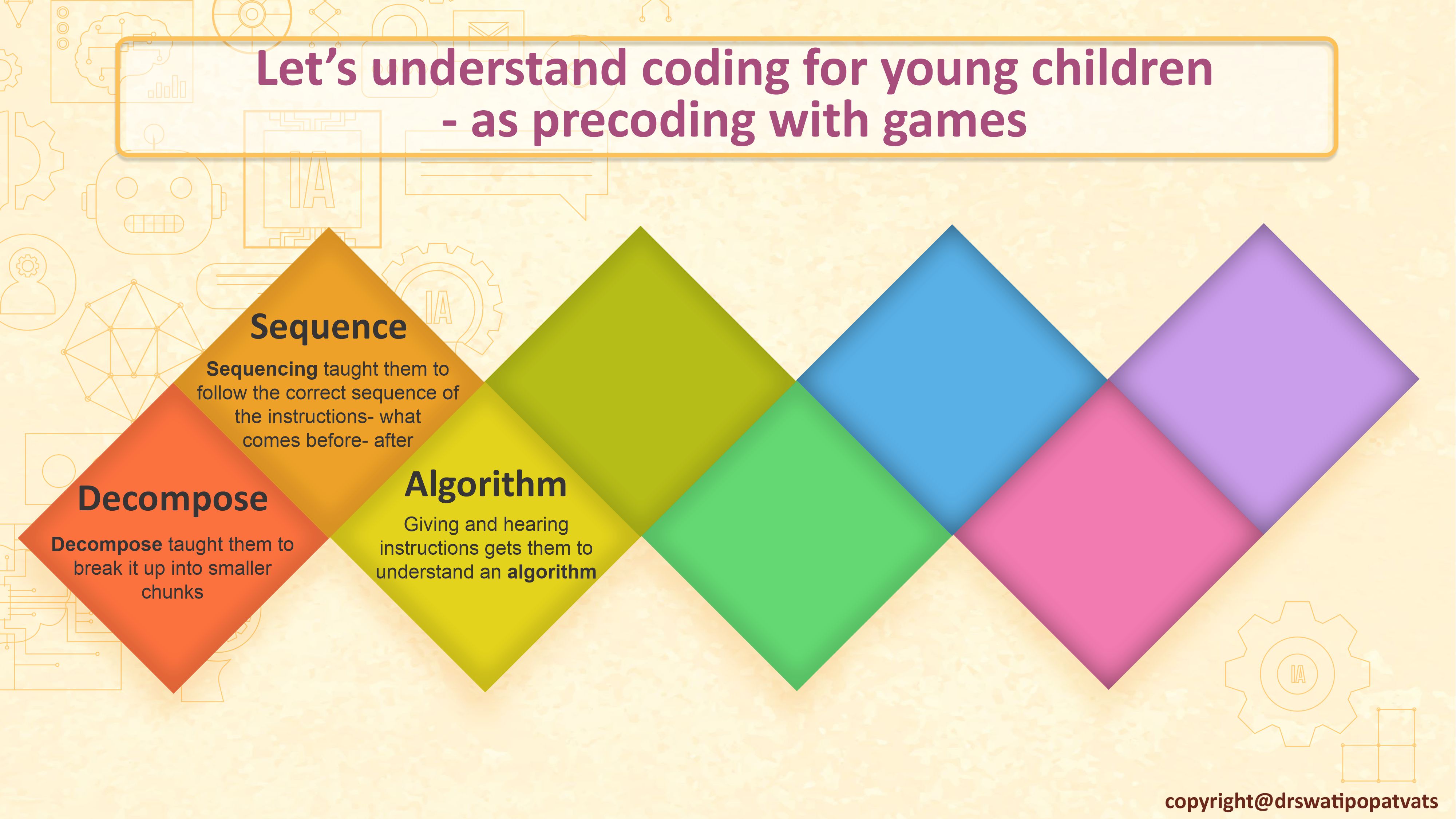 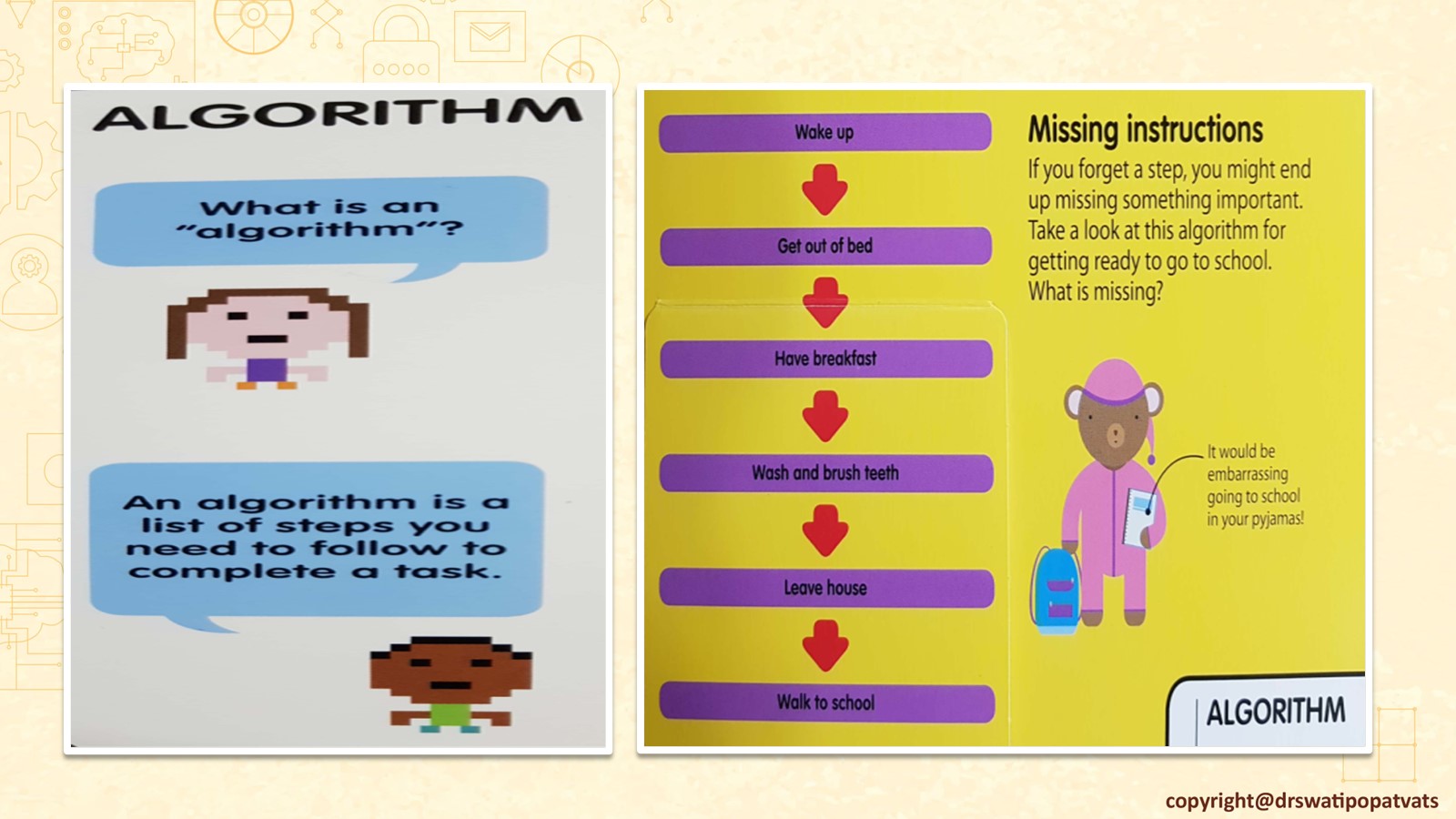 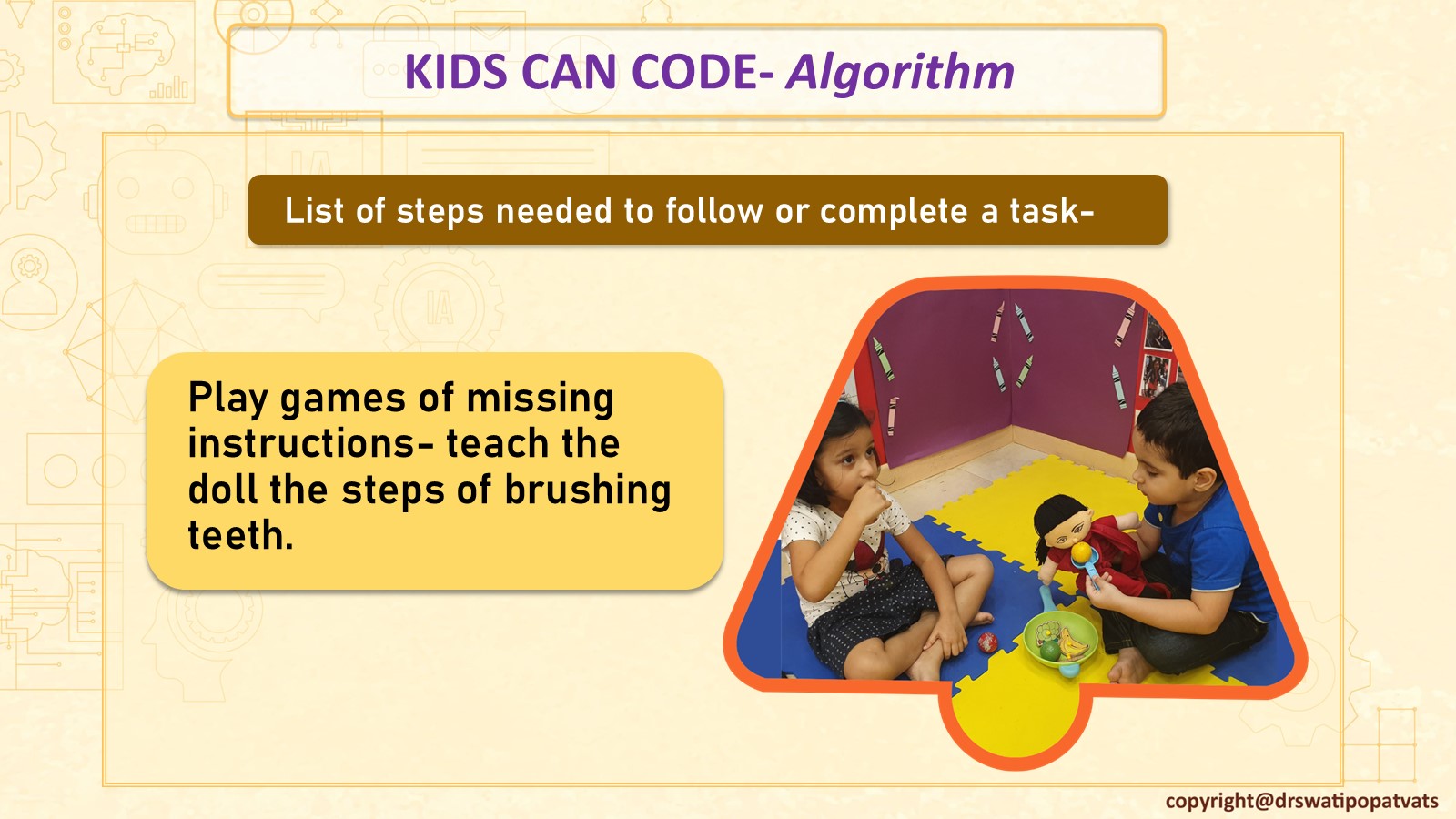 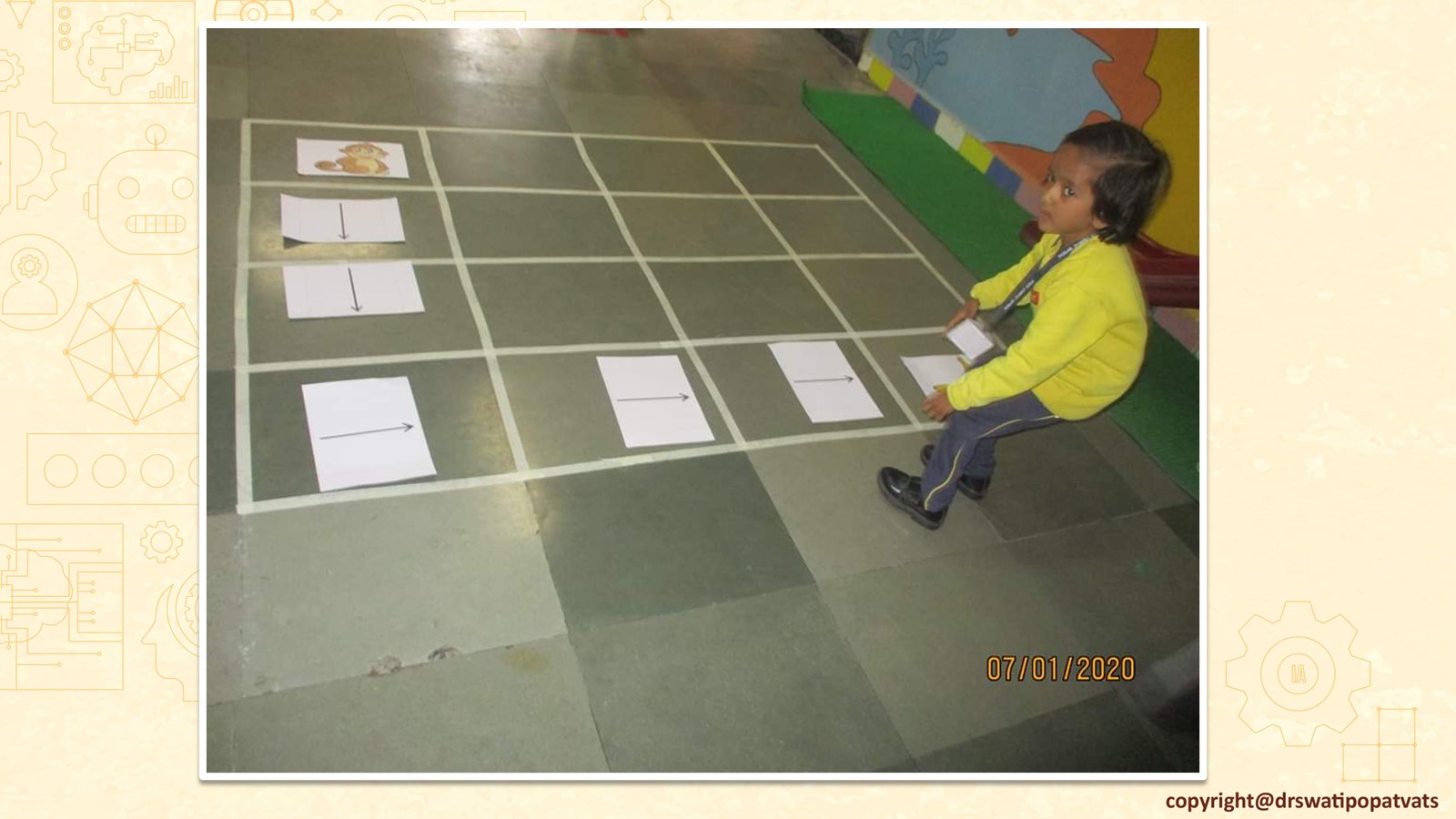 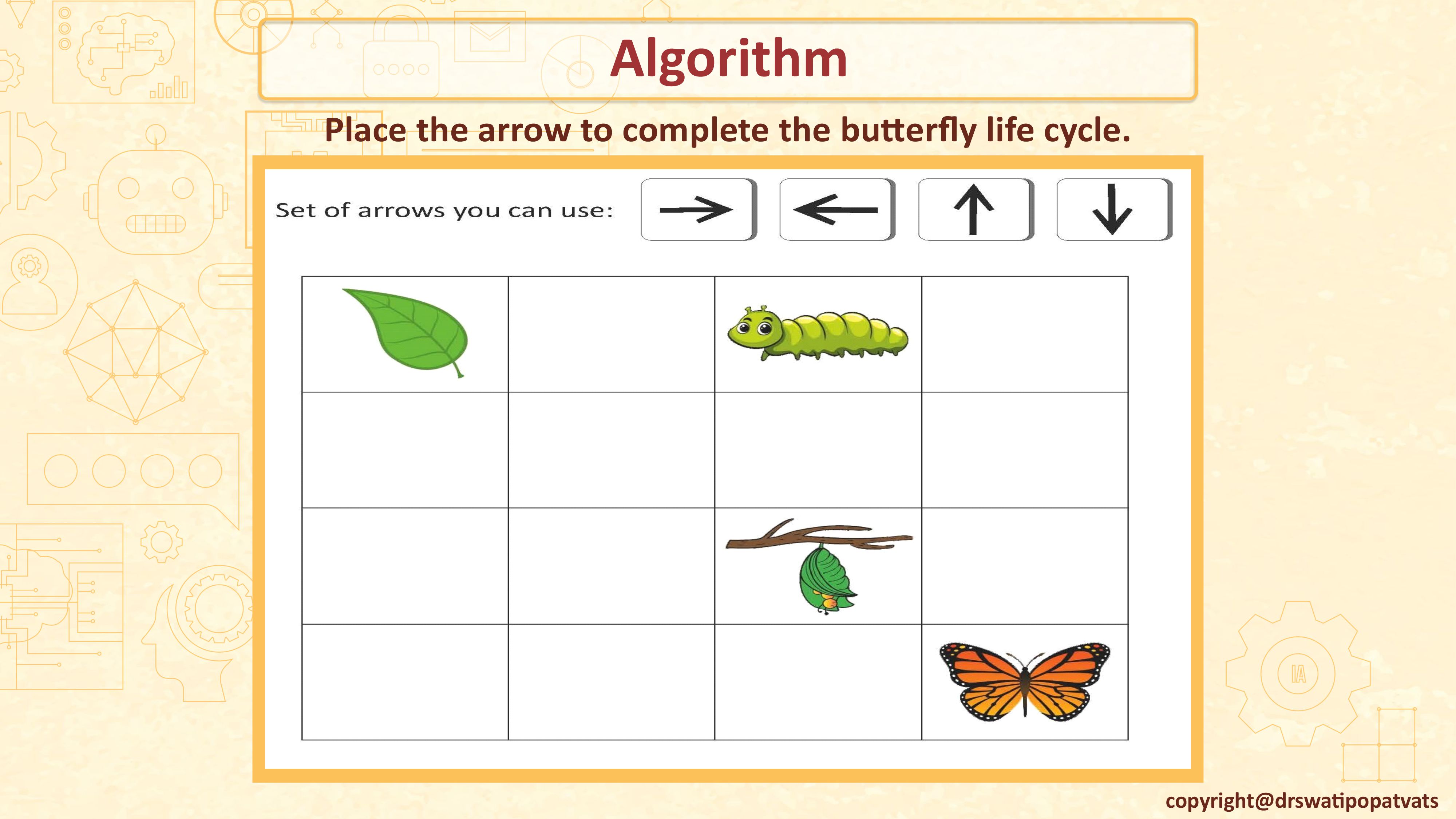 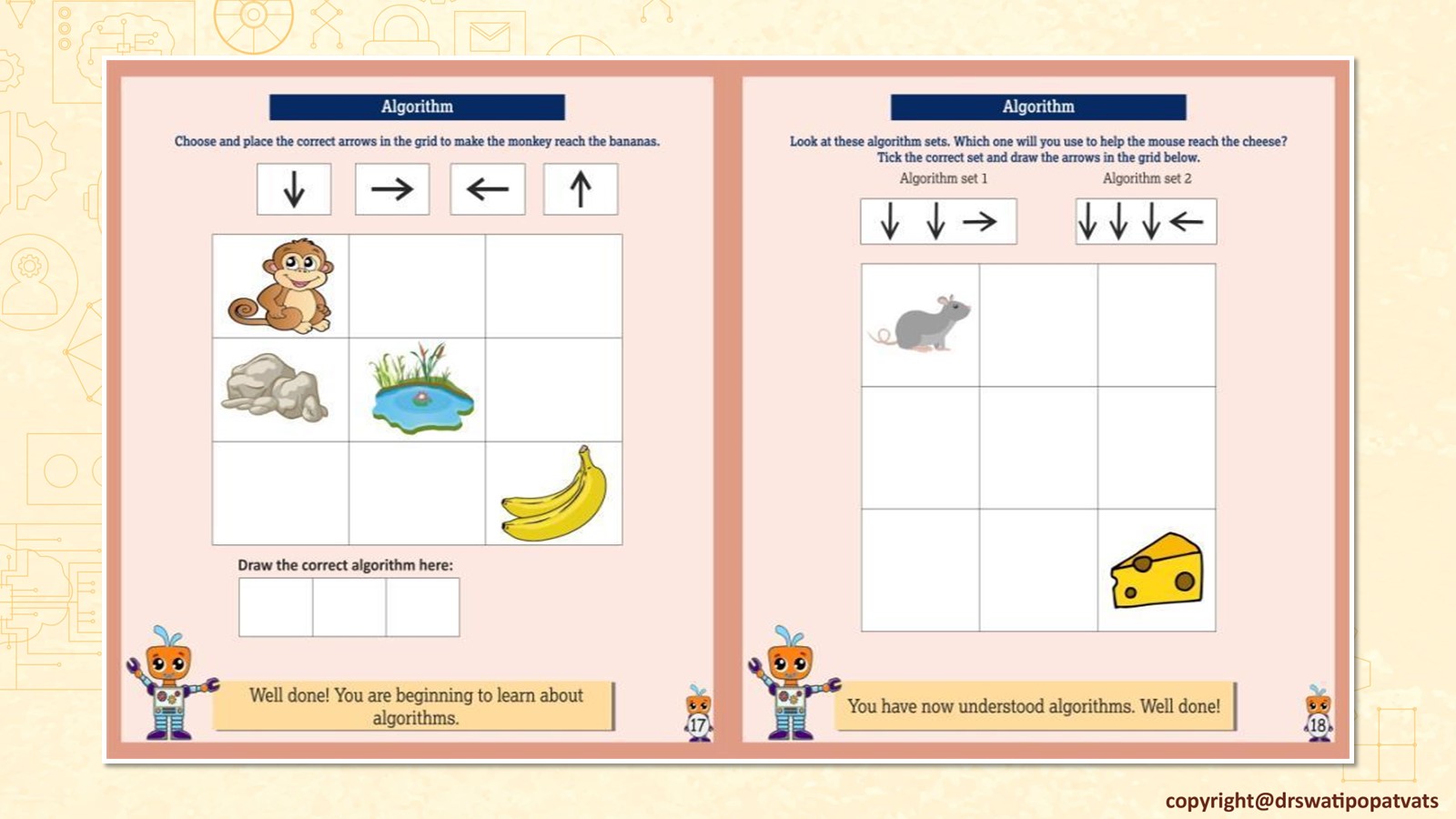 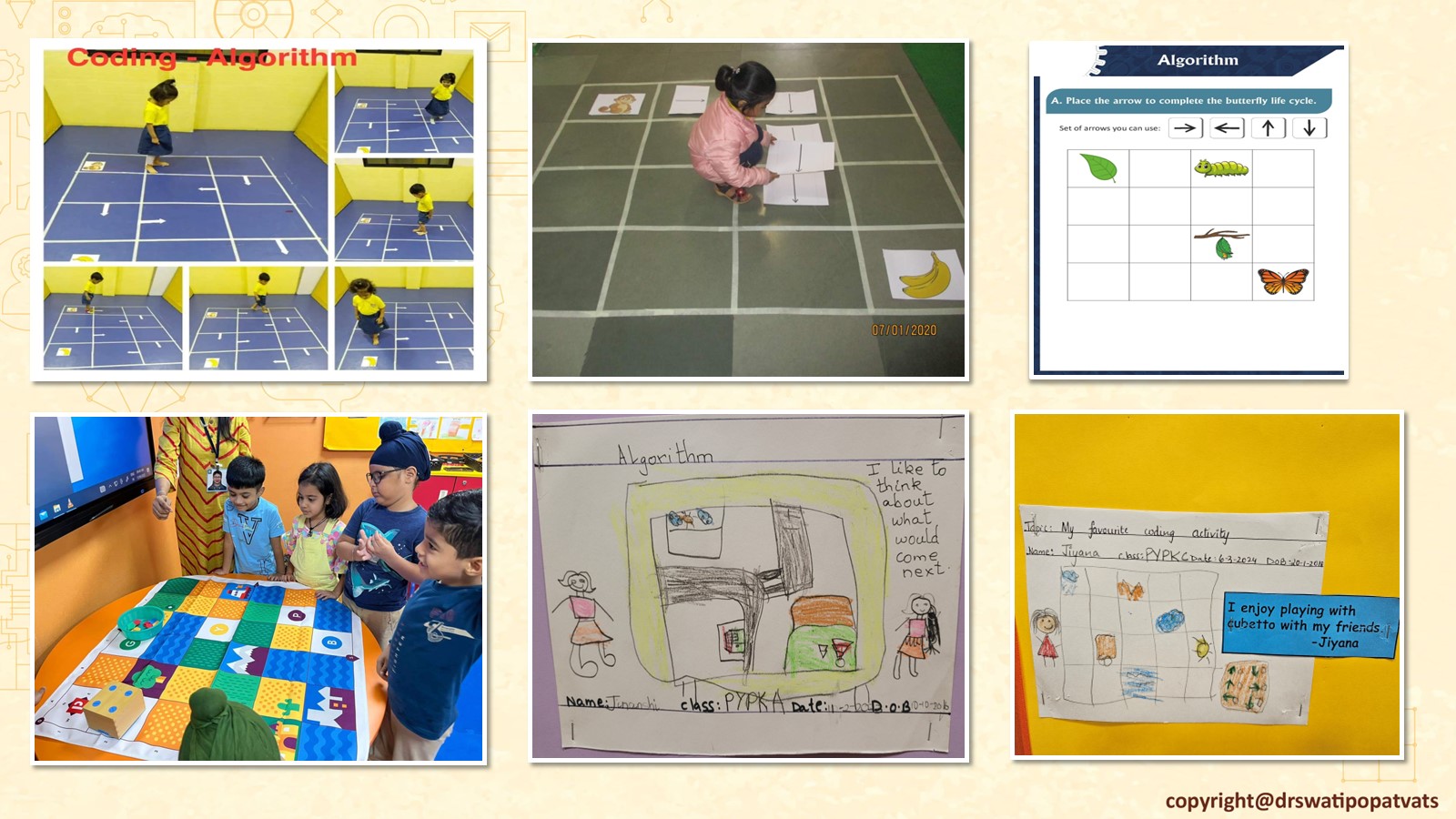 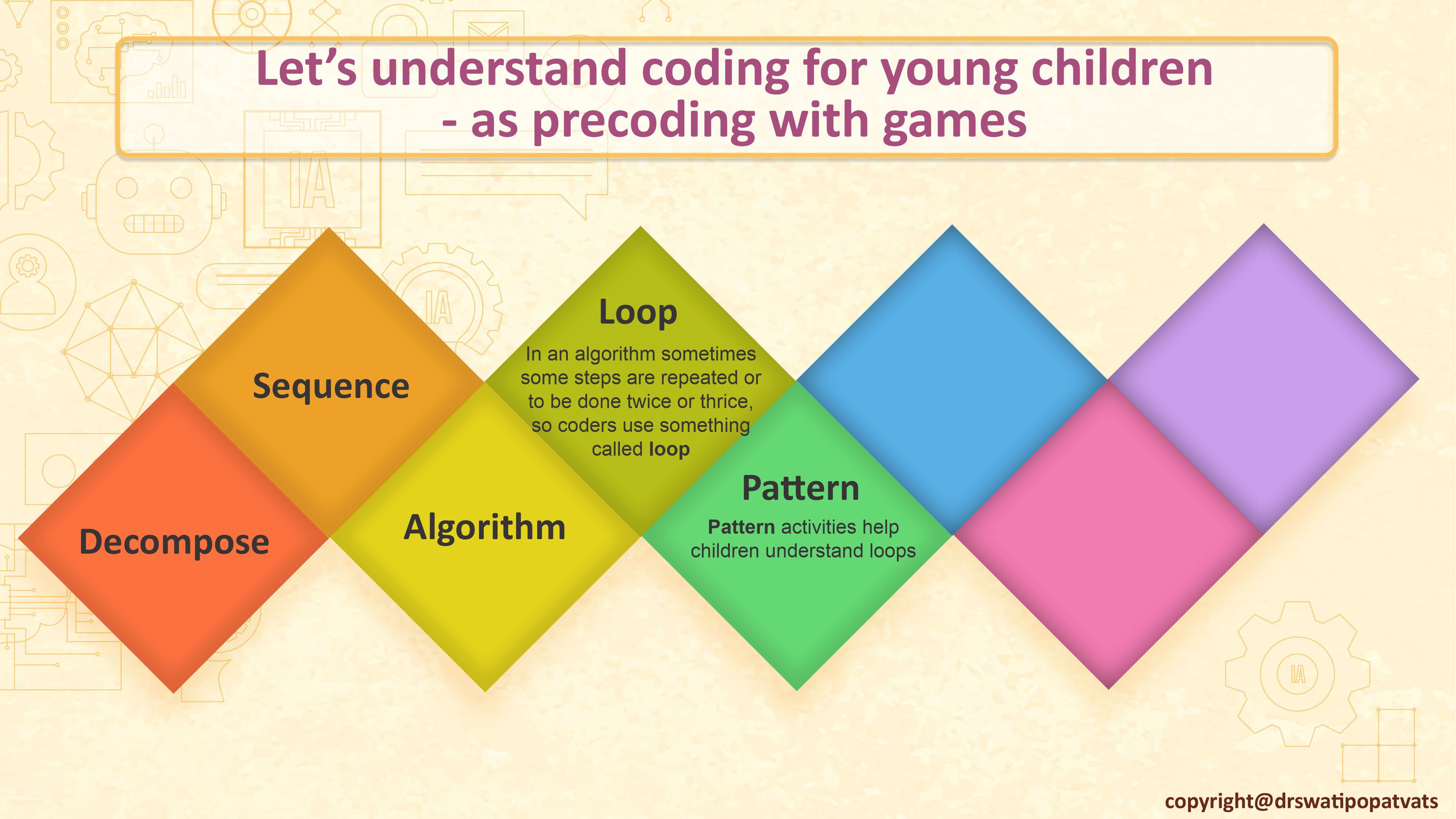 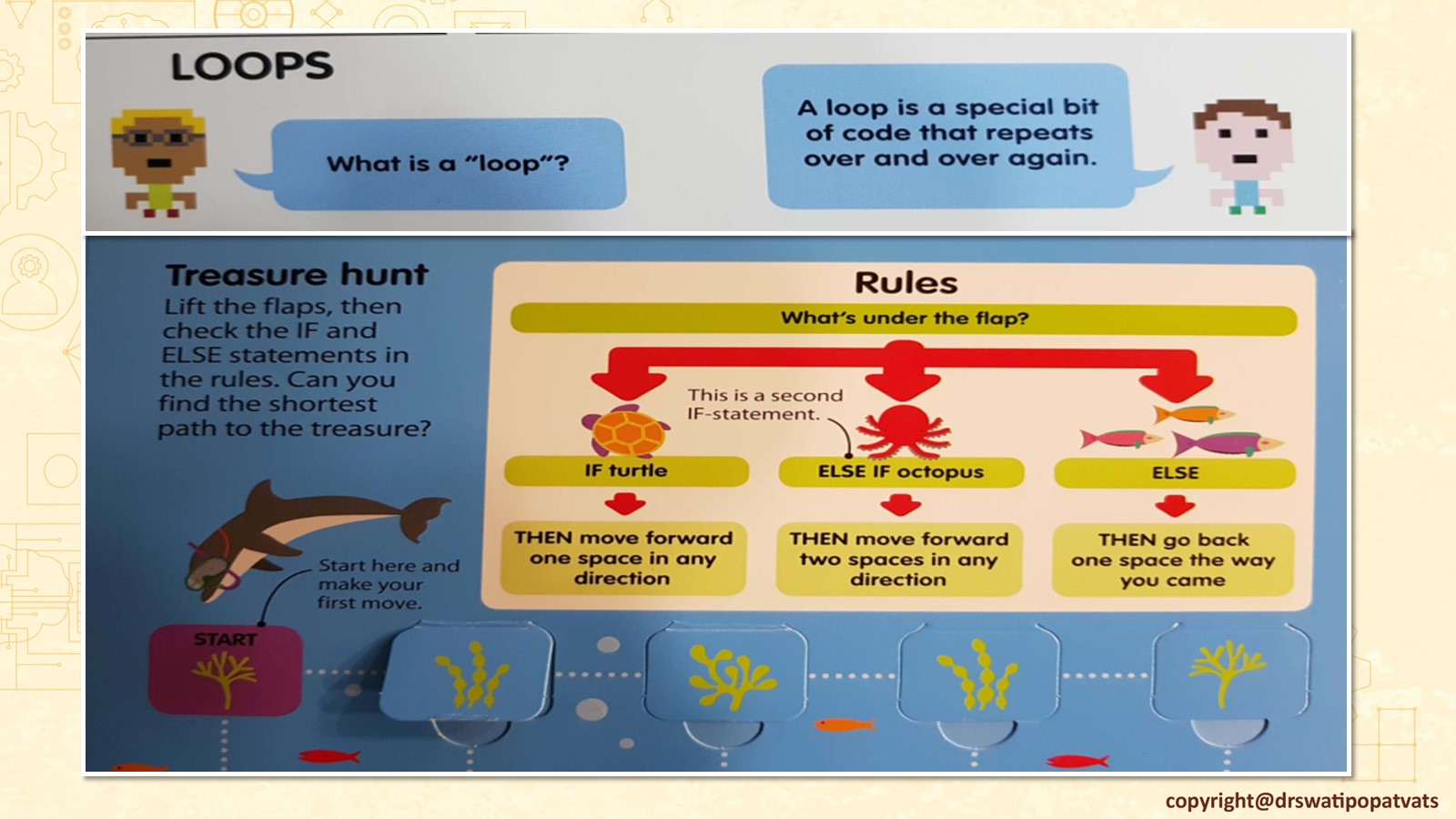 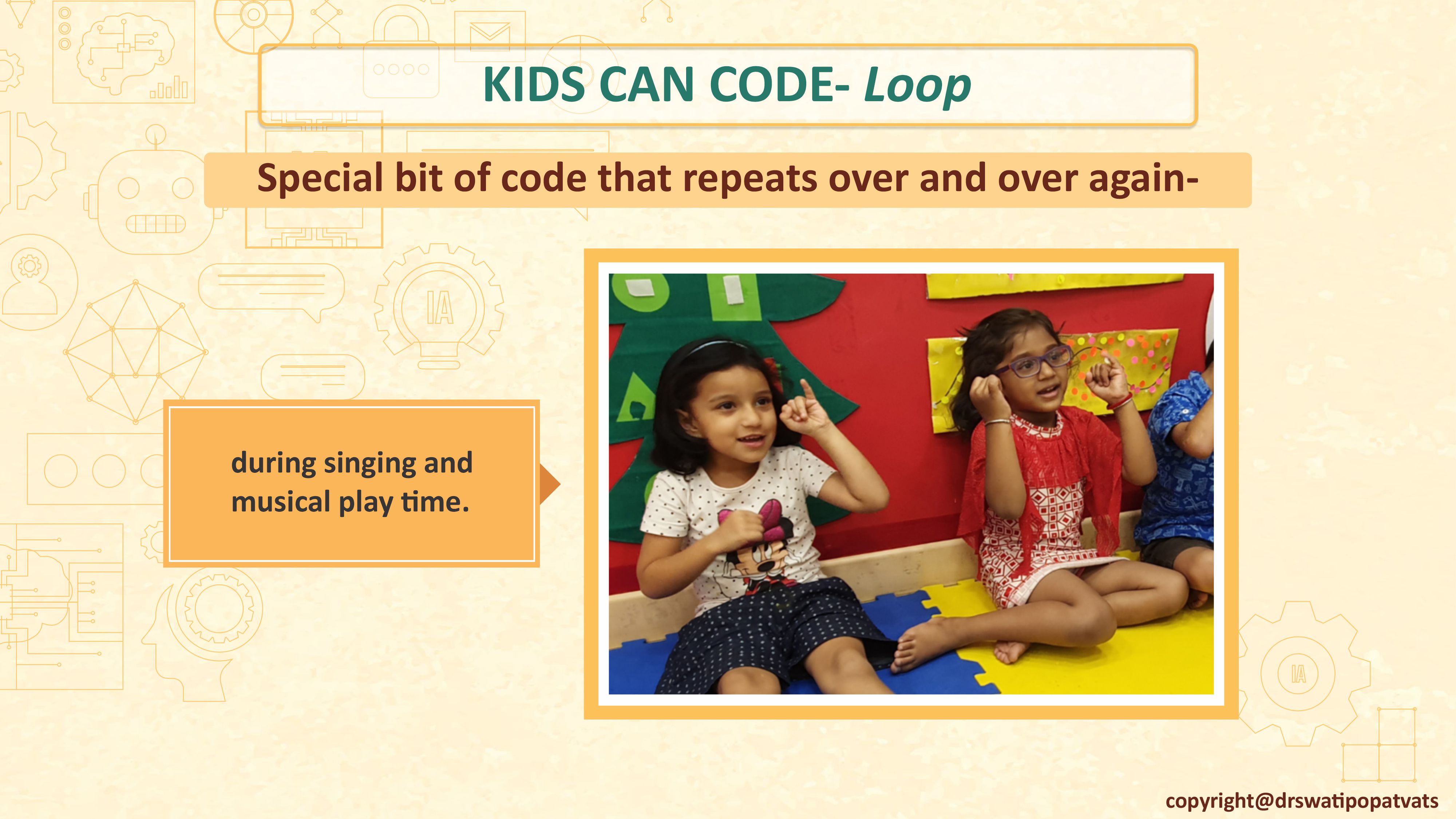 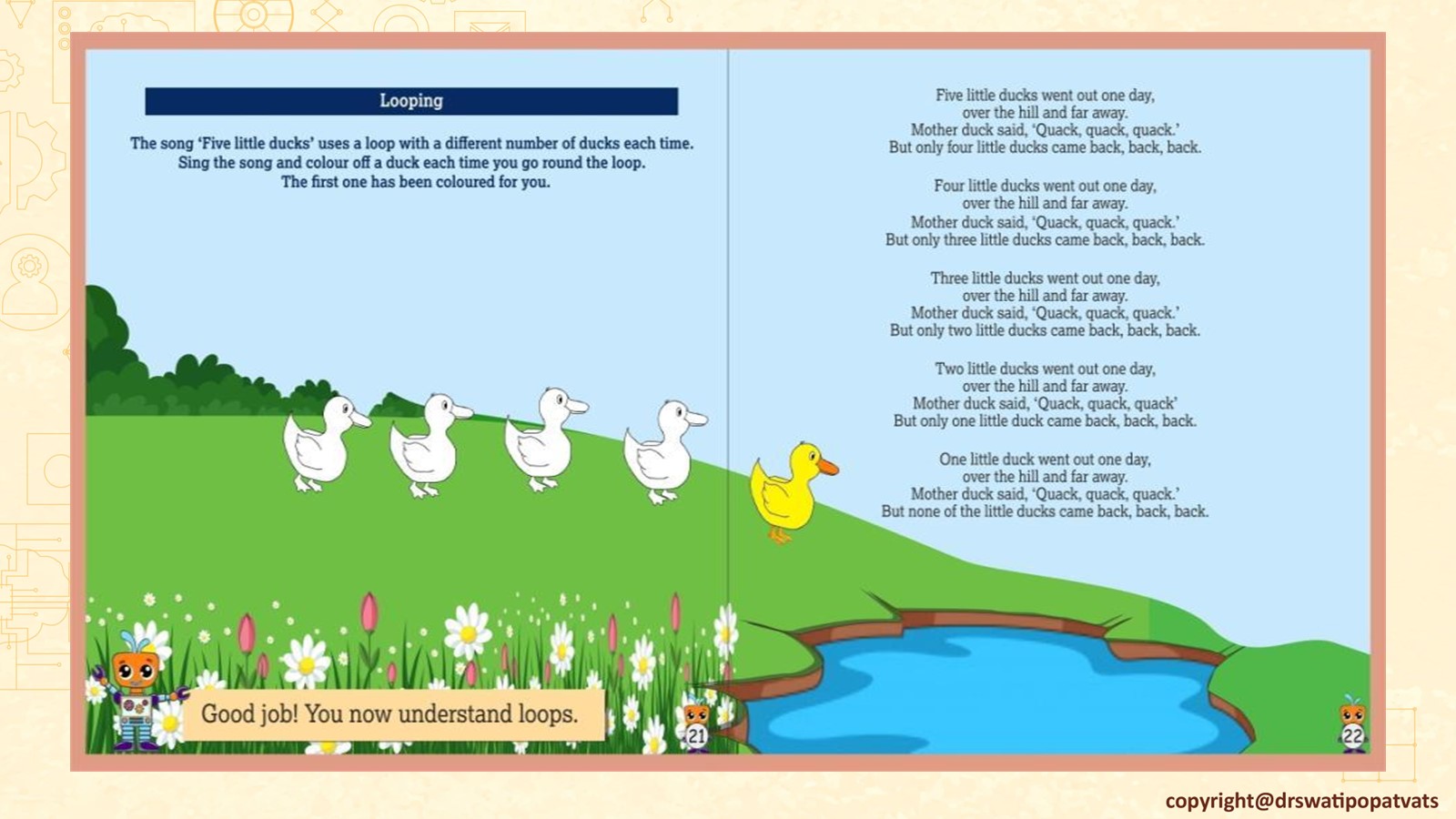 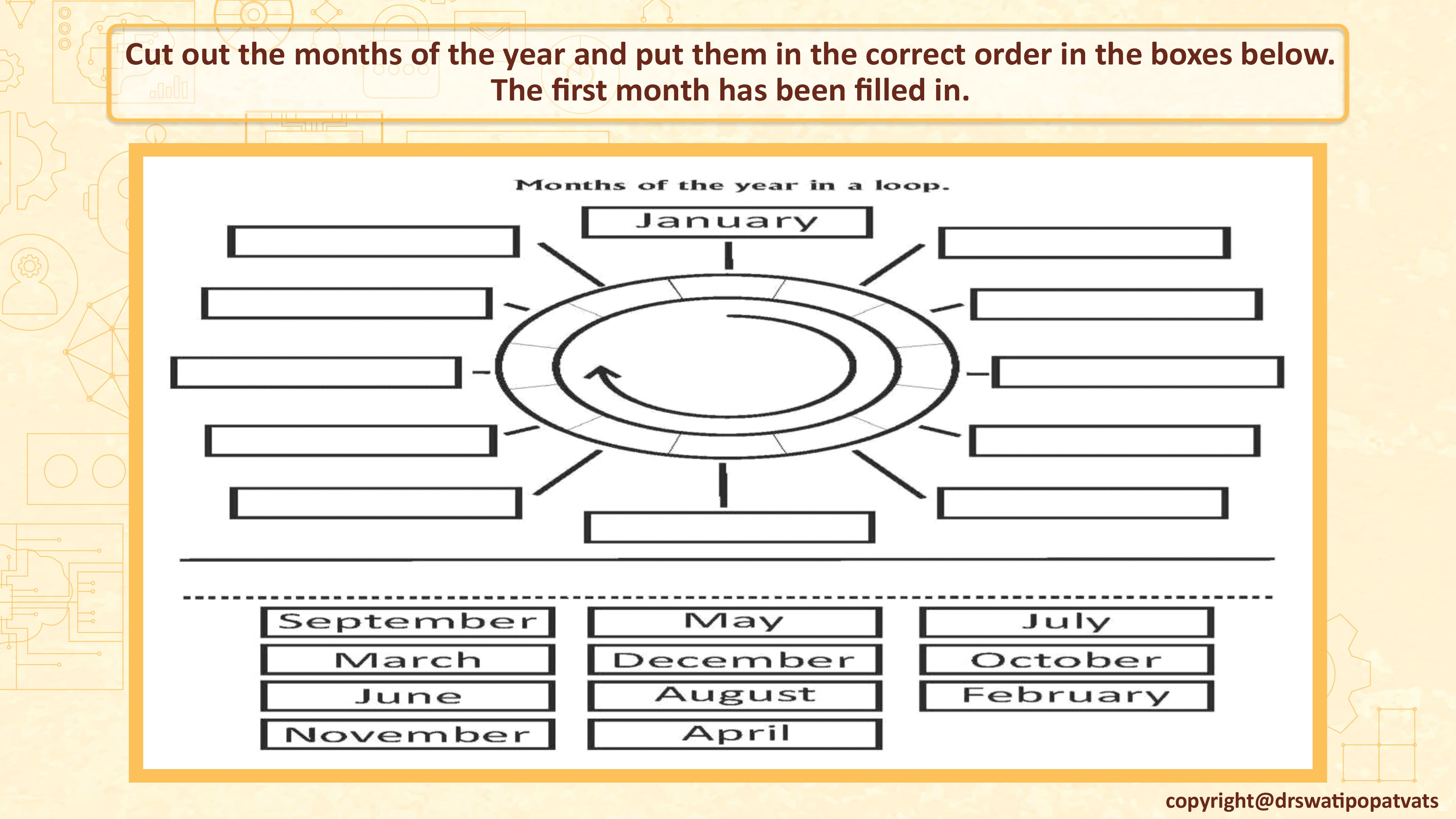 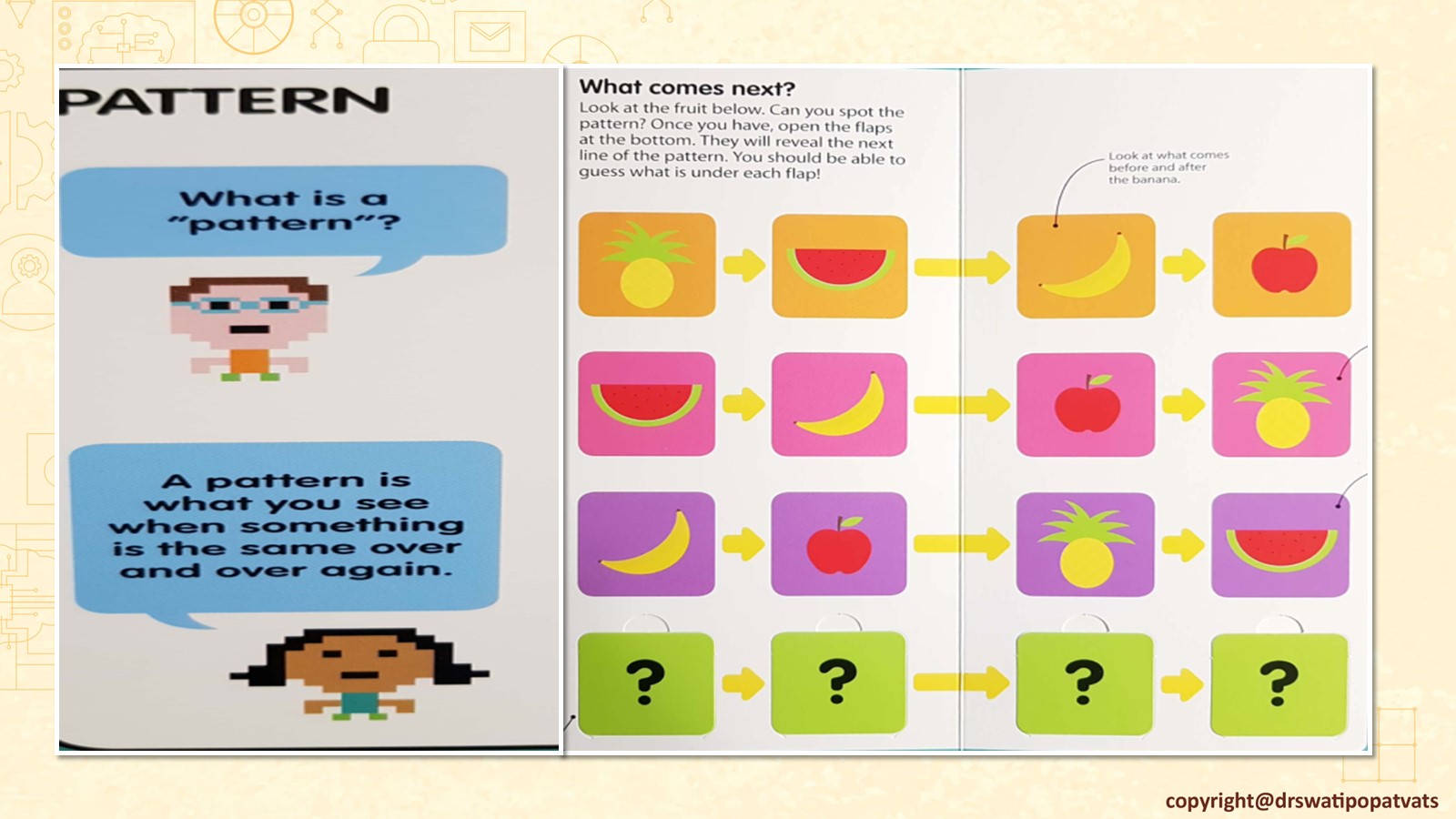 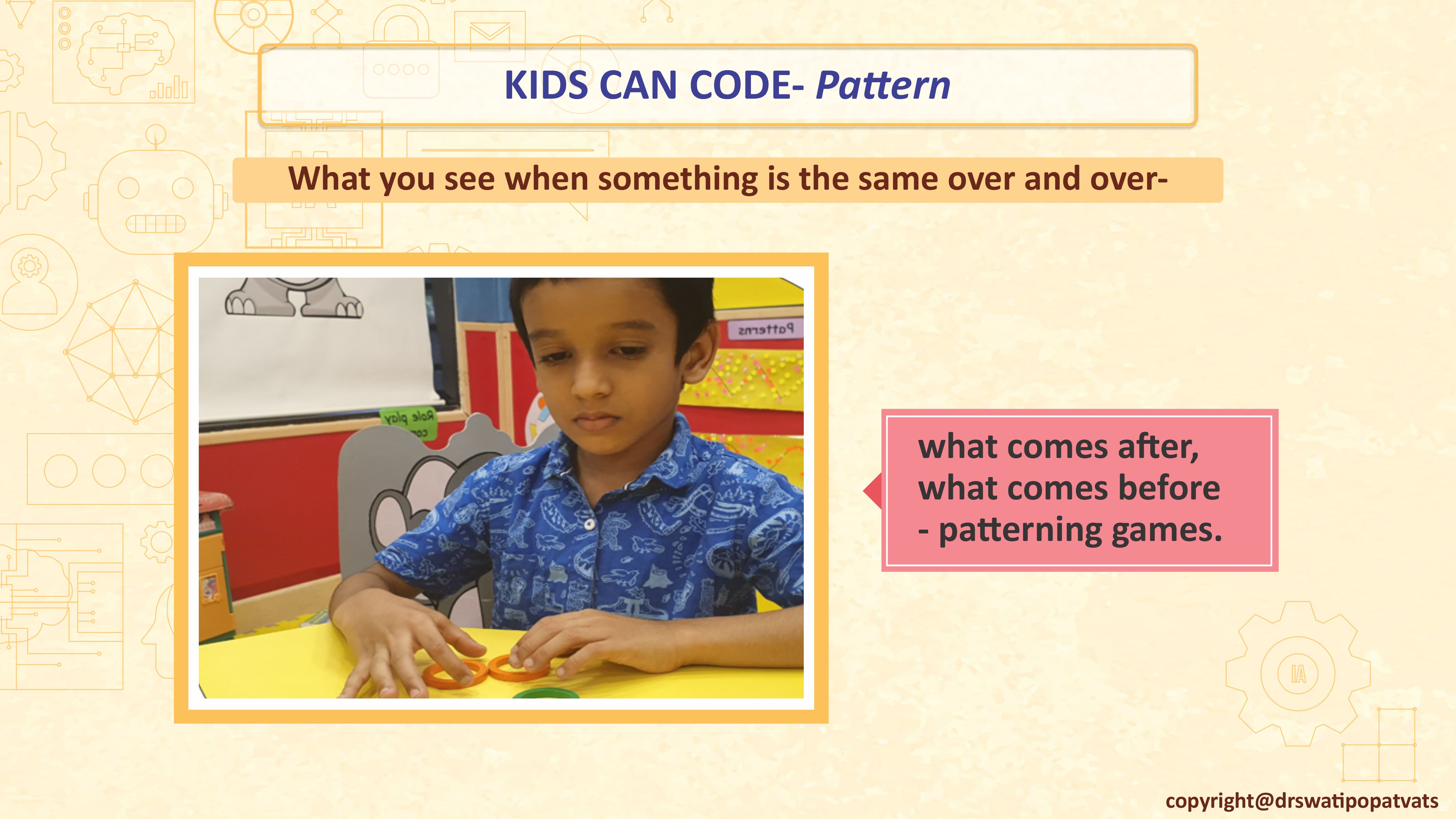 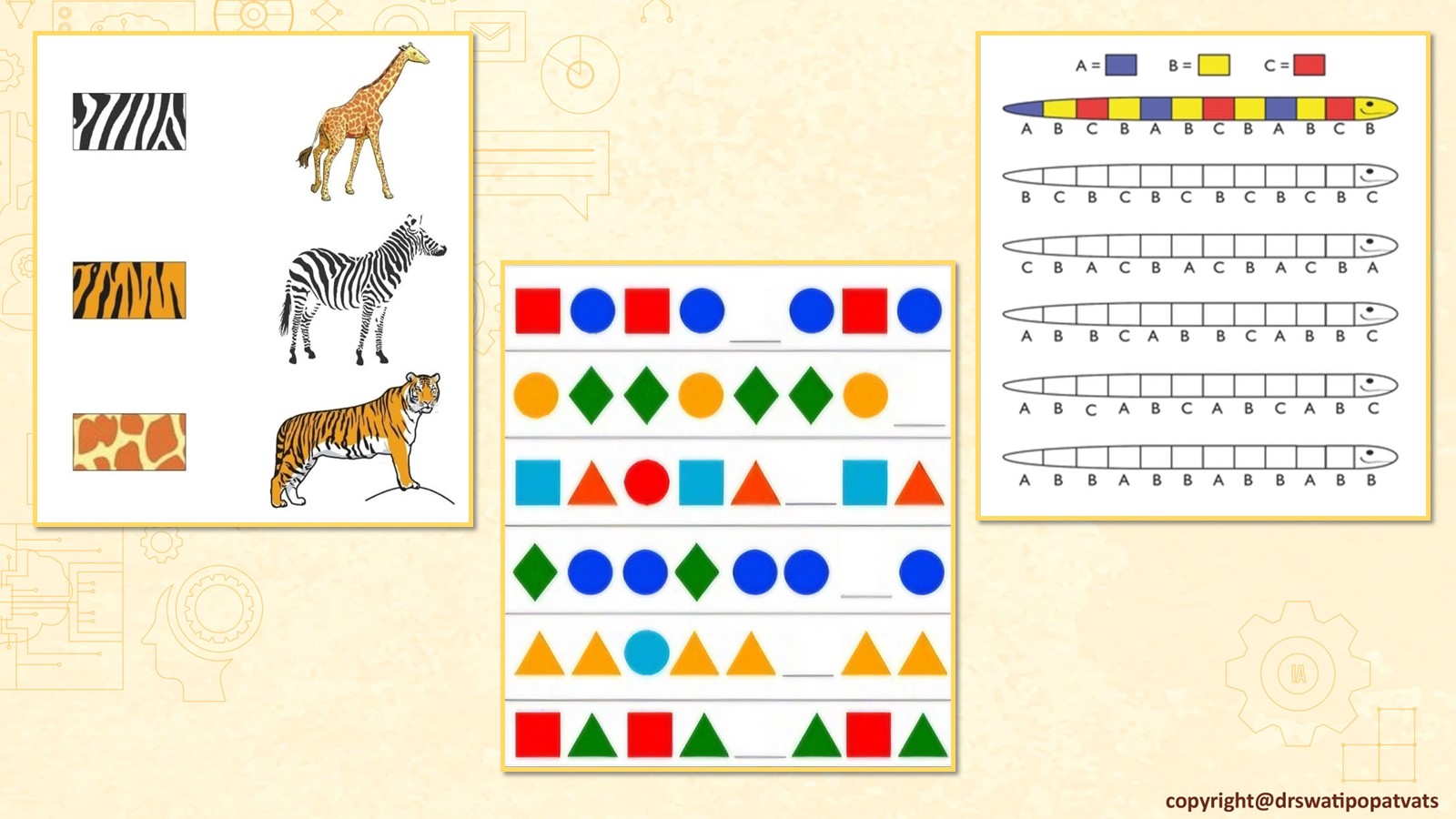 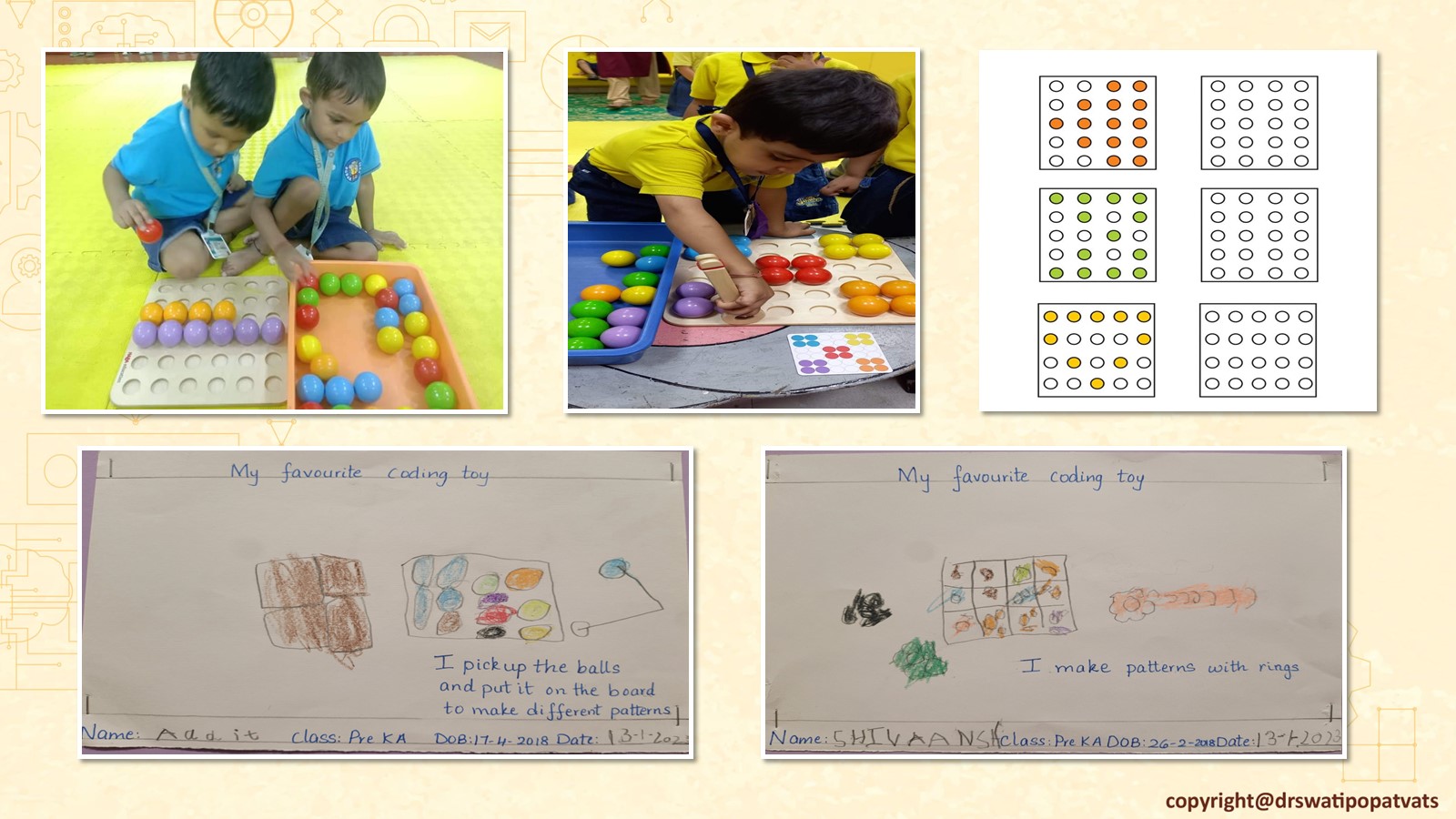 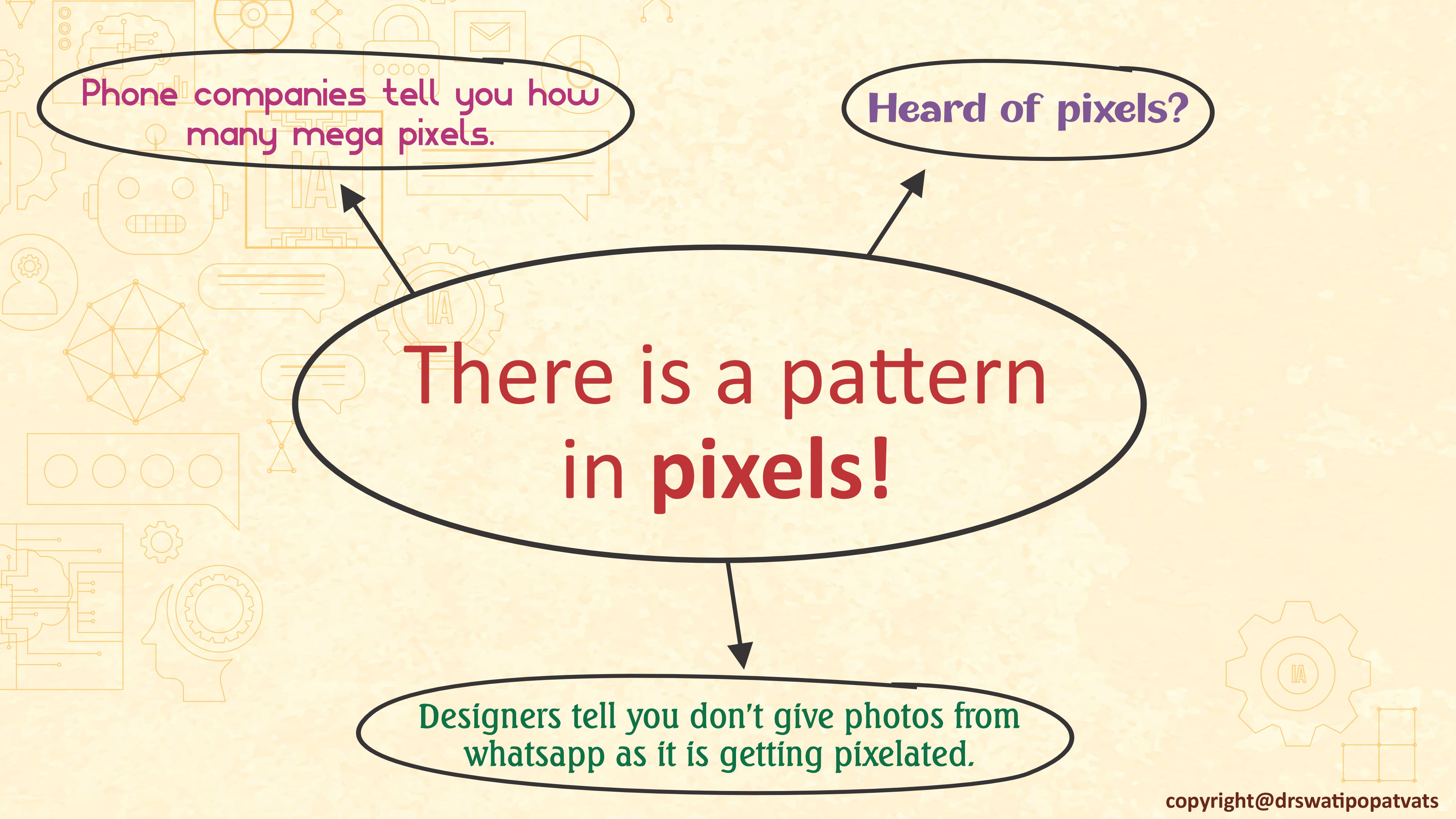 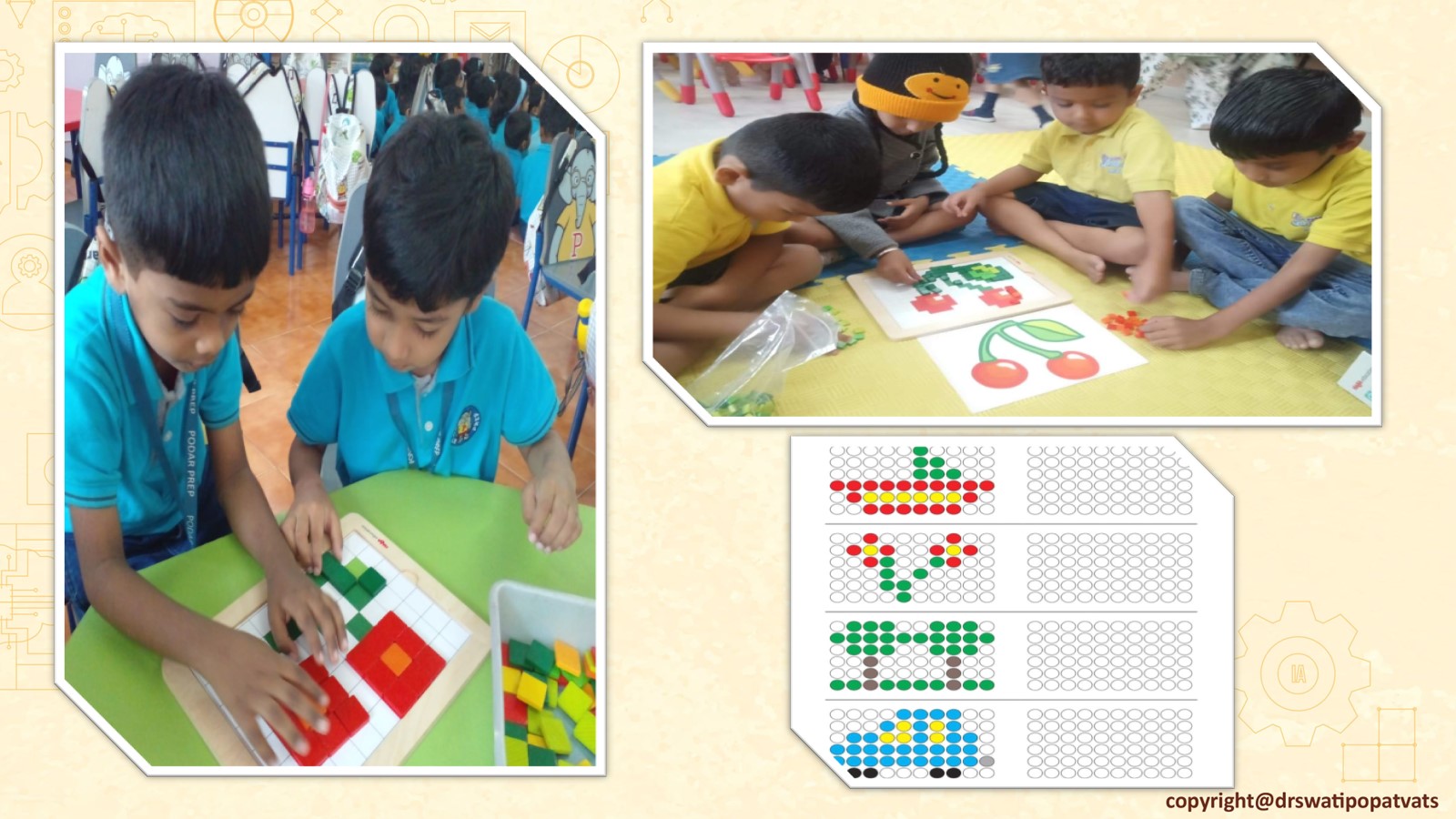 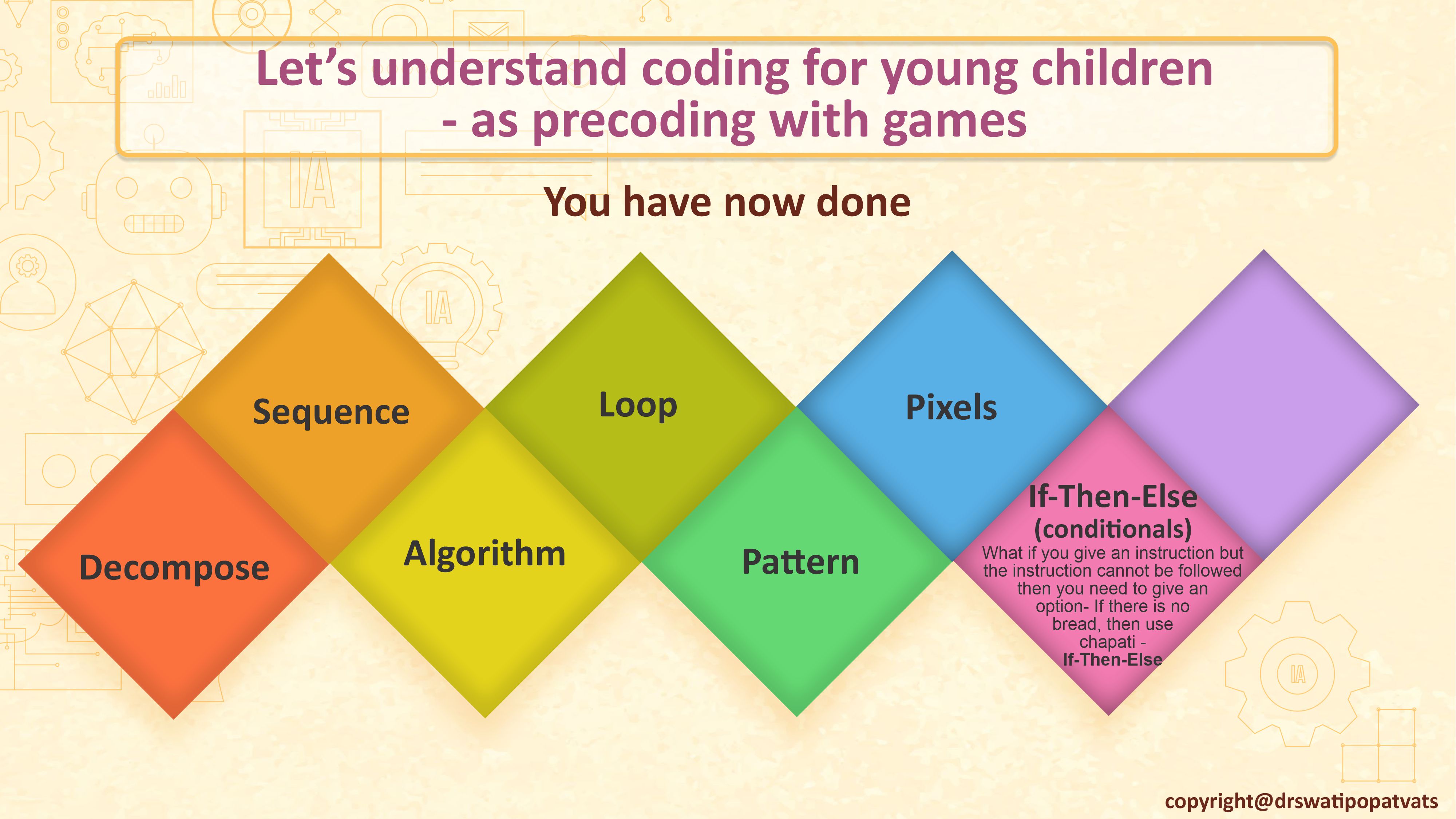 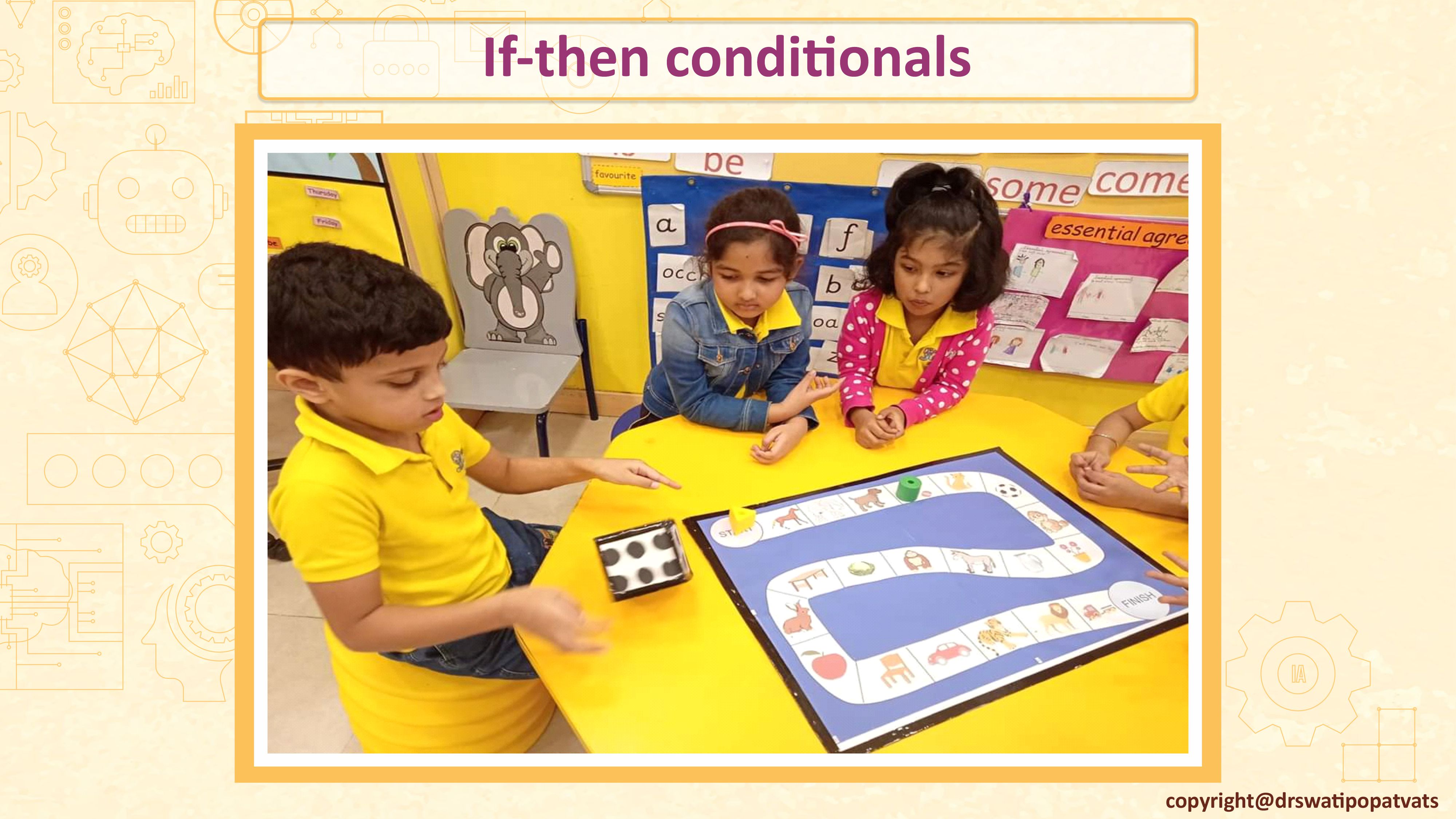 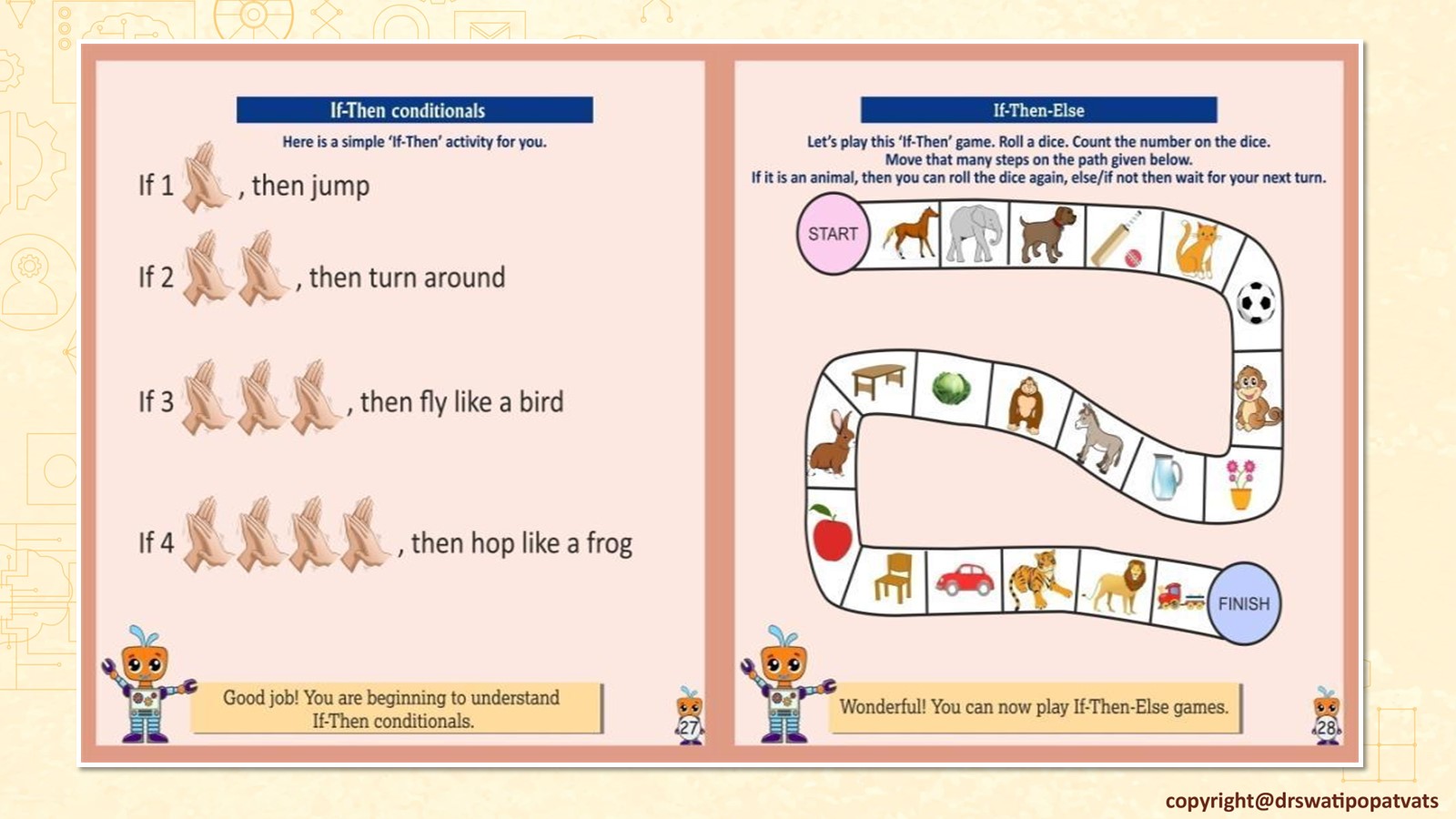 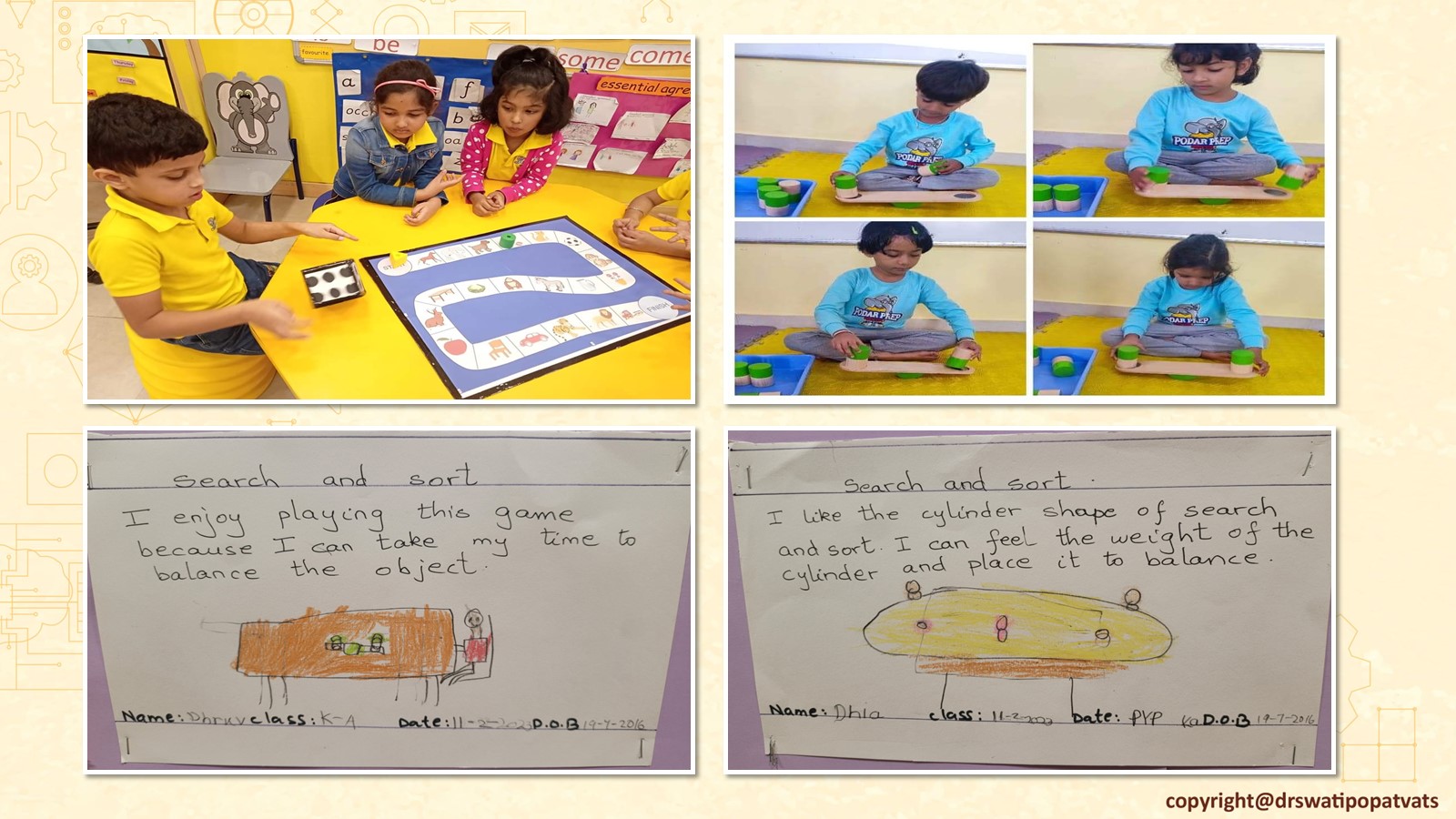 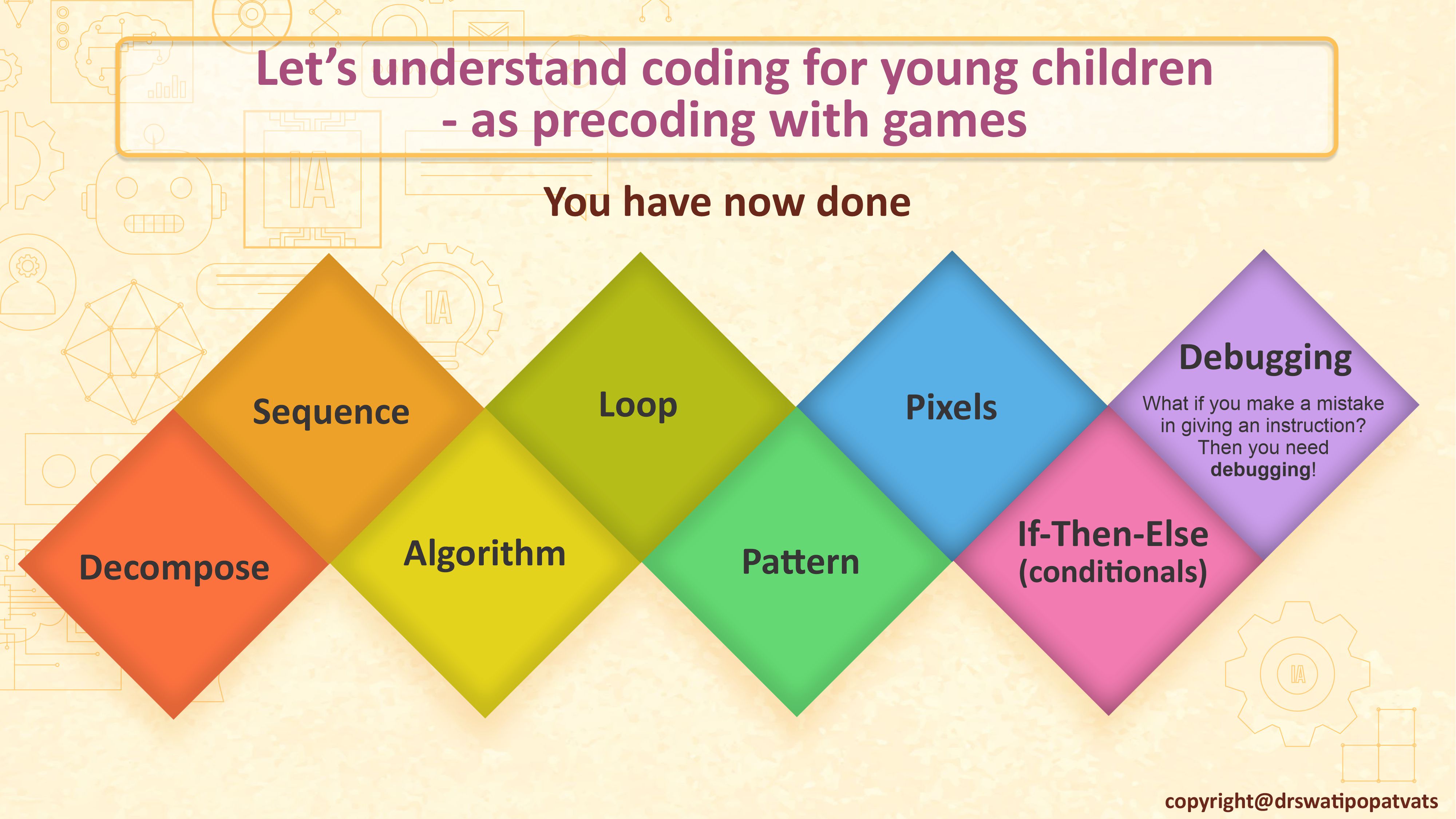 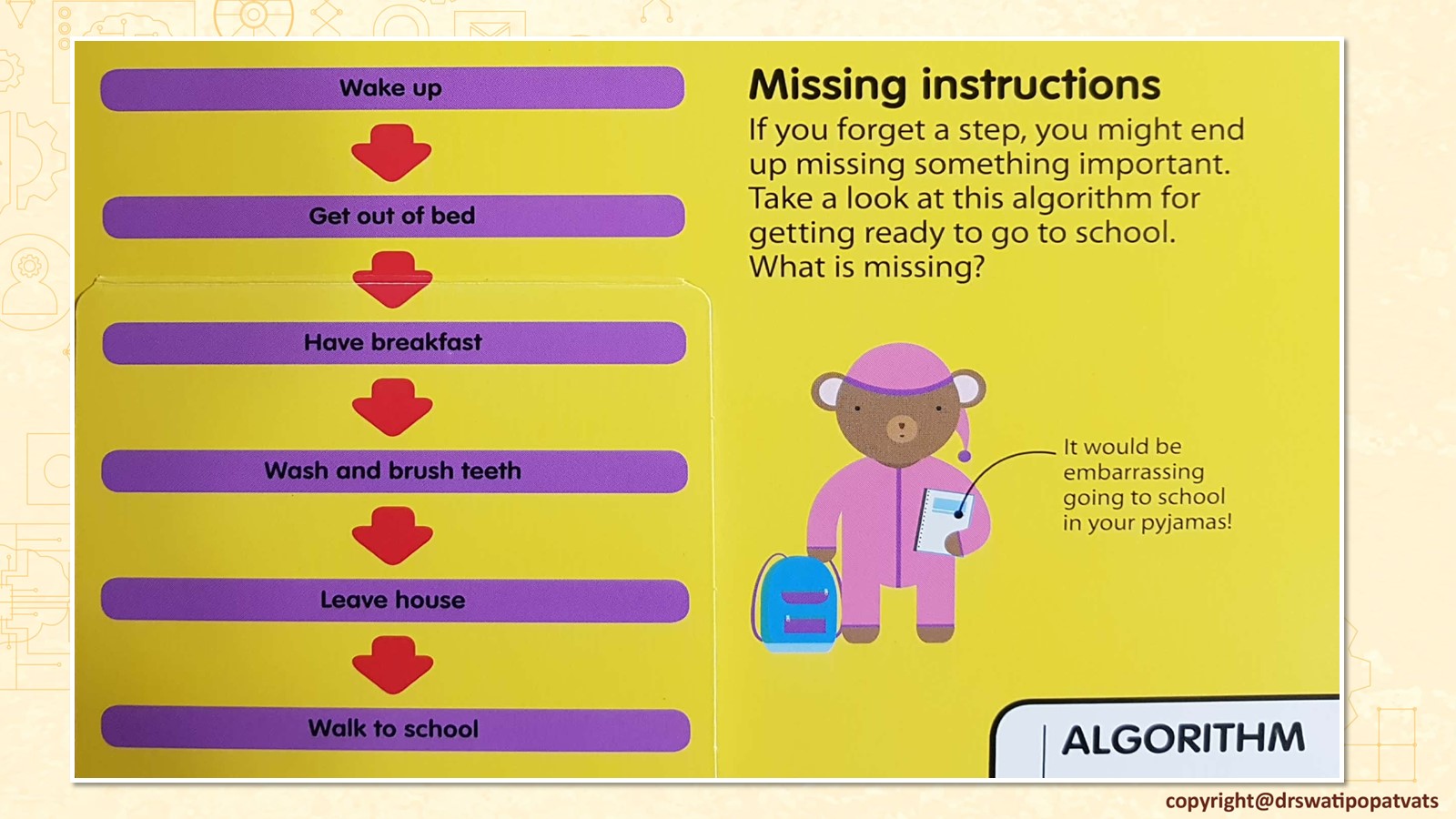 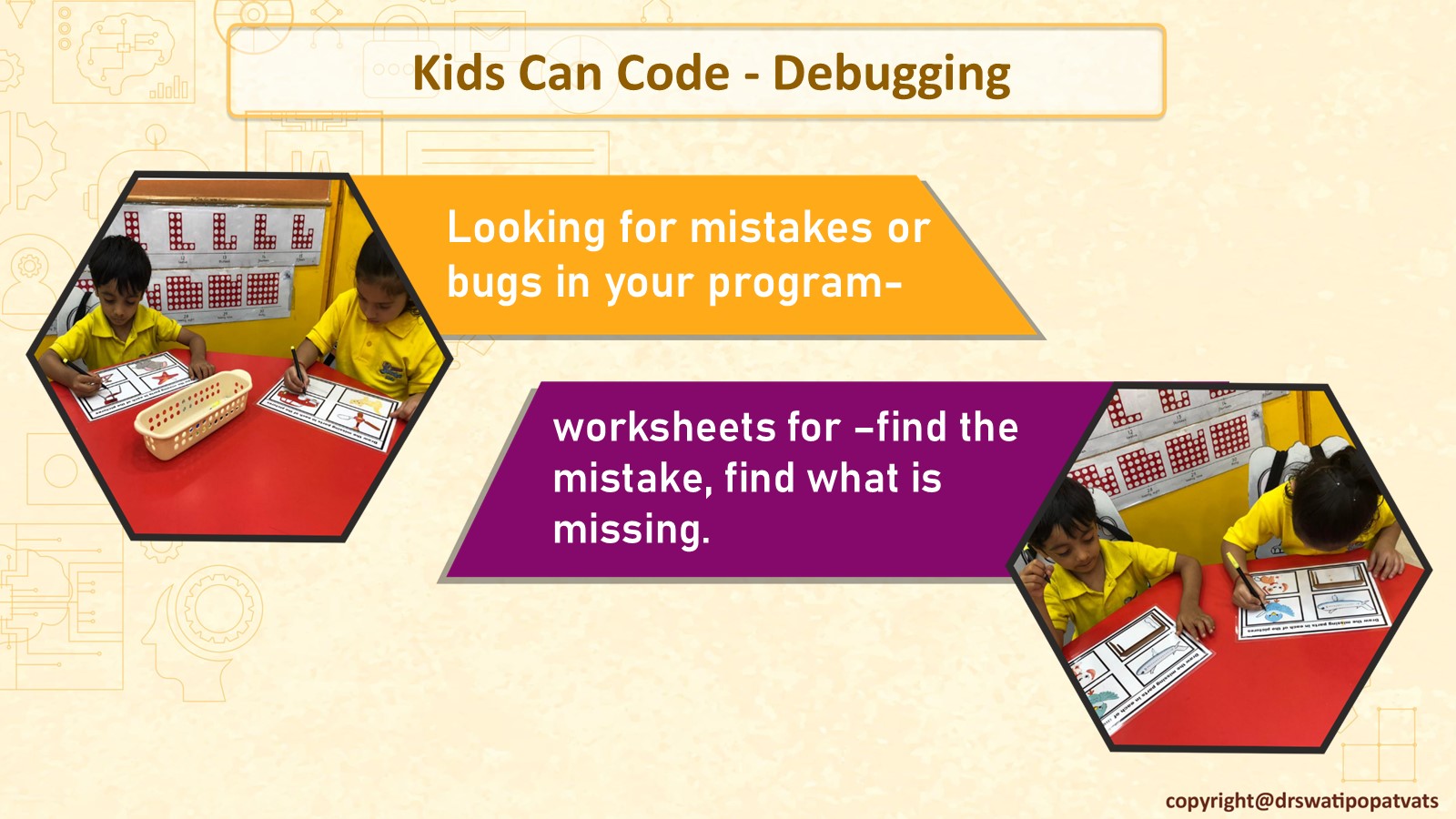 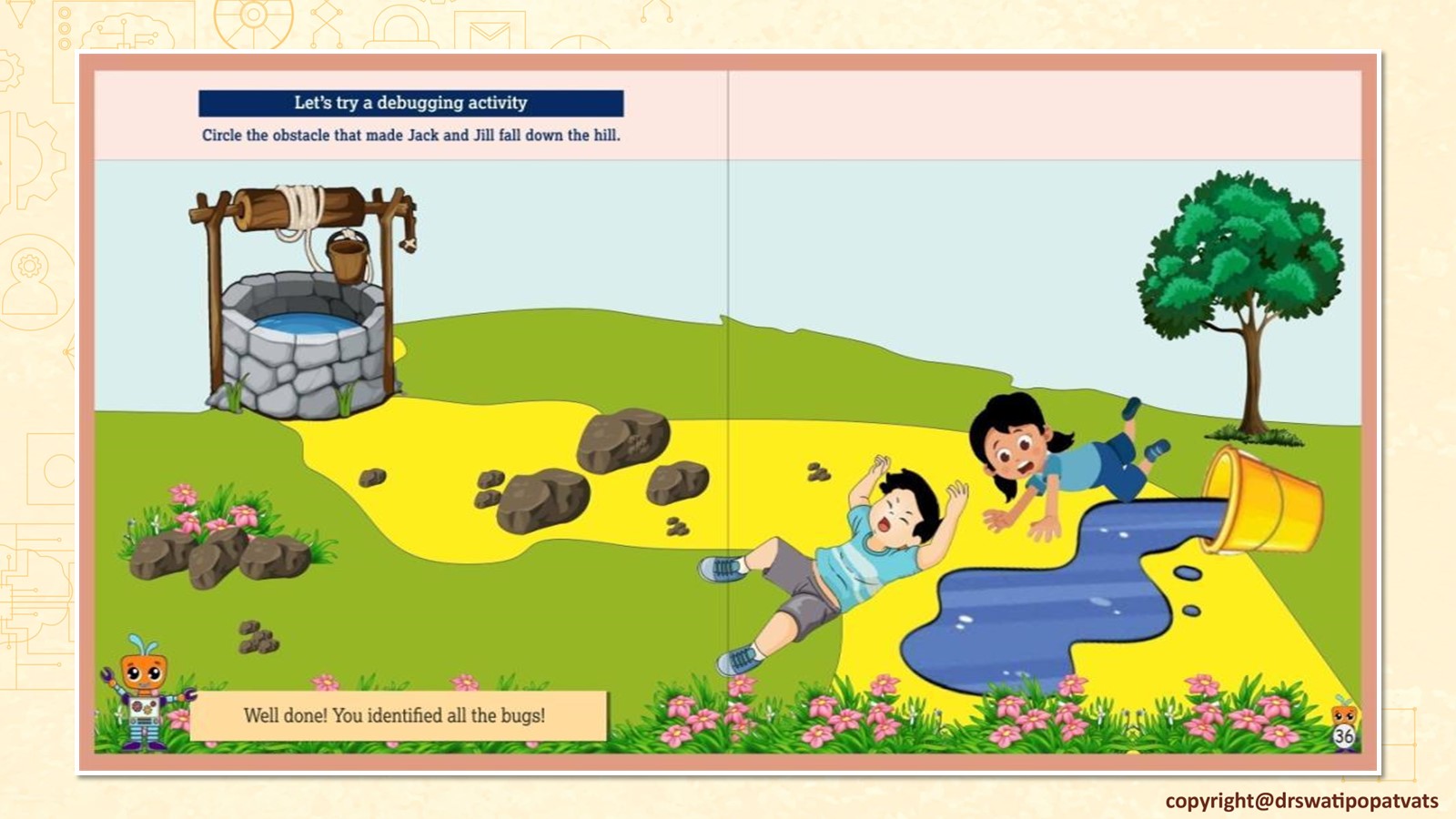 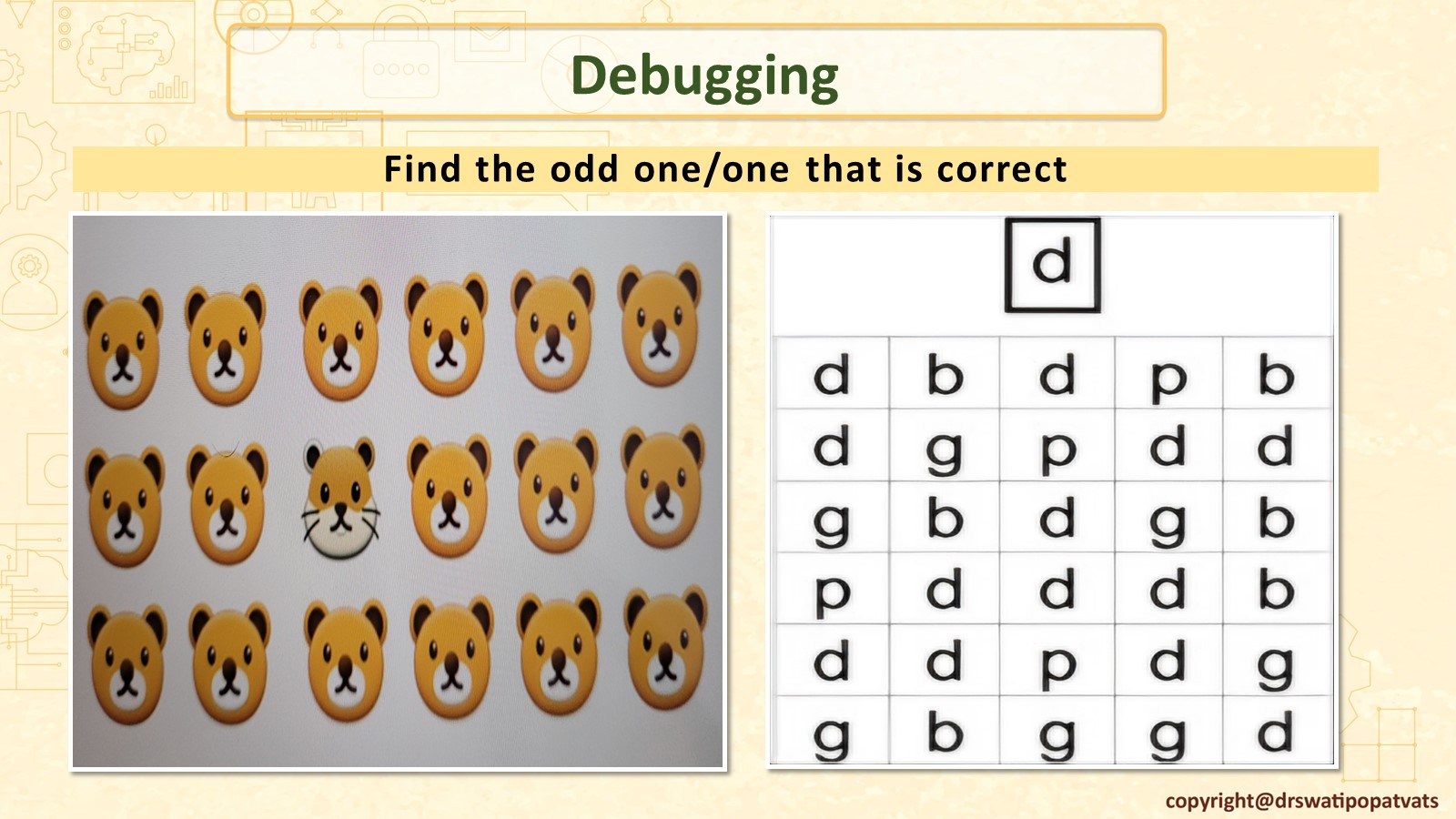 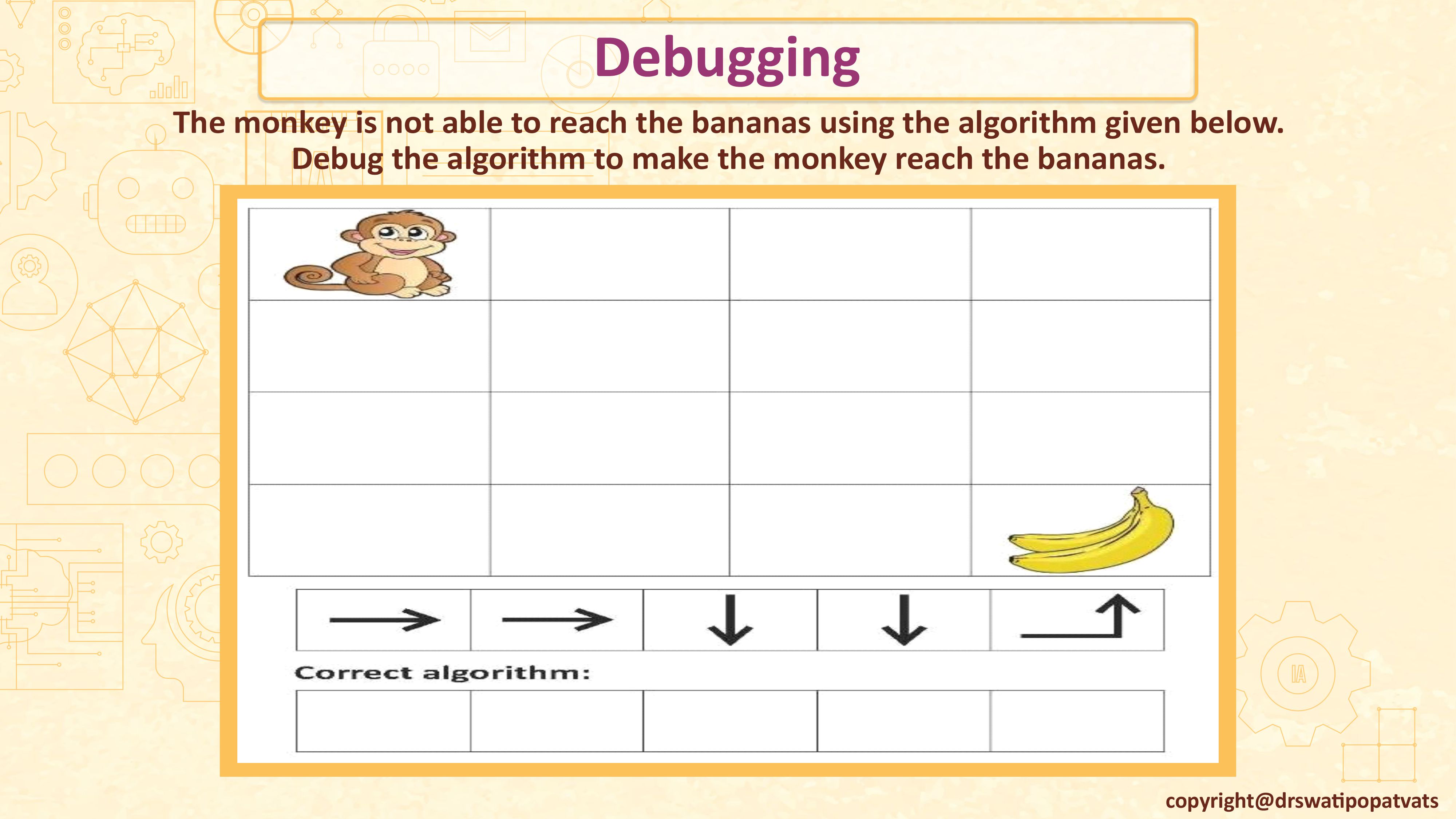 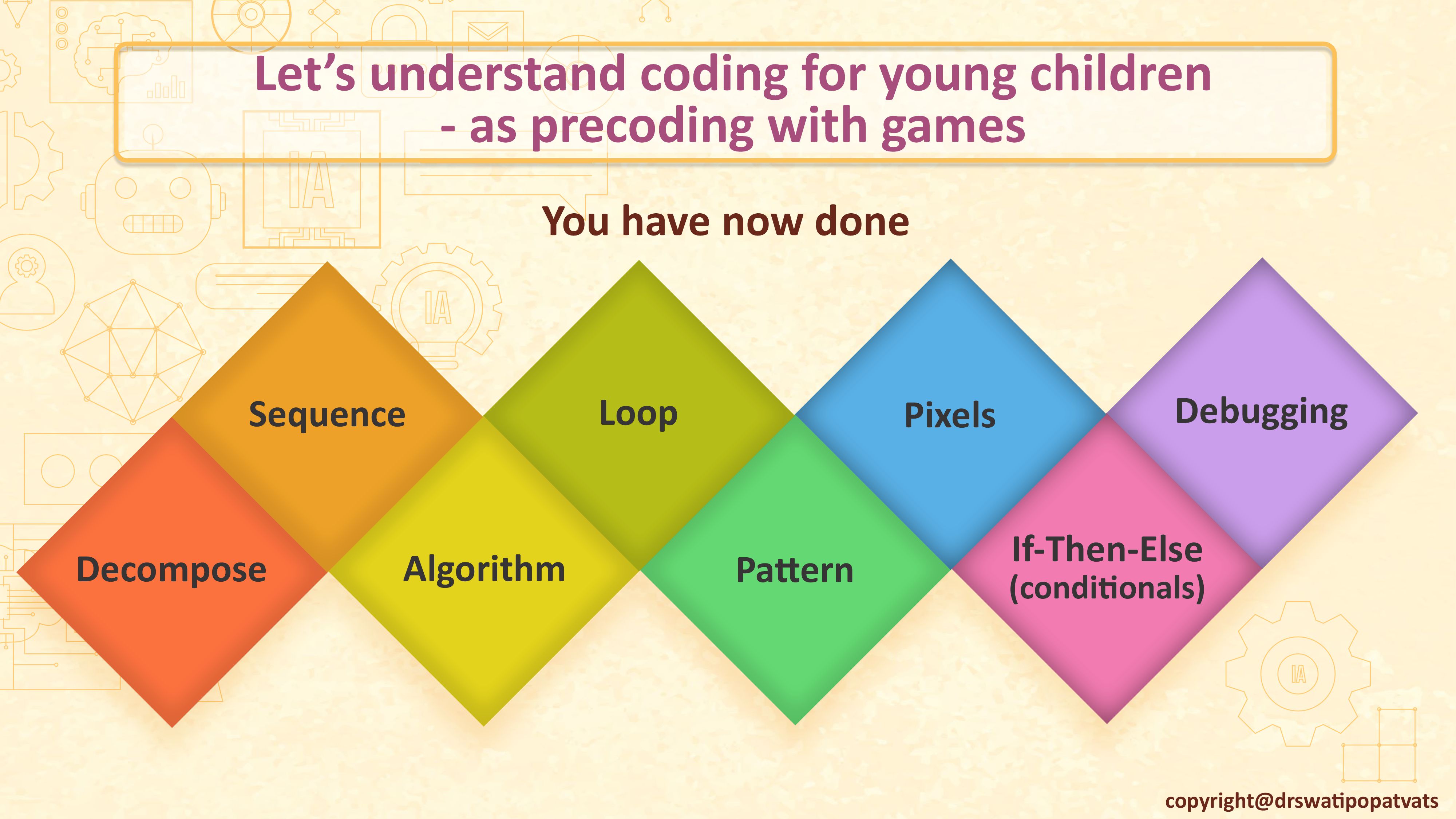 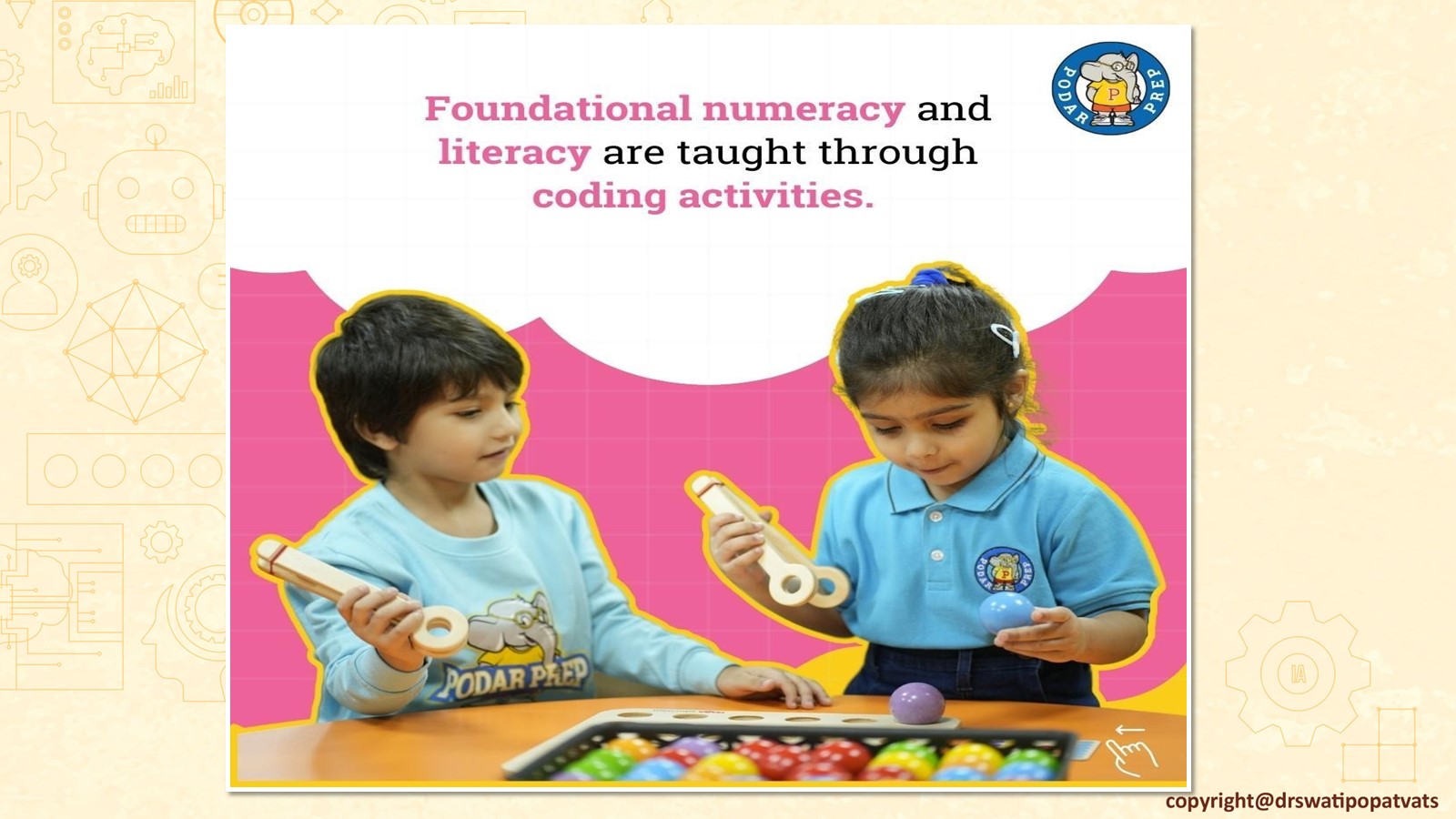 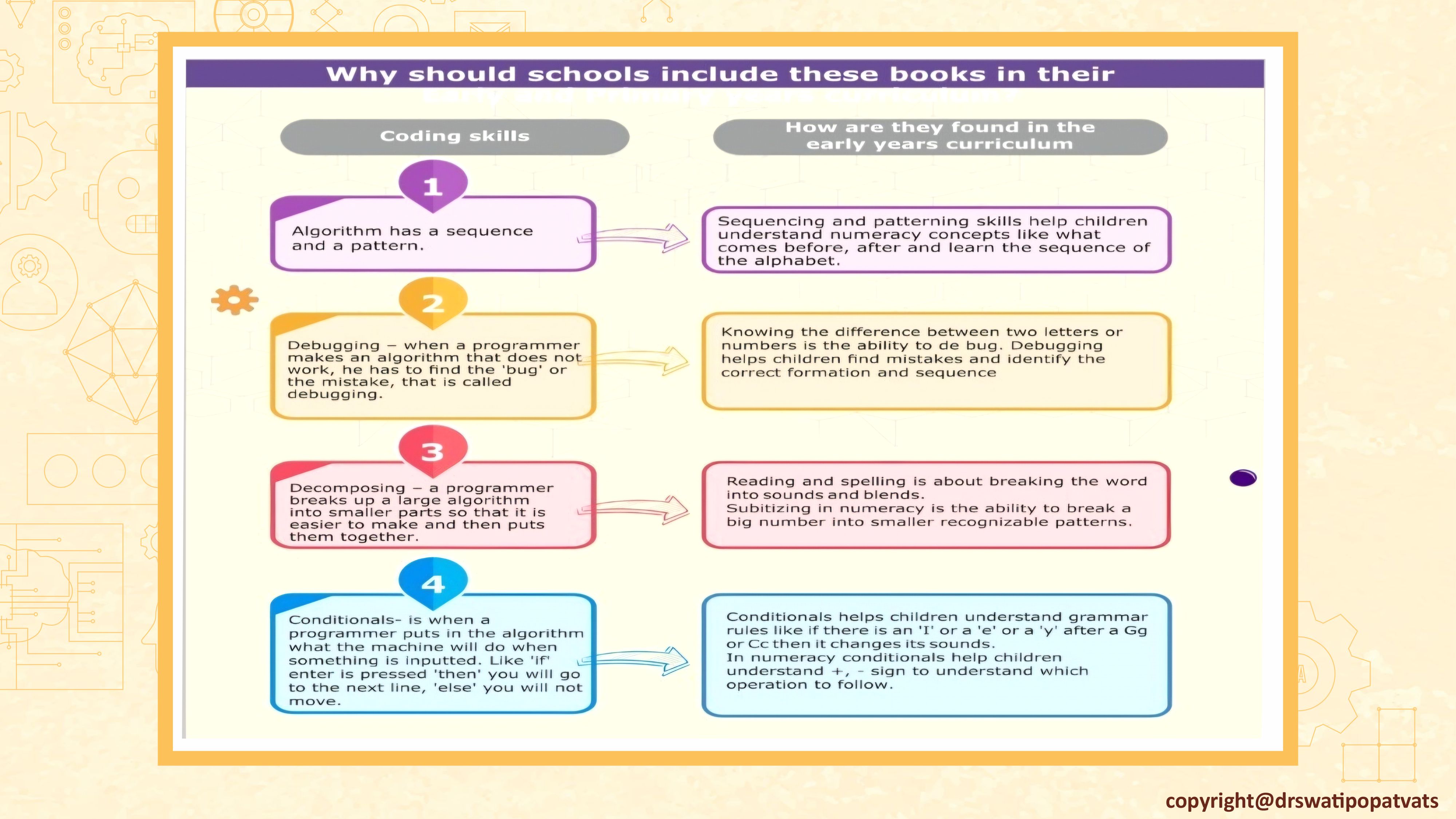 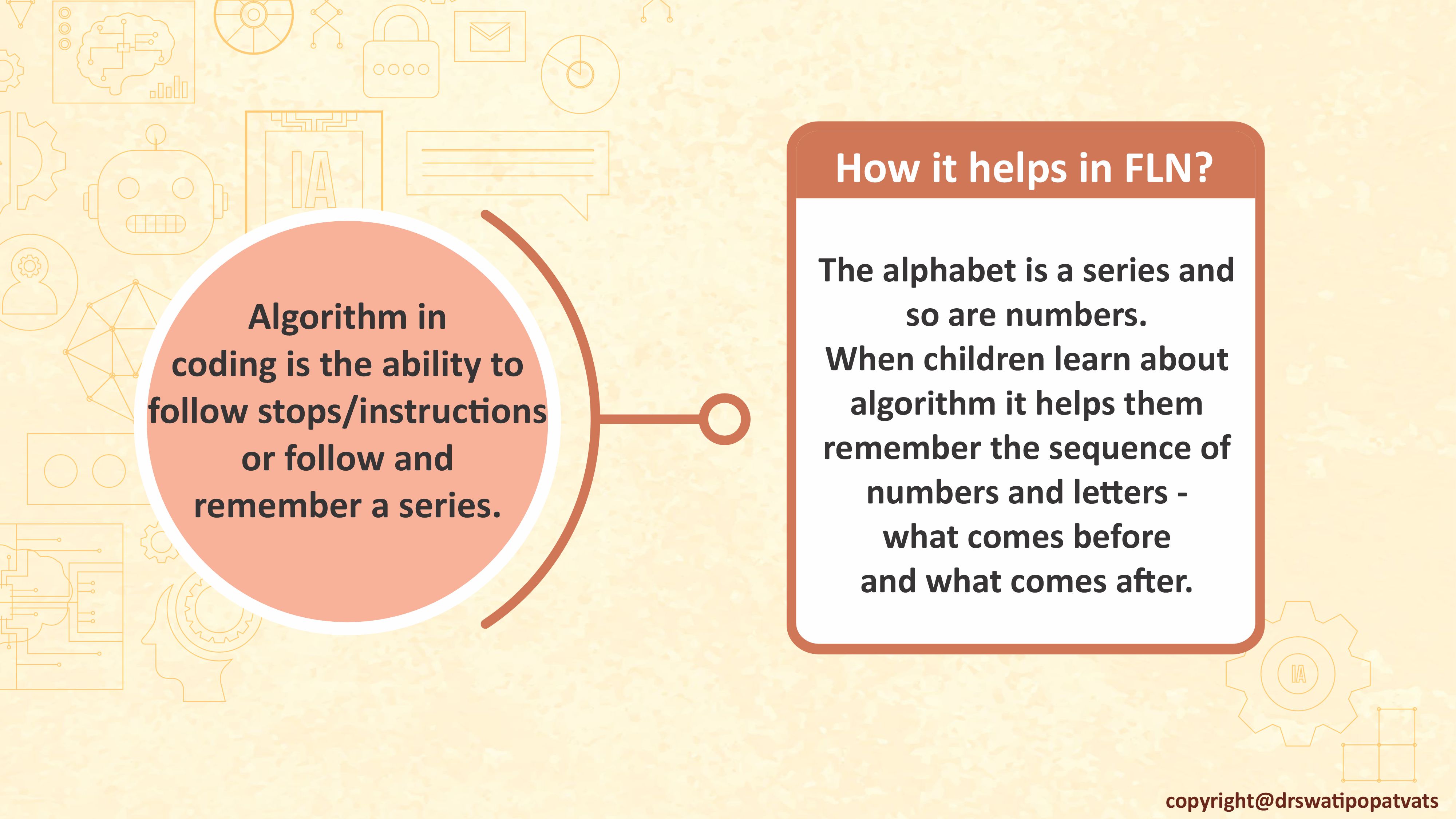 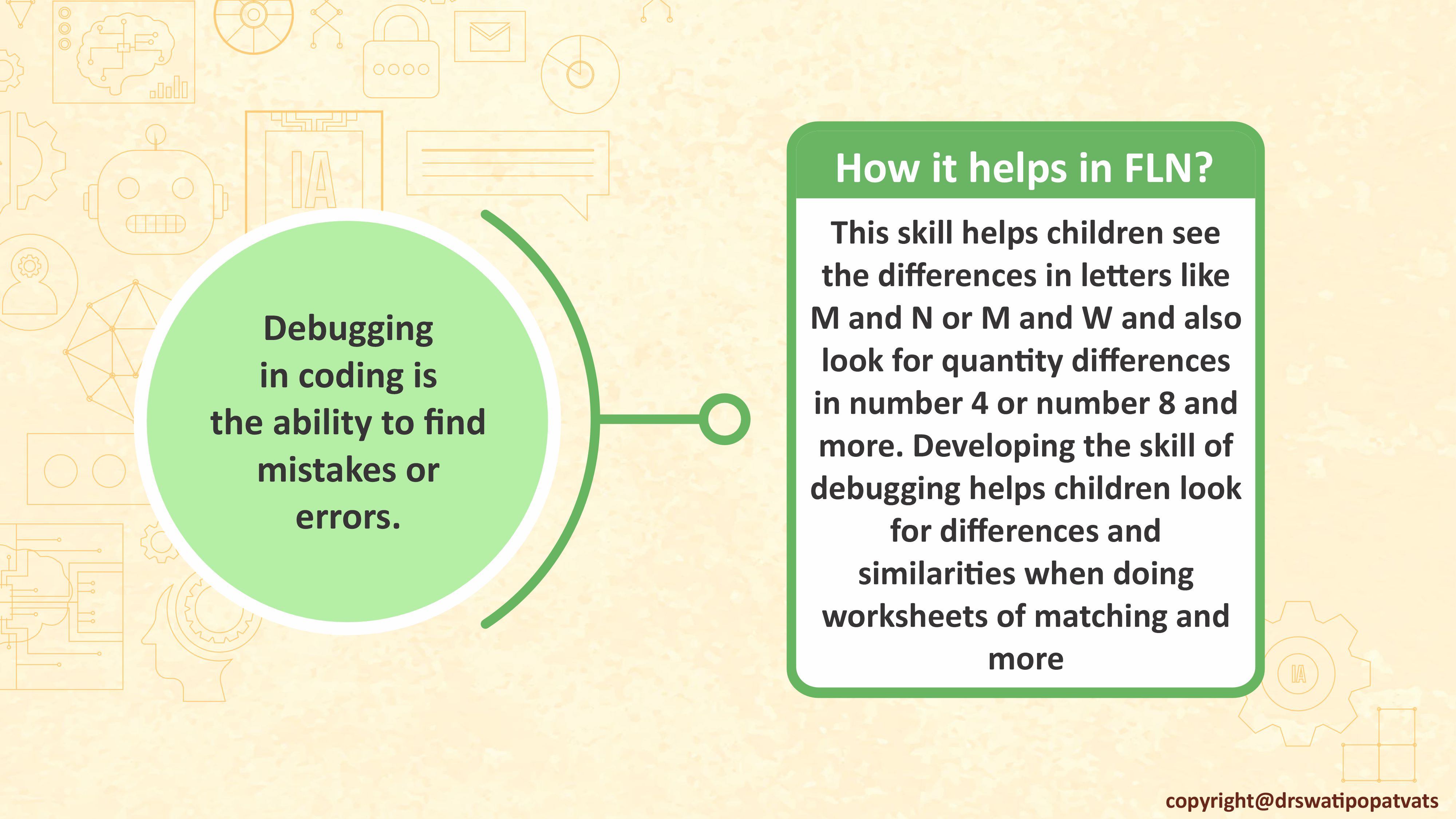 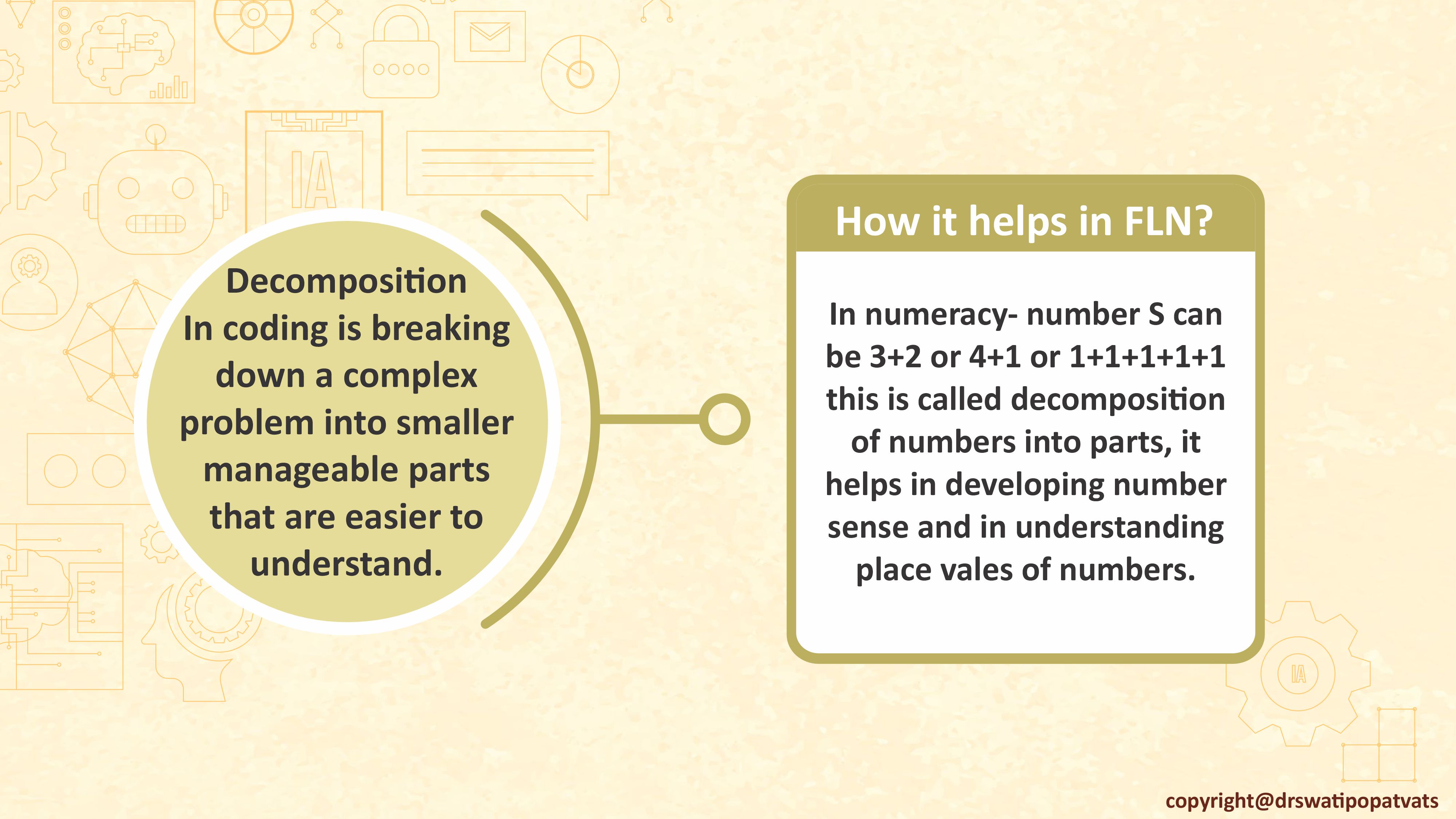 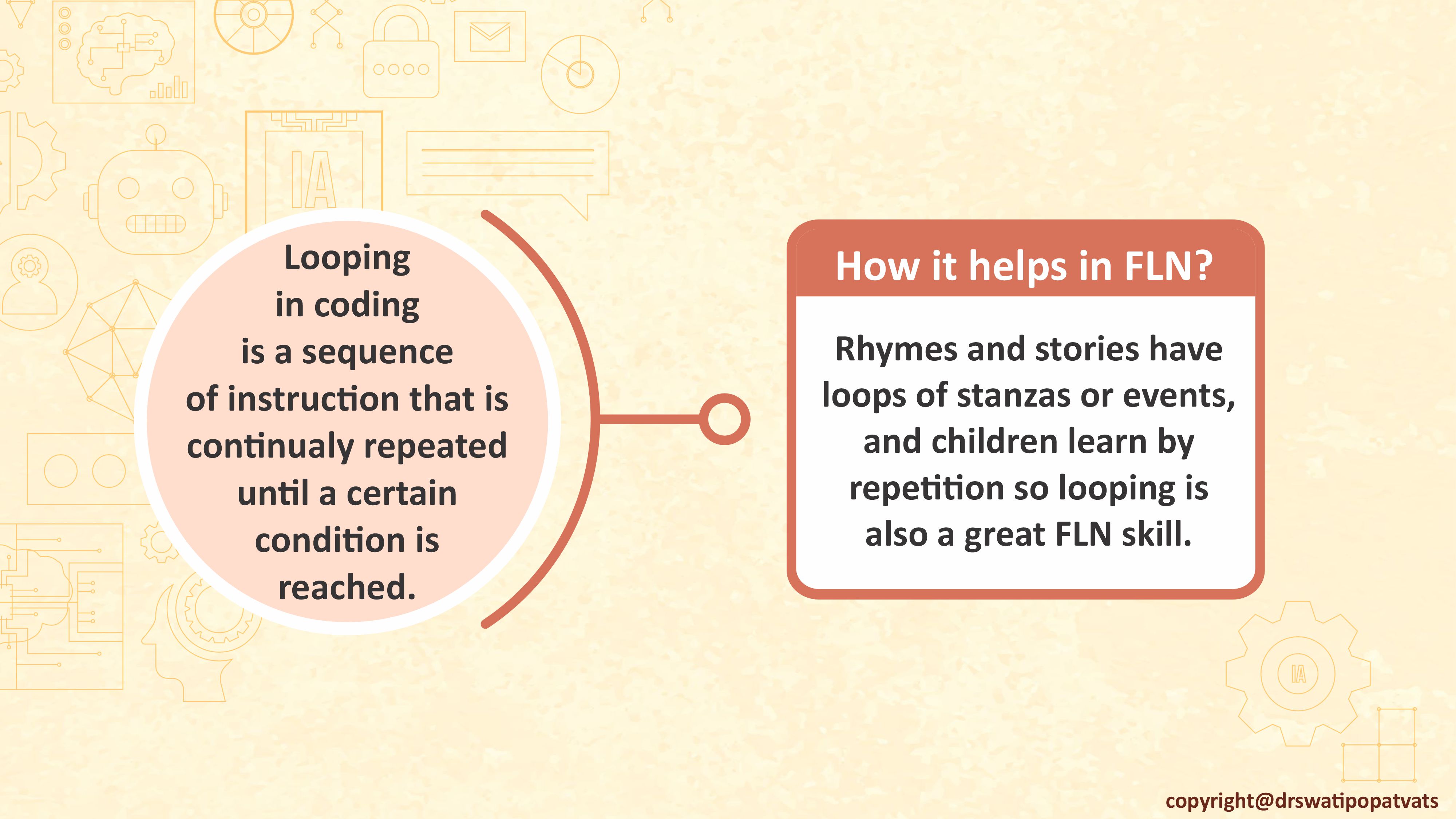 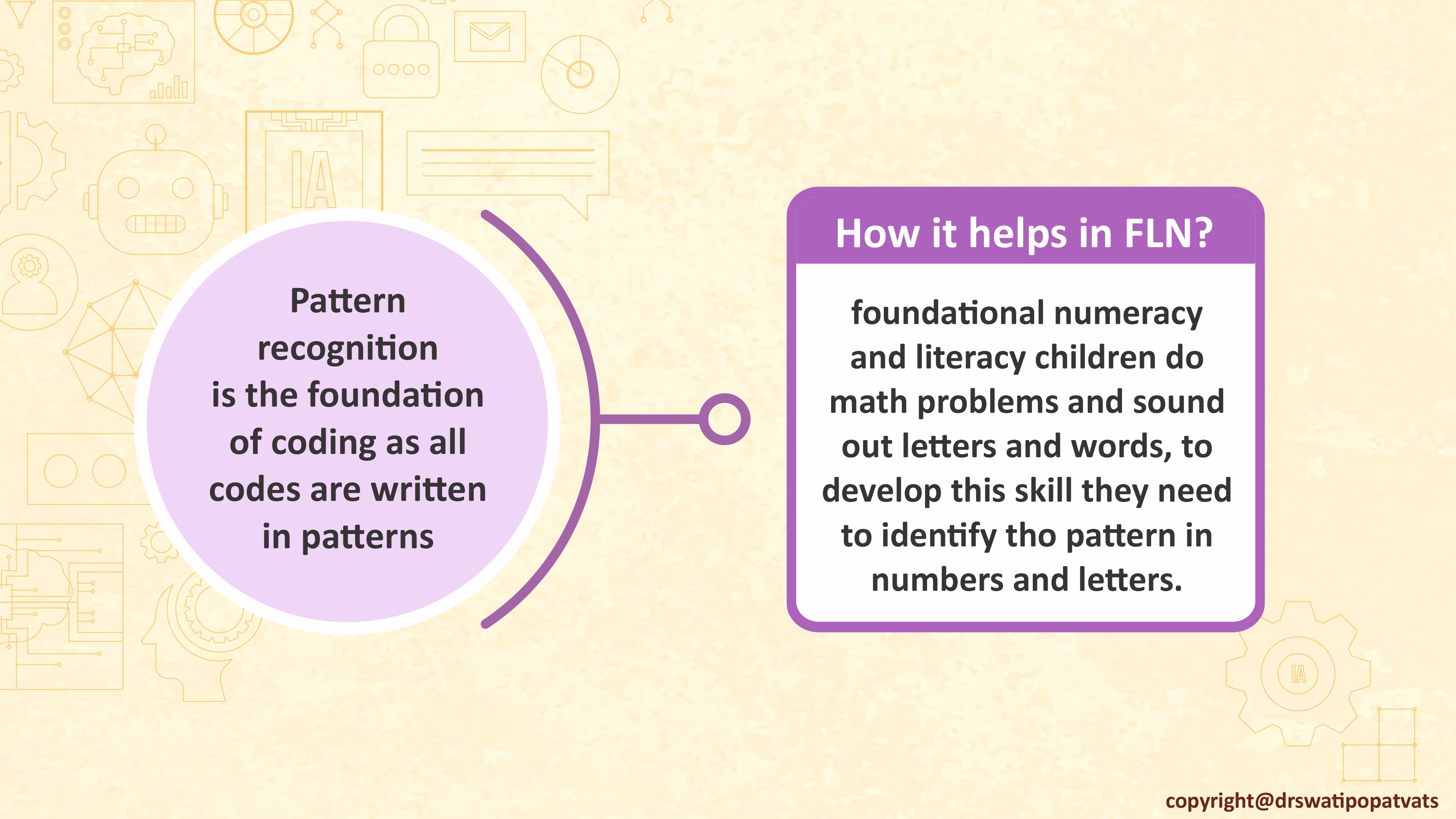 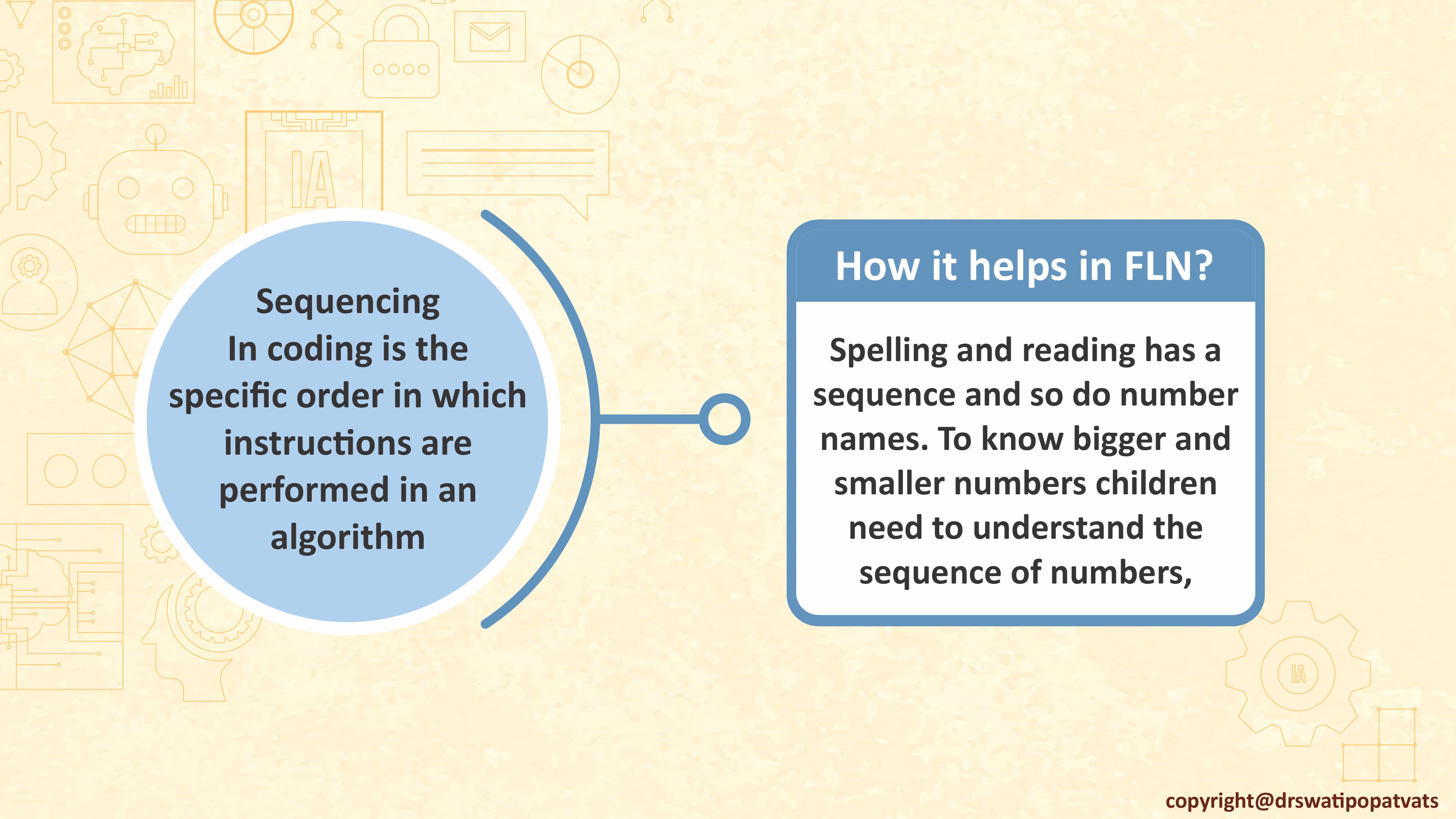 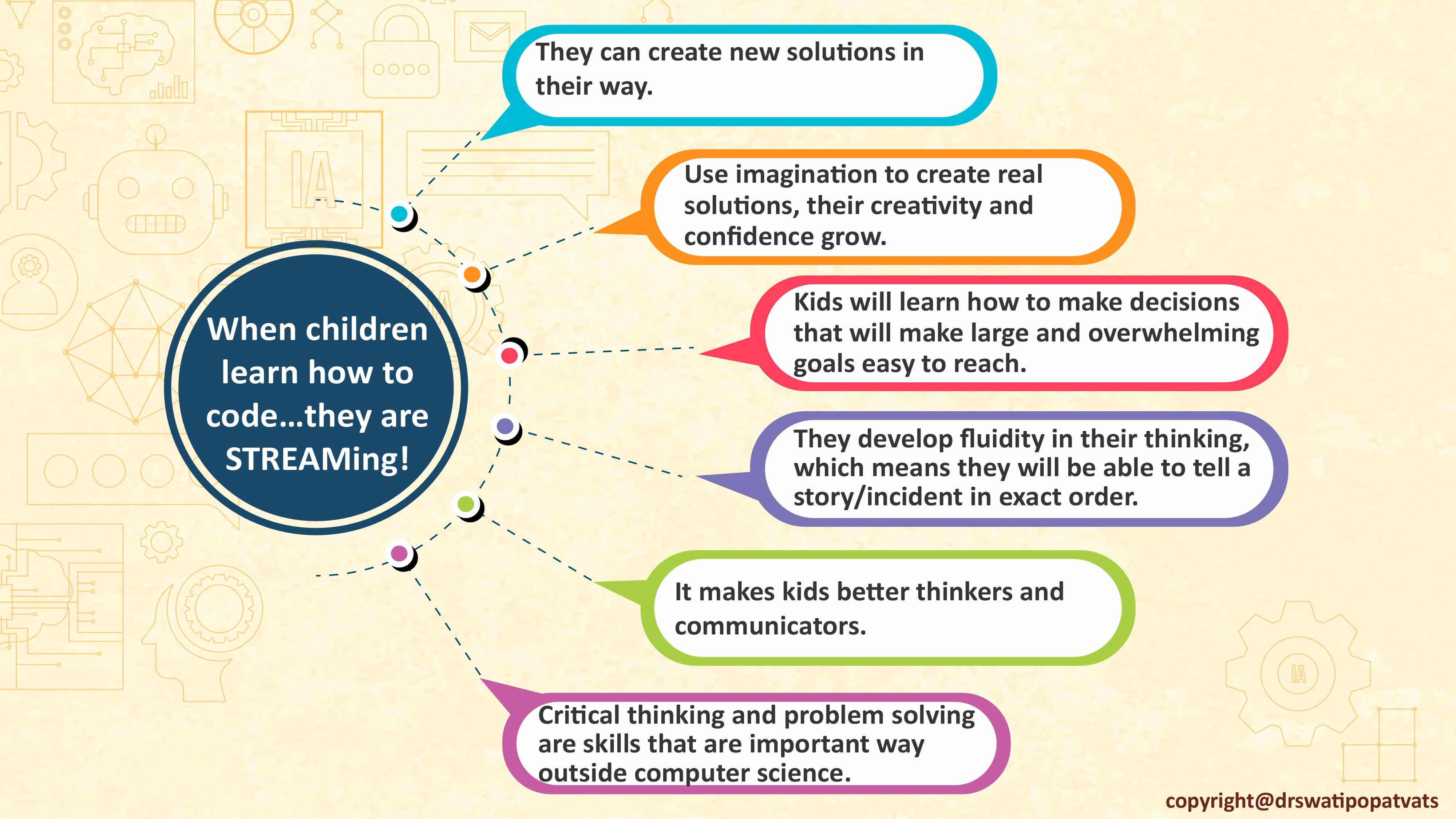 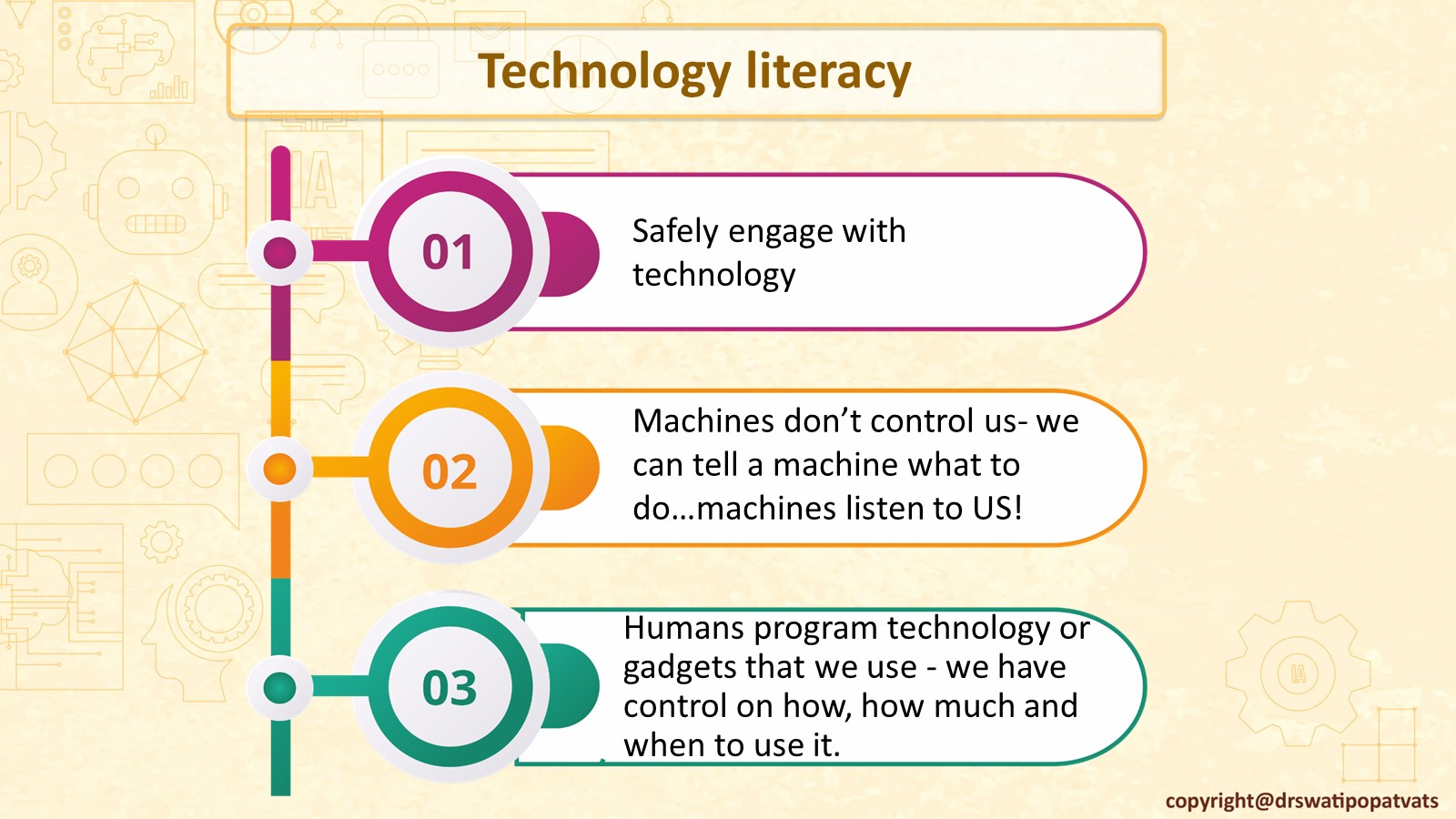 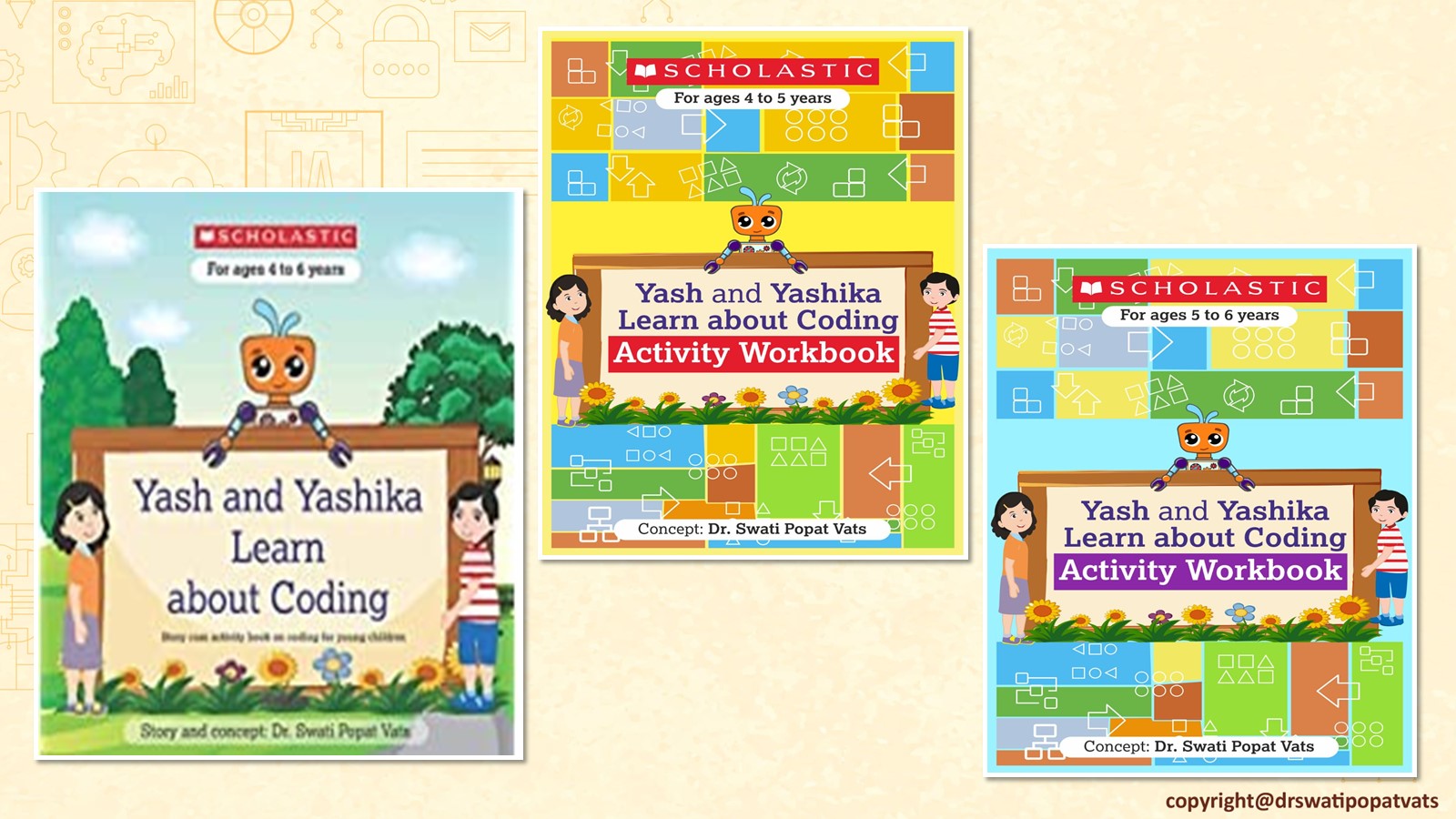 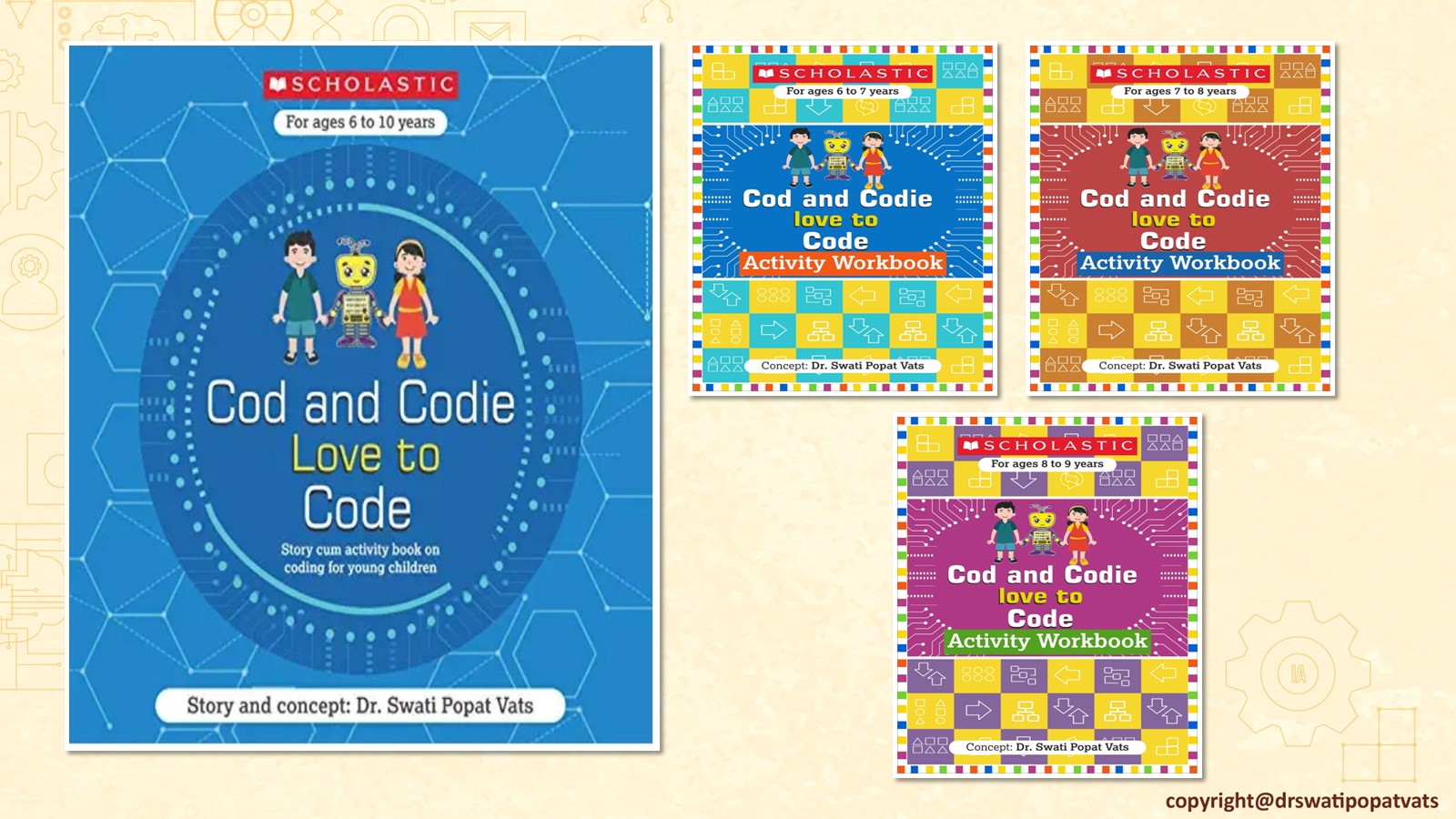 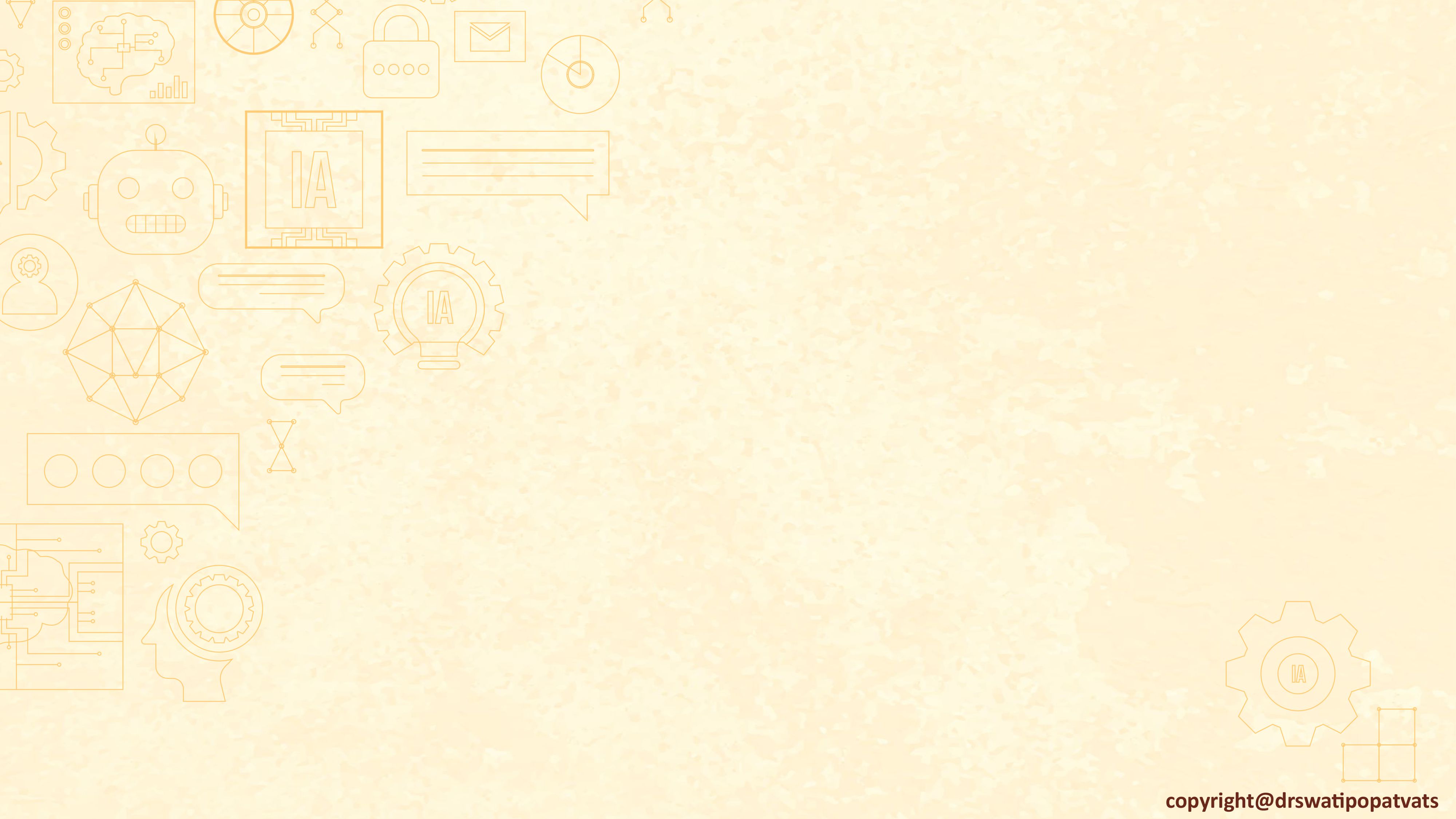 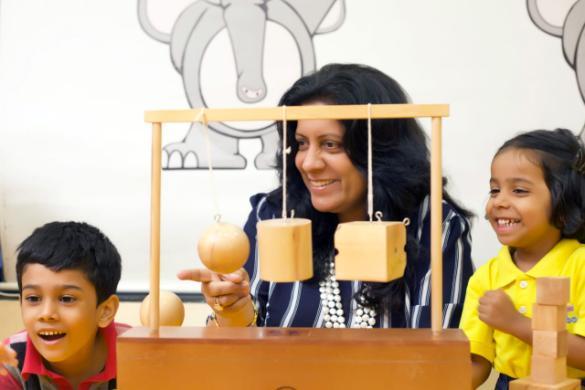 Books written by 
Dr. Swati Popat Vats
President
 
Early Childhood Association 
Association for Primary Education and Research
ecapresidentindia@gmail.com